EDMONDS’/Chu-liu Algorithm
——郑伯霖
Some concepts
Edmond’s/Chu-Liu Algorithm
Solving Problem
Some Details
More
Thanks
CONTENT
Directed Graph D
A finite set of nodes(vertices) + A finite set of edges
SOME CONCEPTs
Edges in D
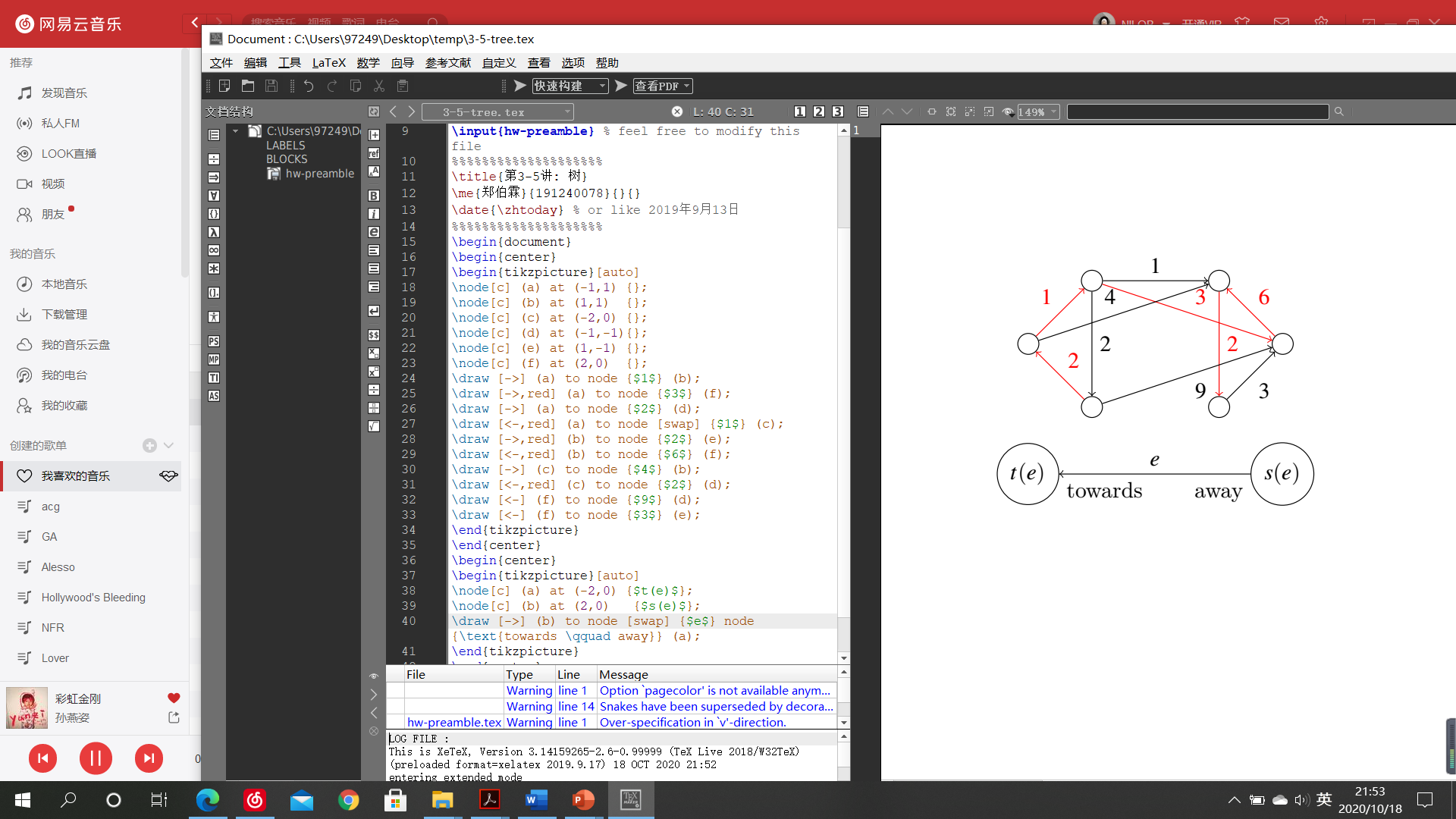 Branching B in D
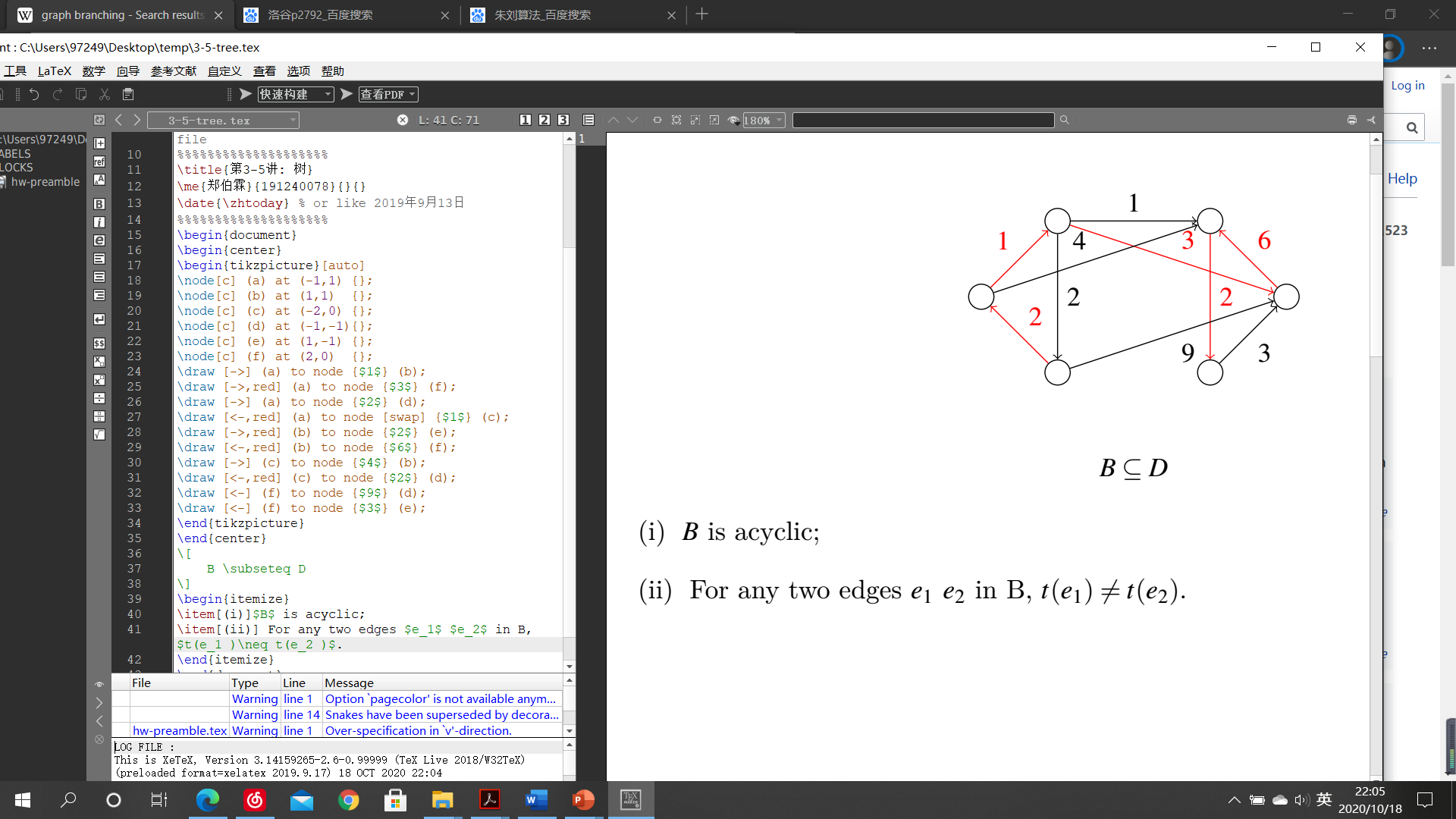 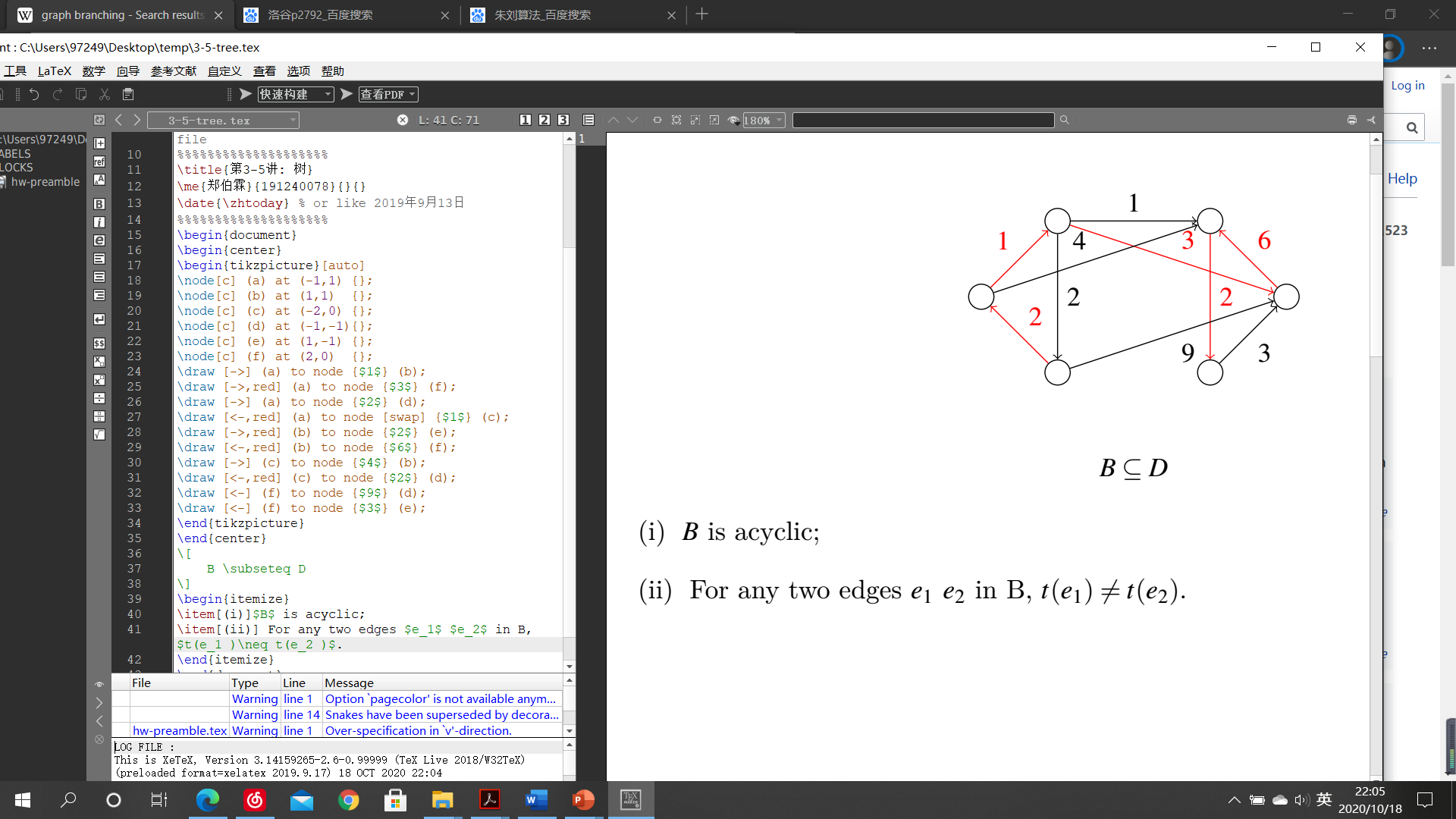 SOME CONCEPTs
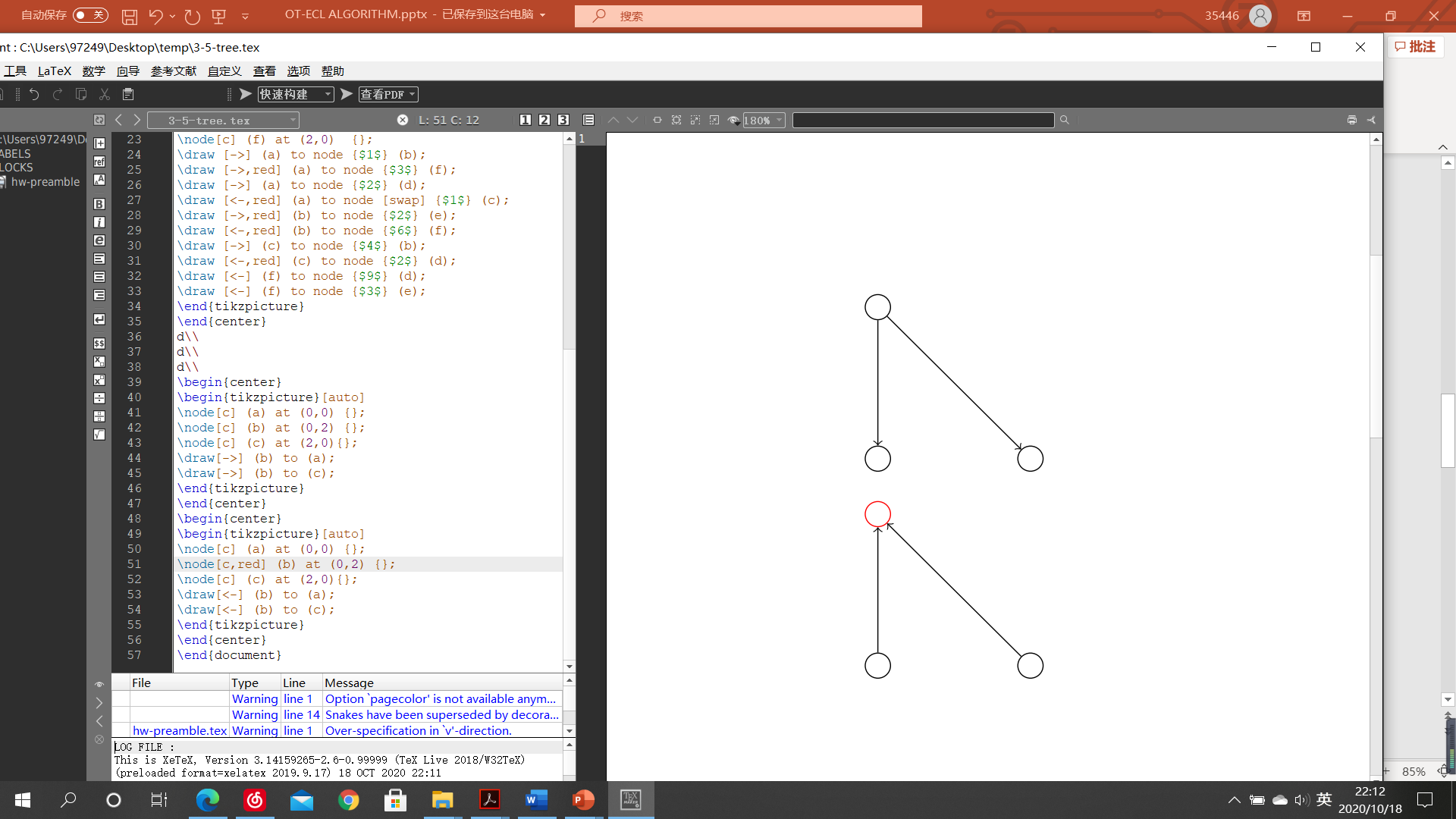 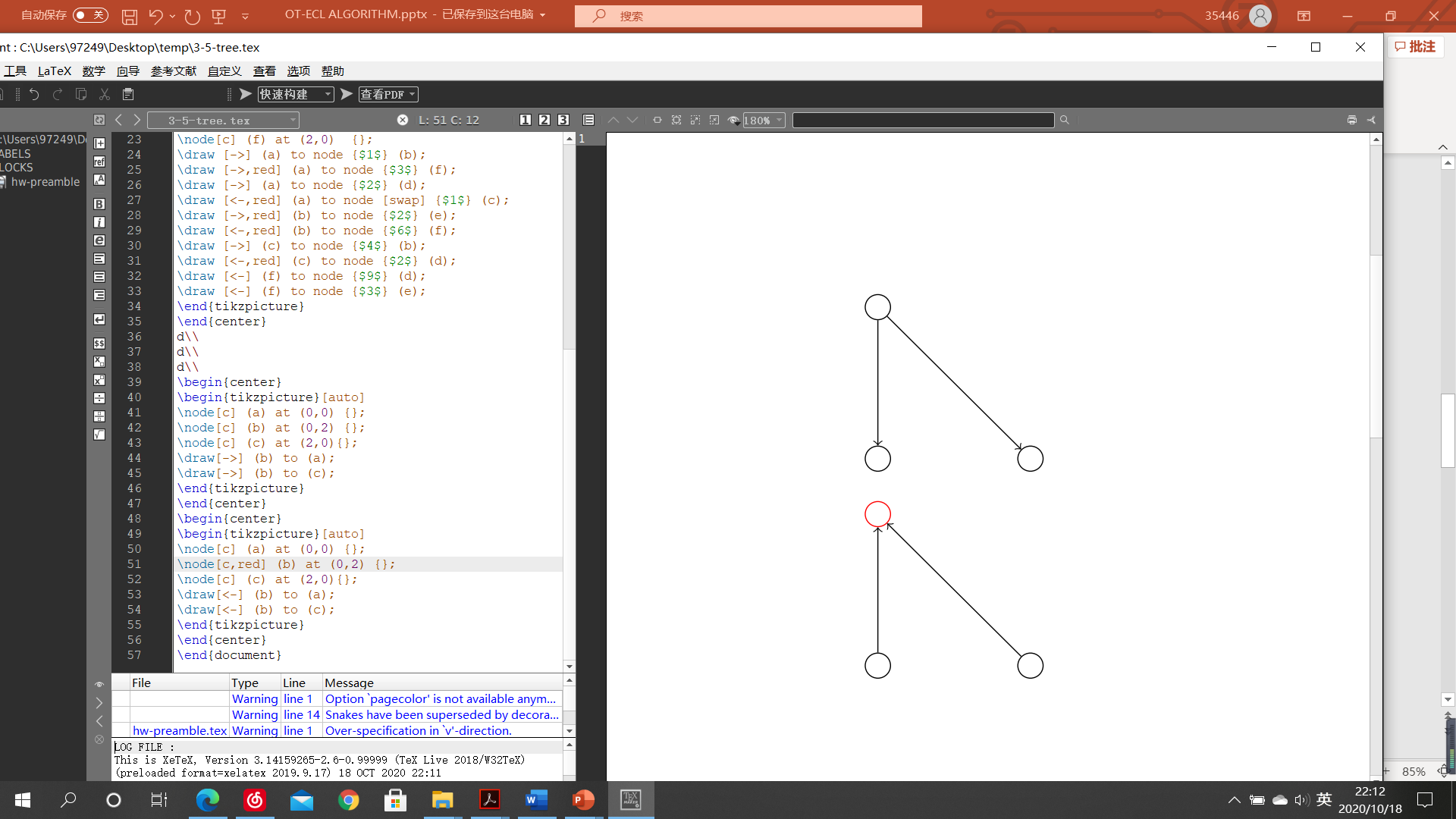 Arborescence A in D
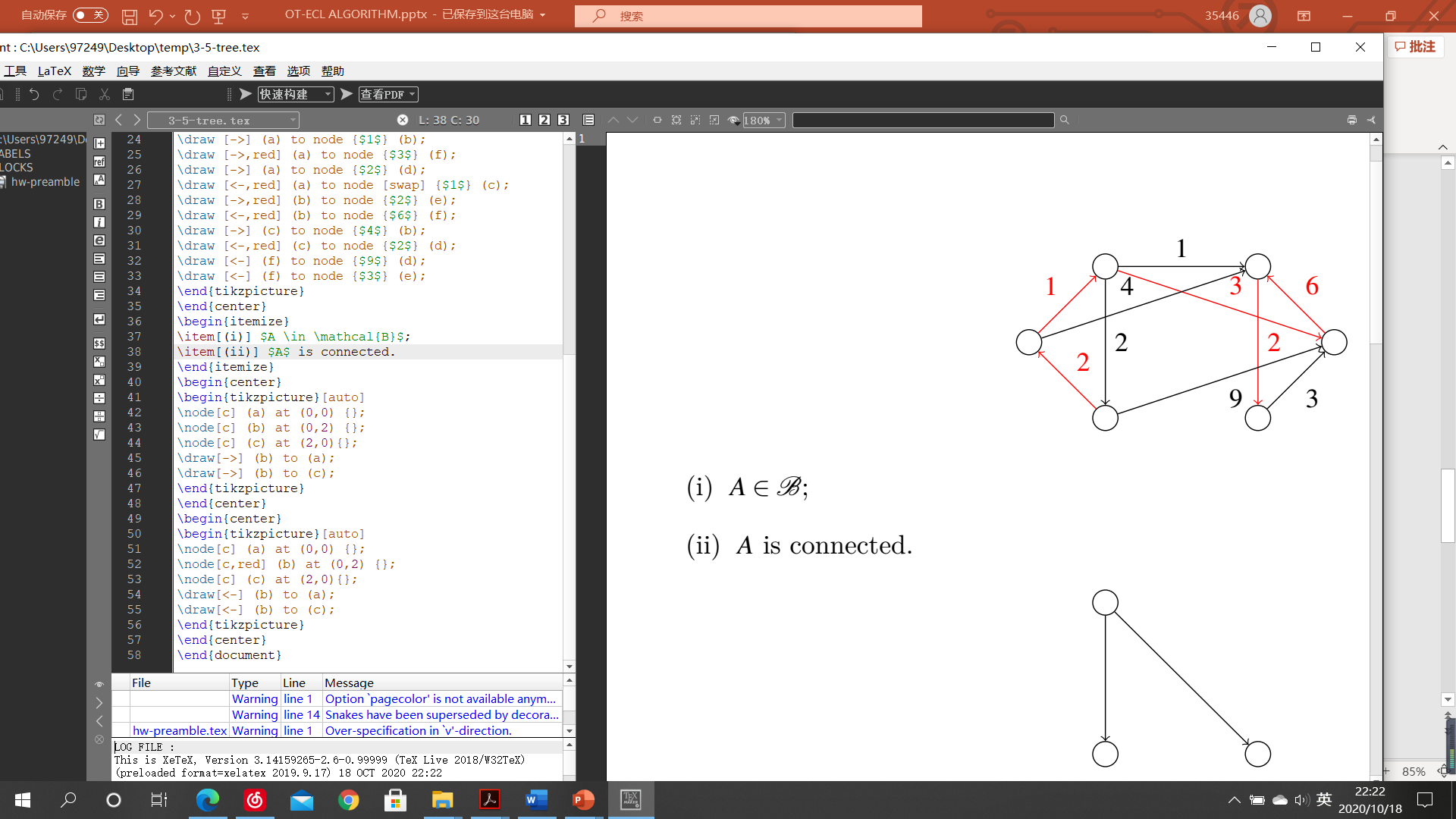 SOME CONCEPTs
Which one is arborescence ?
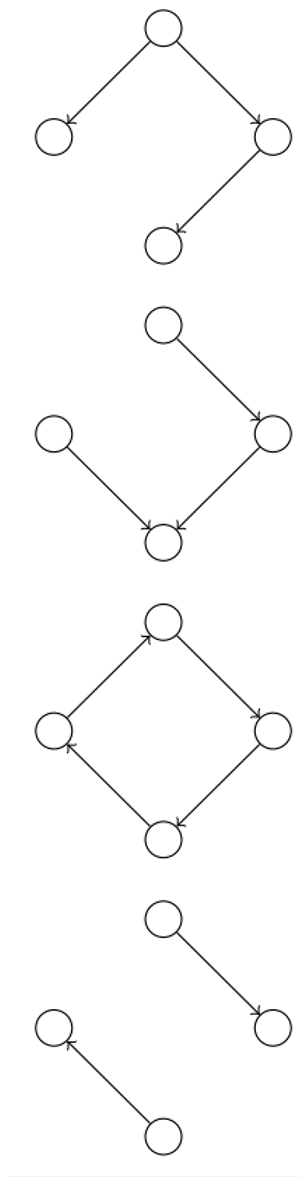 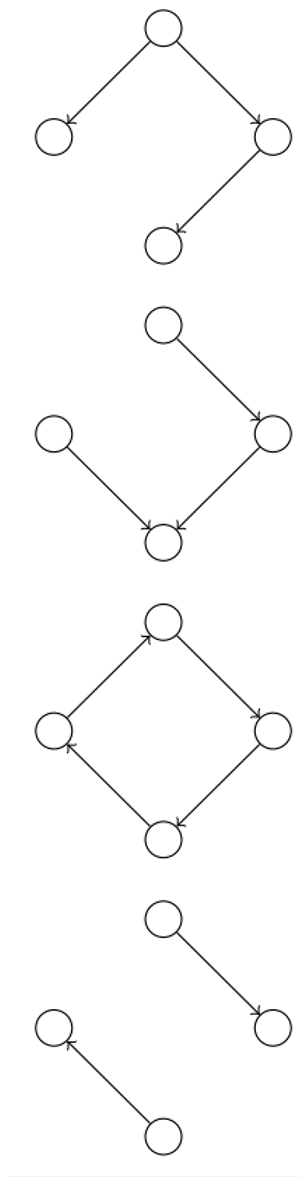 Path P in D
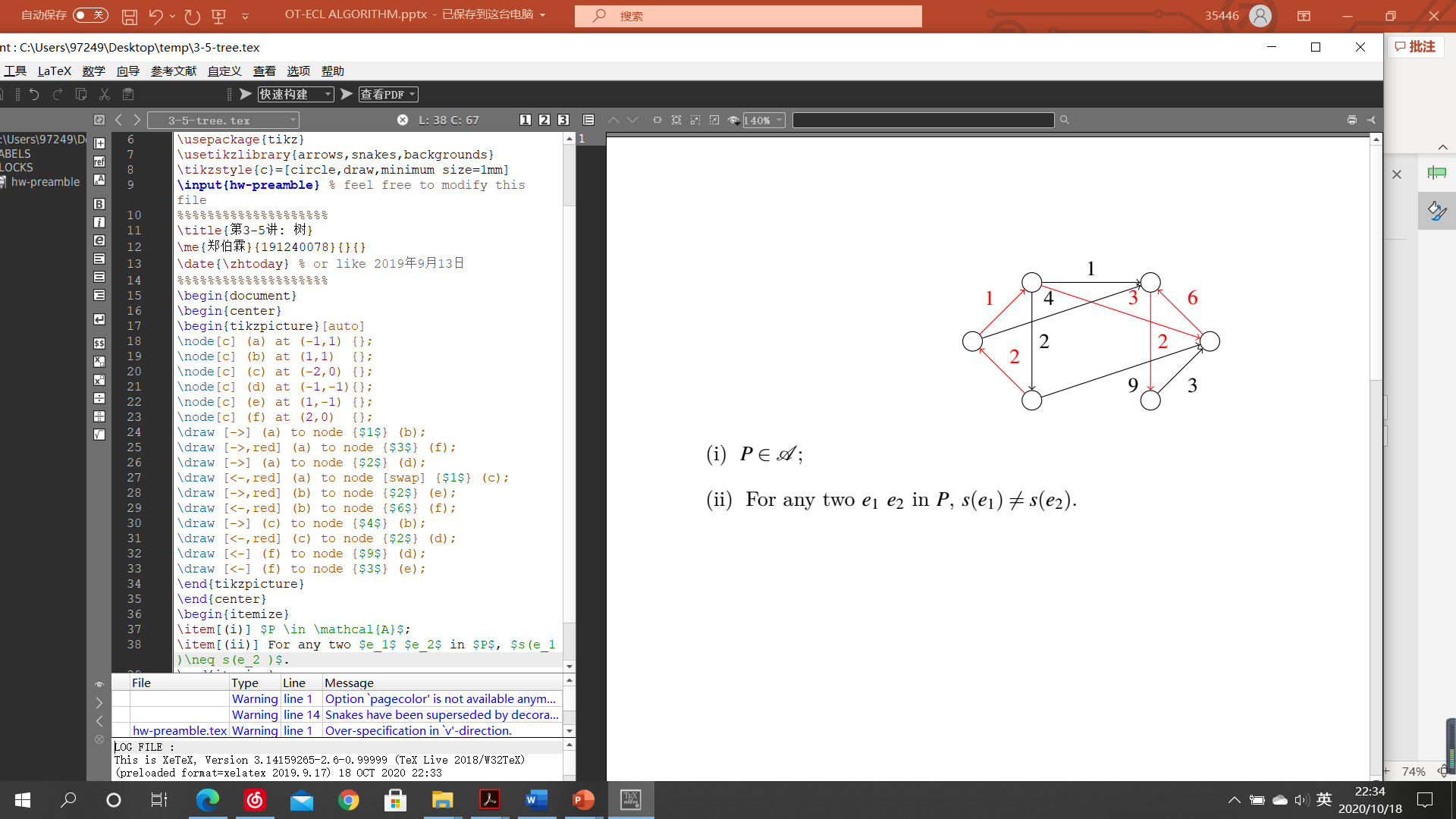 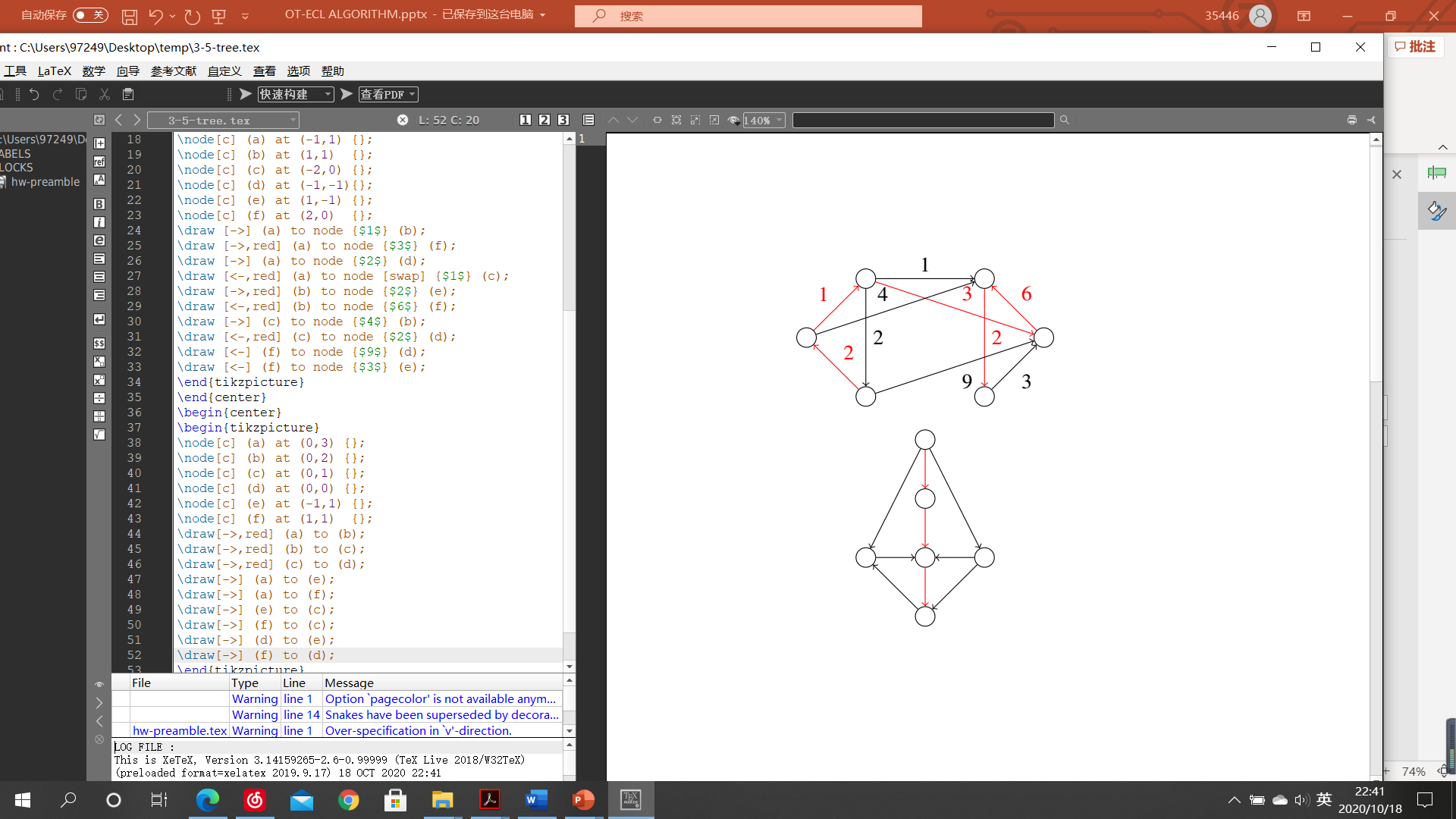 SOME CONCEPTs
Arborescence A in D
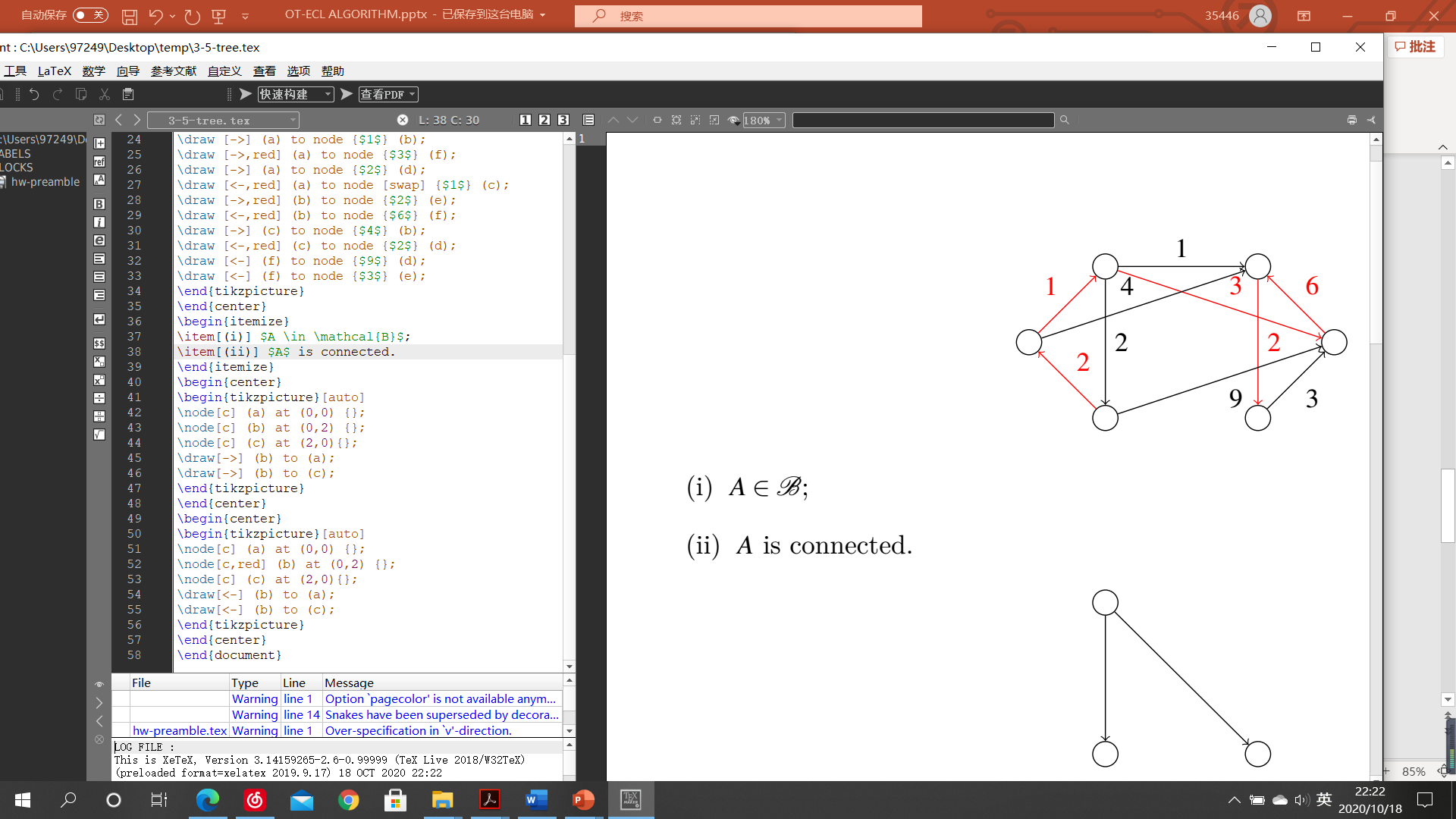 SOME CONCEPTs
root r of Arborescence
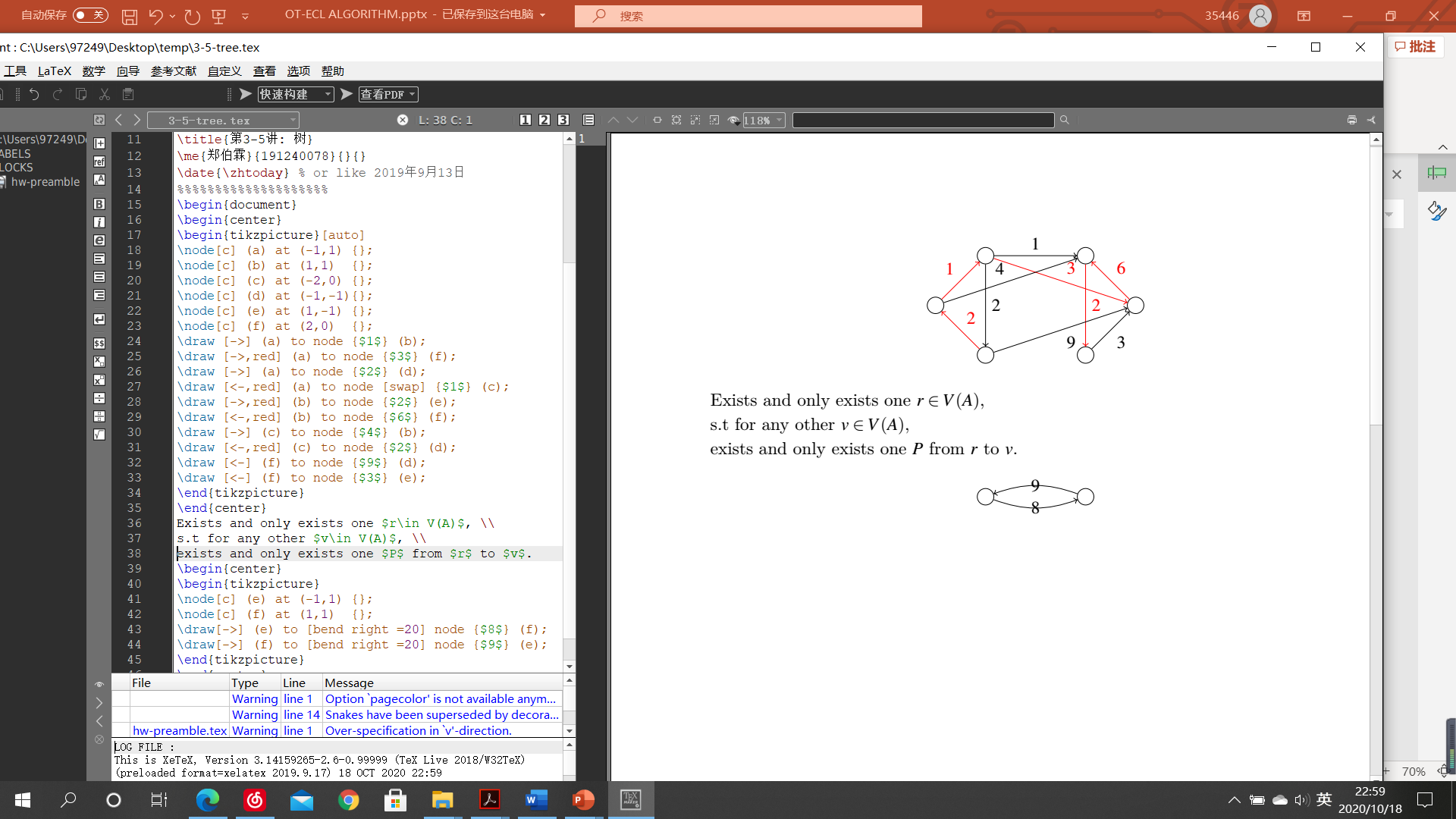 What is the algorithm for?
Find optimum branchings in 
directed weighted Graph D
Maximum or Minimum
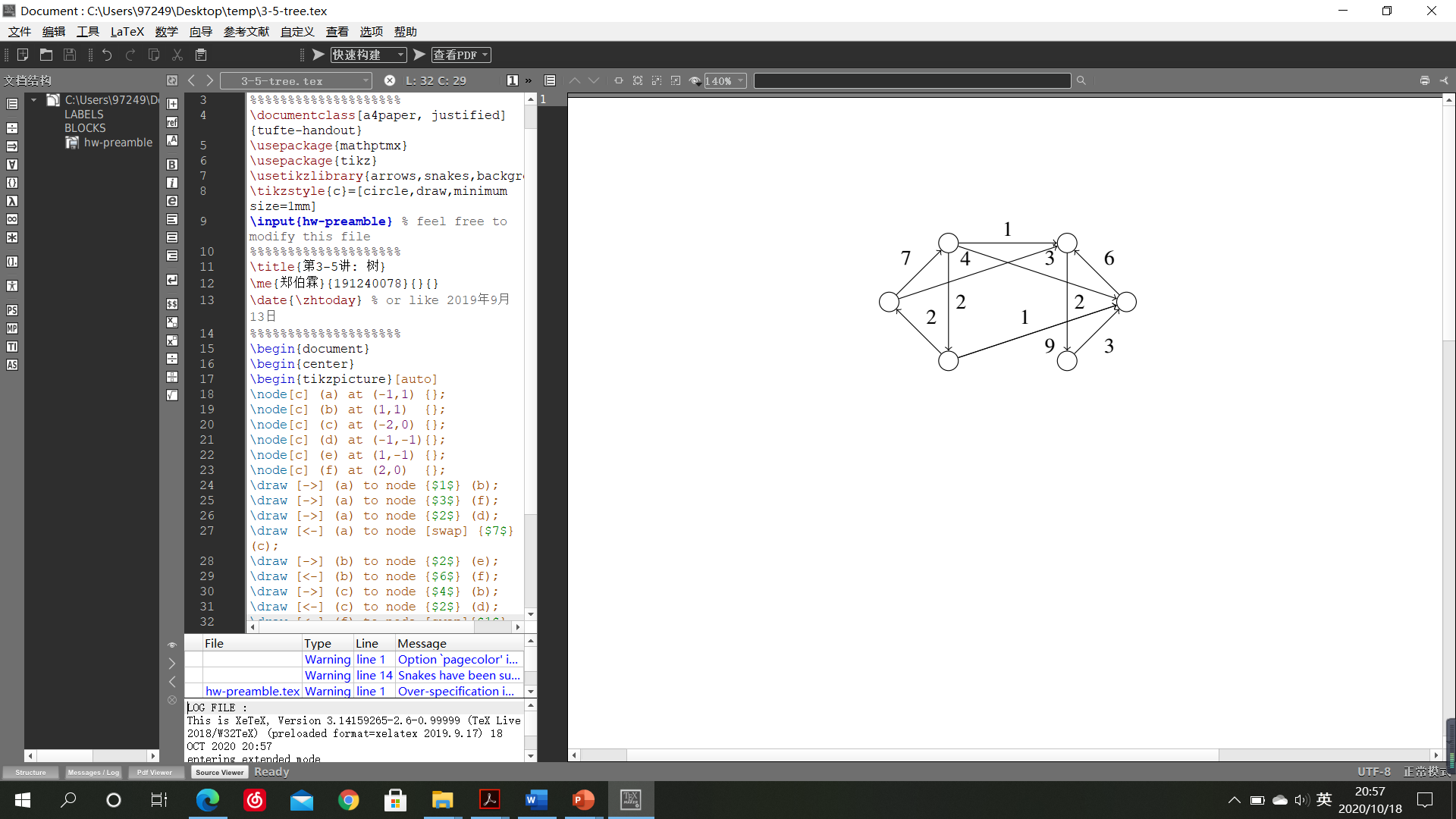 Edmonds’/chu-liu algorithm
The Problem We Discuss
Find a minimum spanning arborescence A
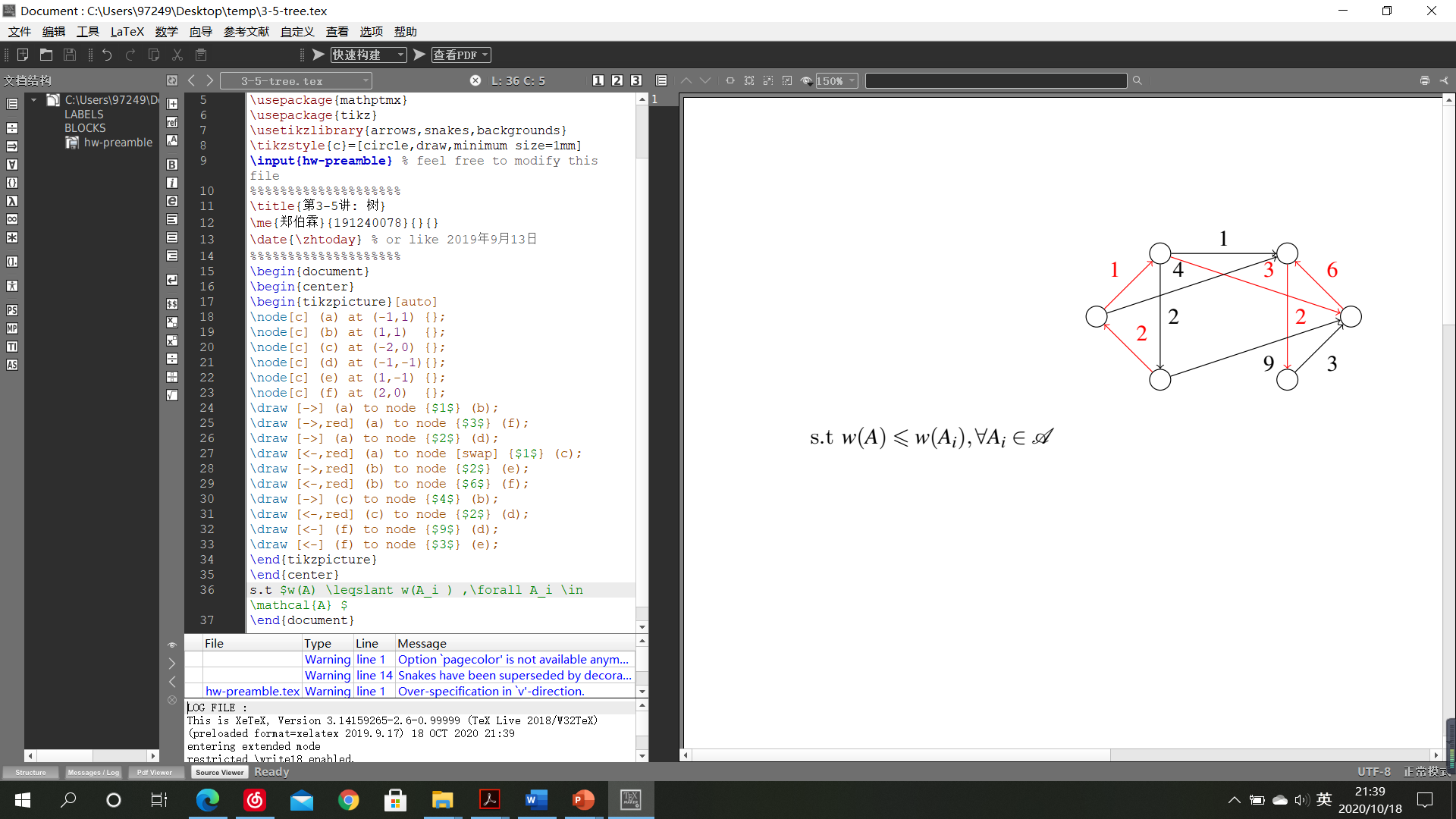 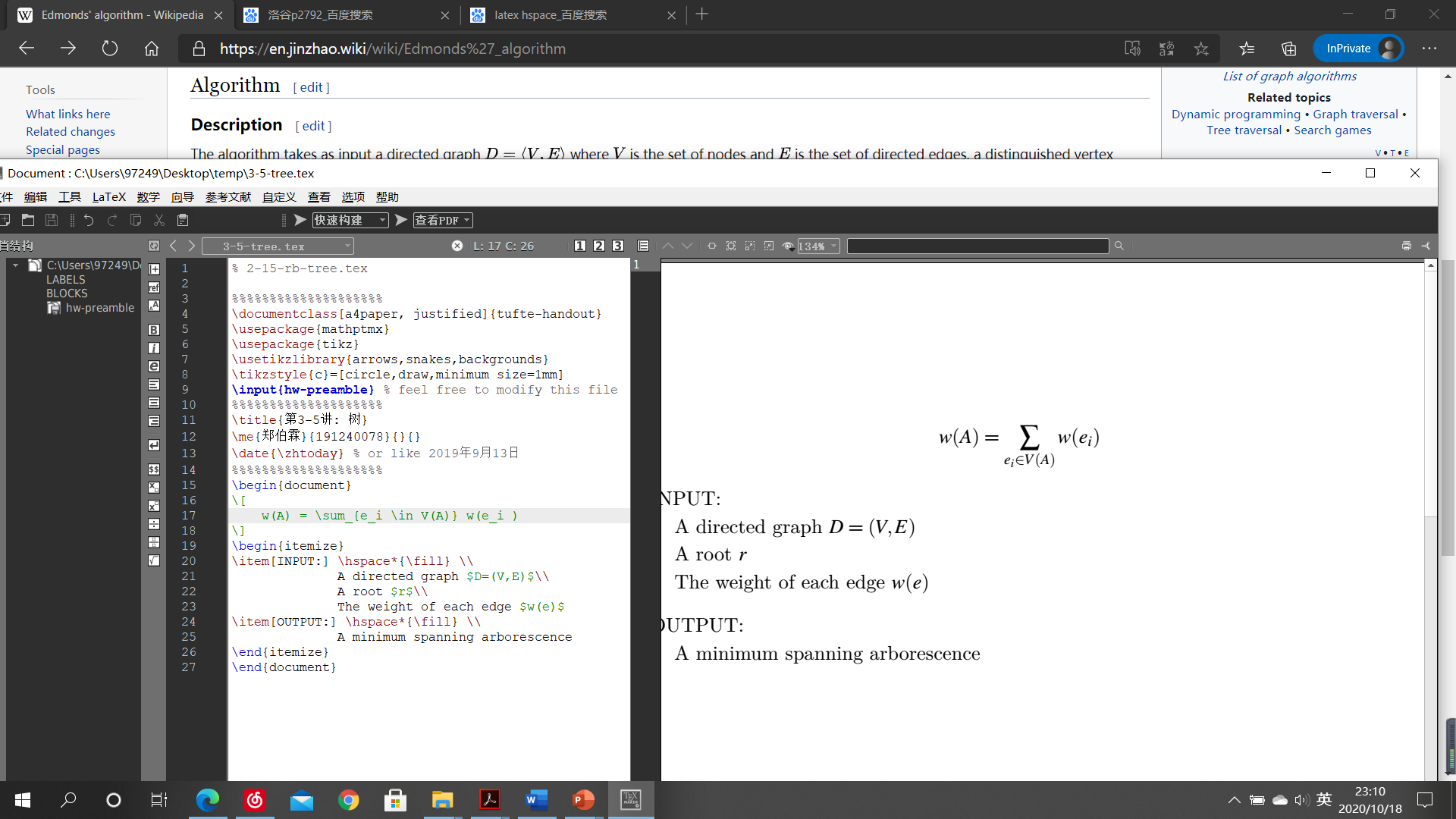 Edmonds’/chu-liu algorithm
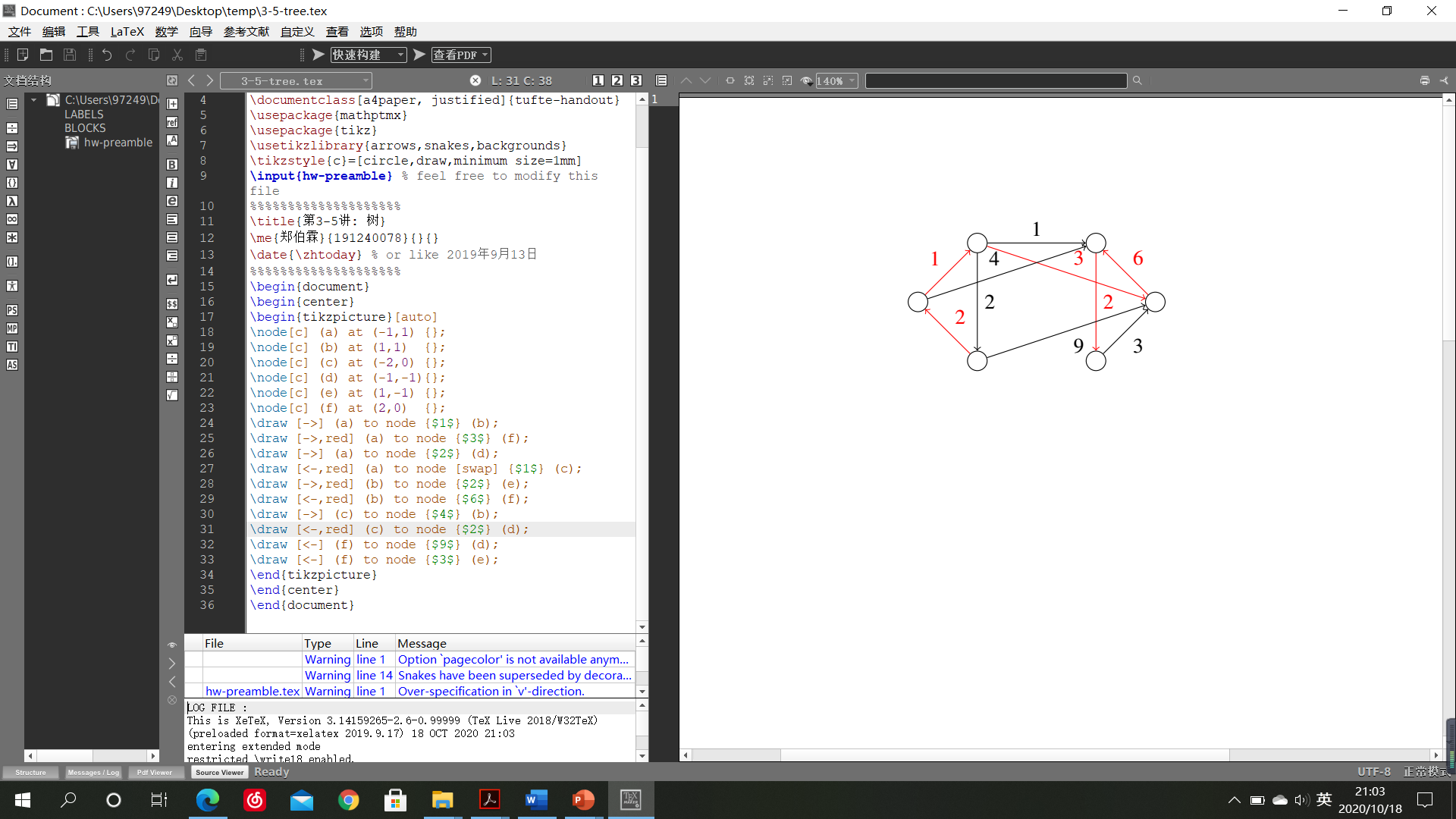 该算法主要包括以下几个步骤：
选边
判断是否有圈
缩圈（构造新图）
递归调用
展开圈
Edmonds’/chu-liu algorithm
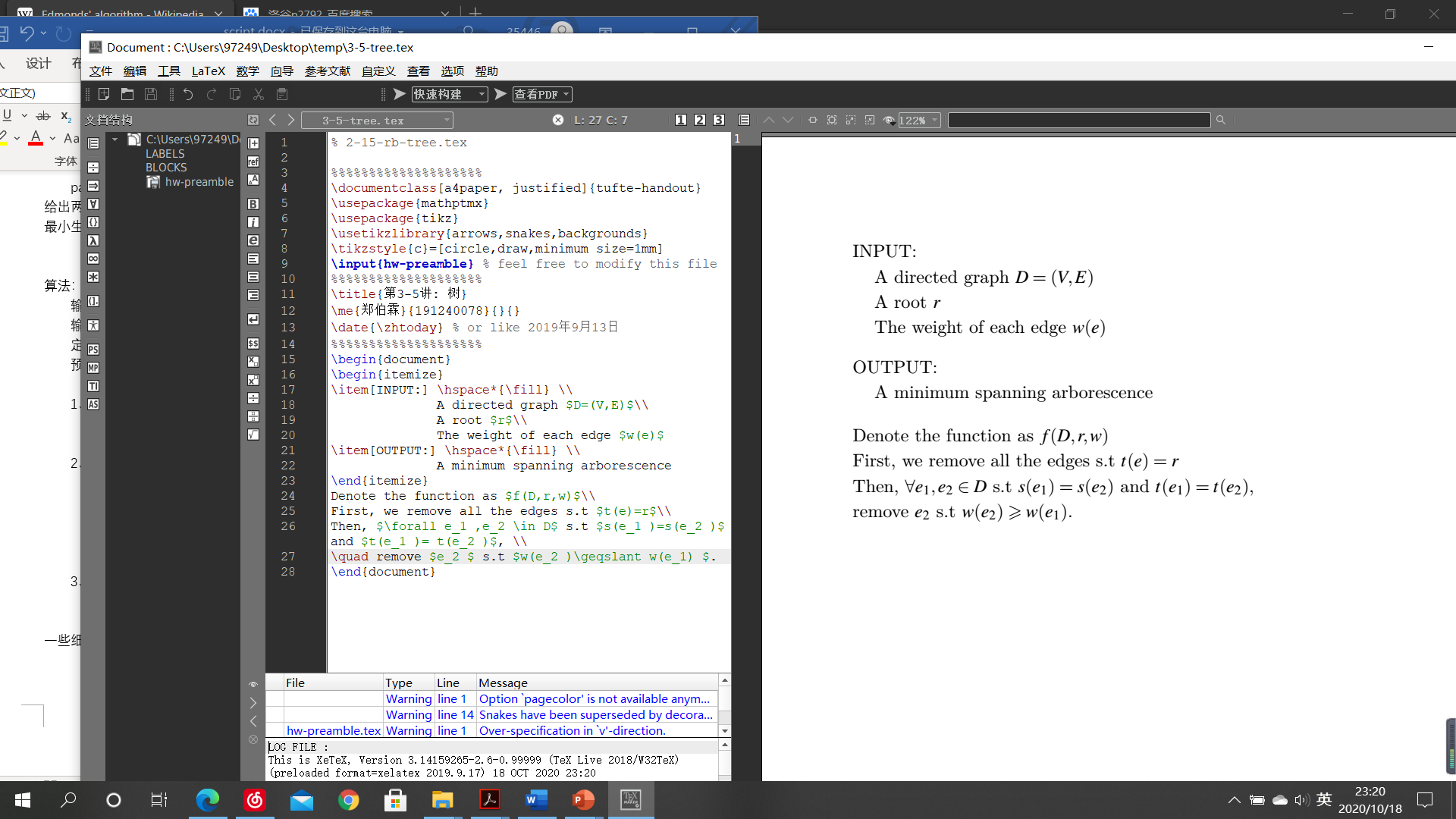 Description
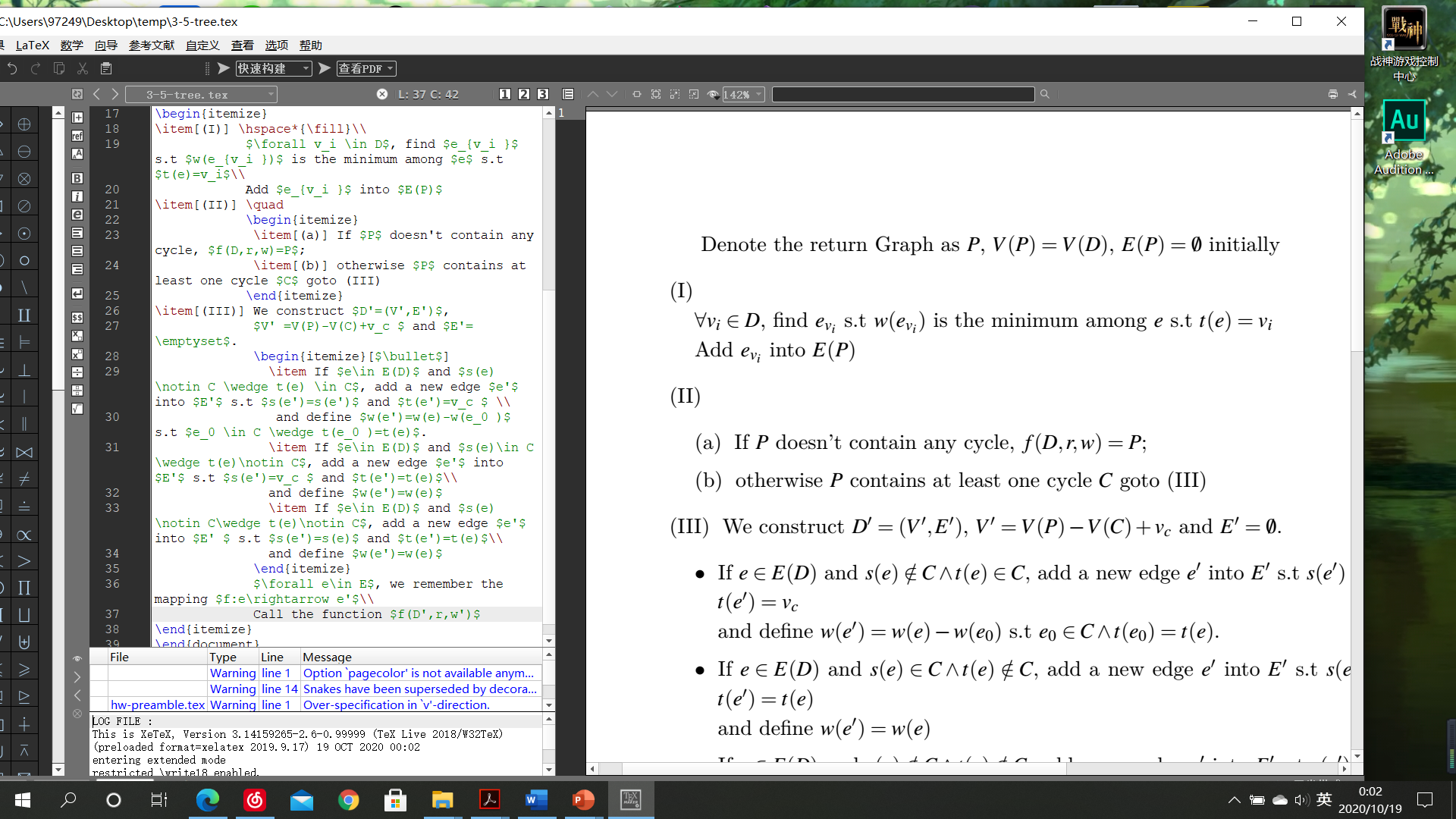 Description
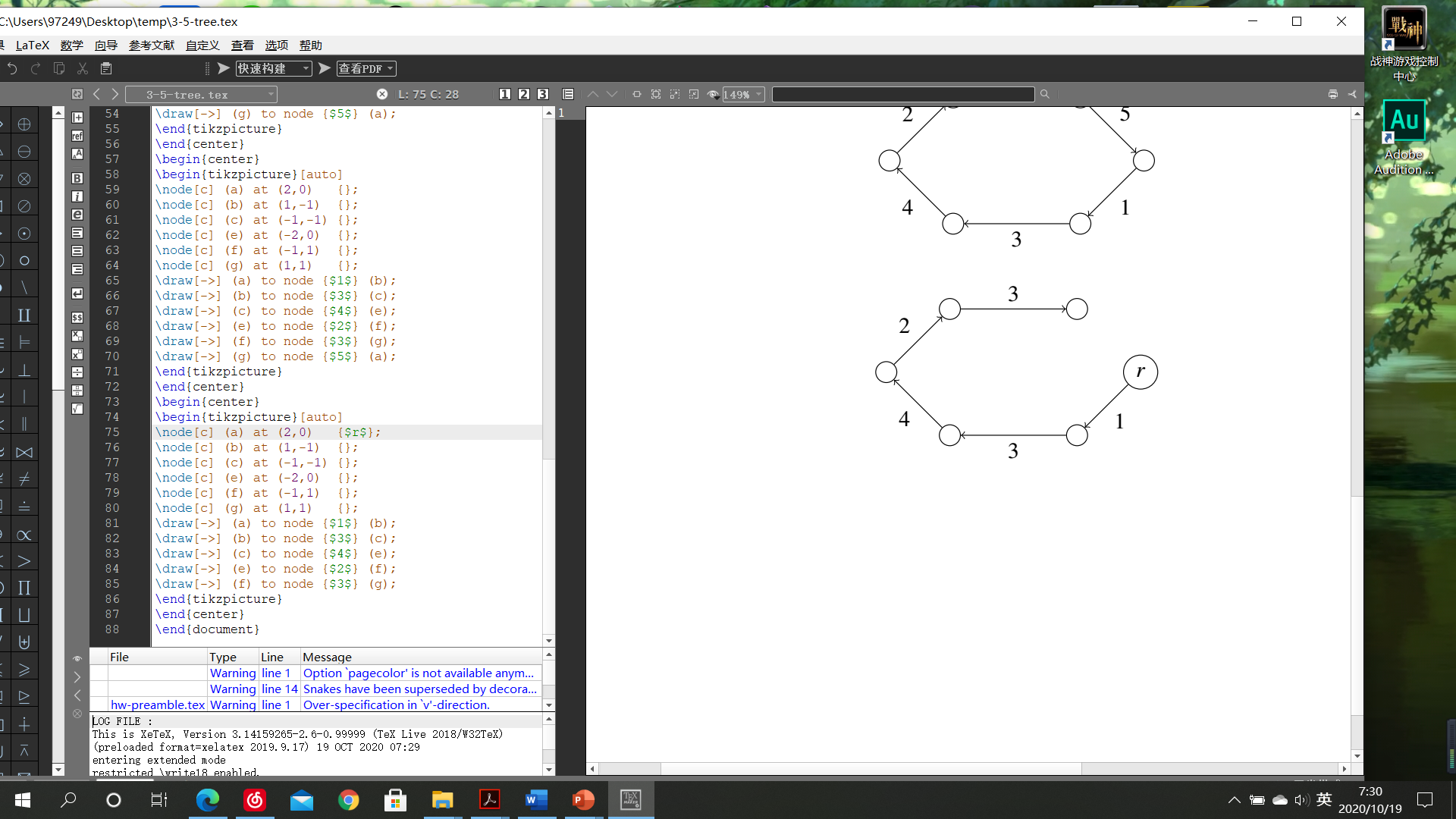 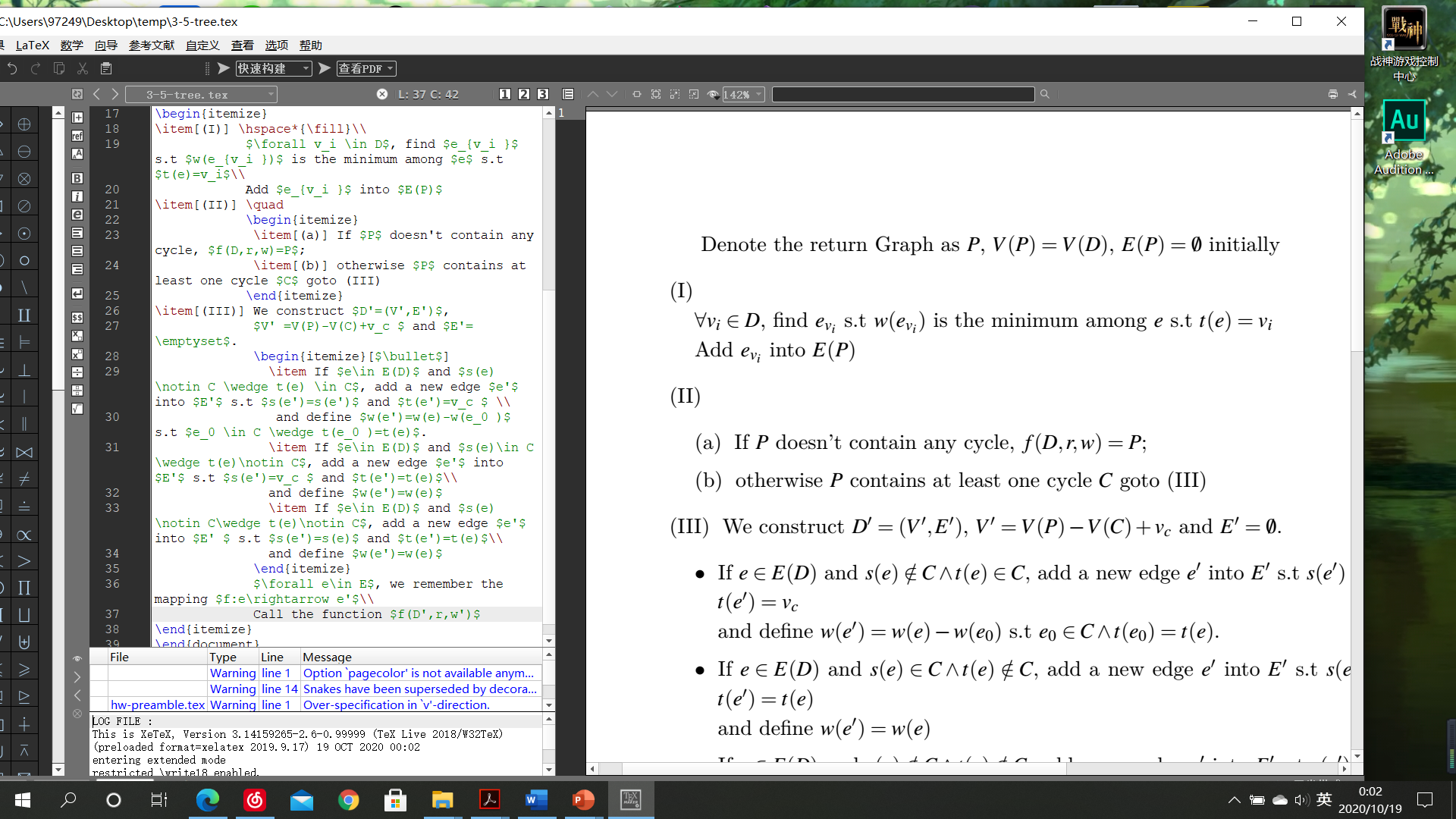 Description
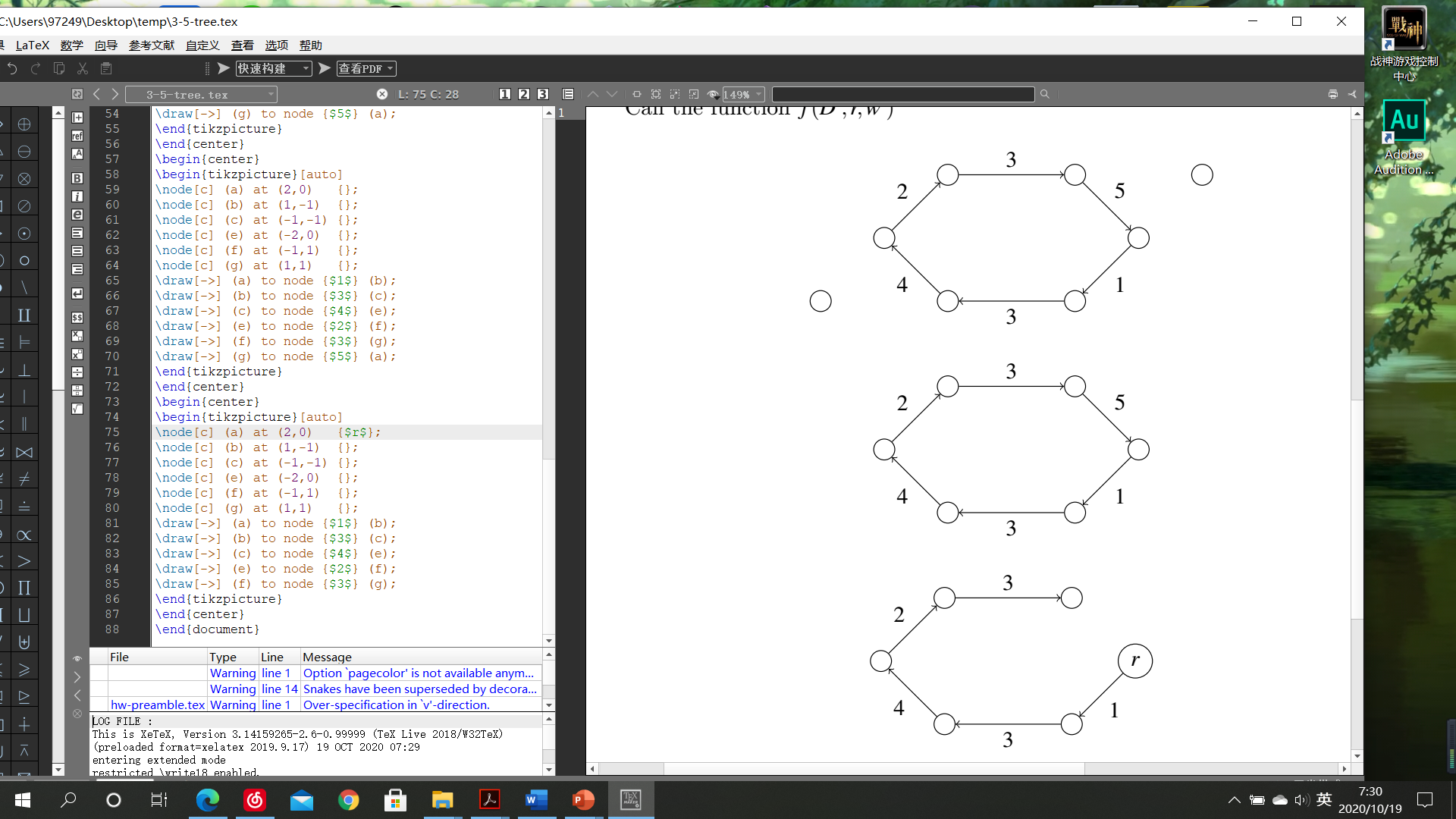 Description
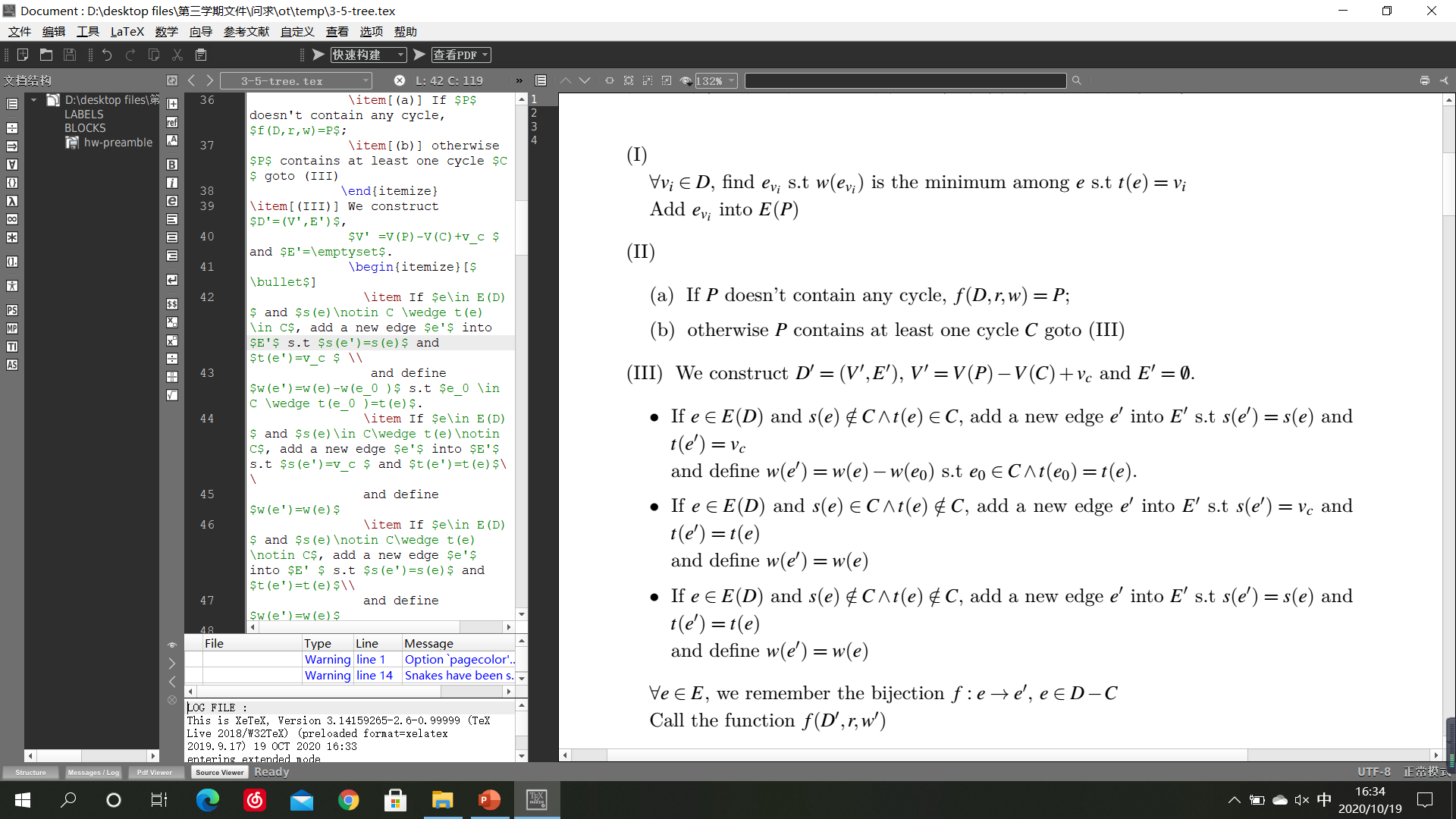 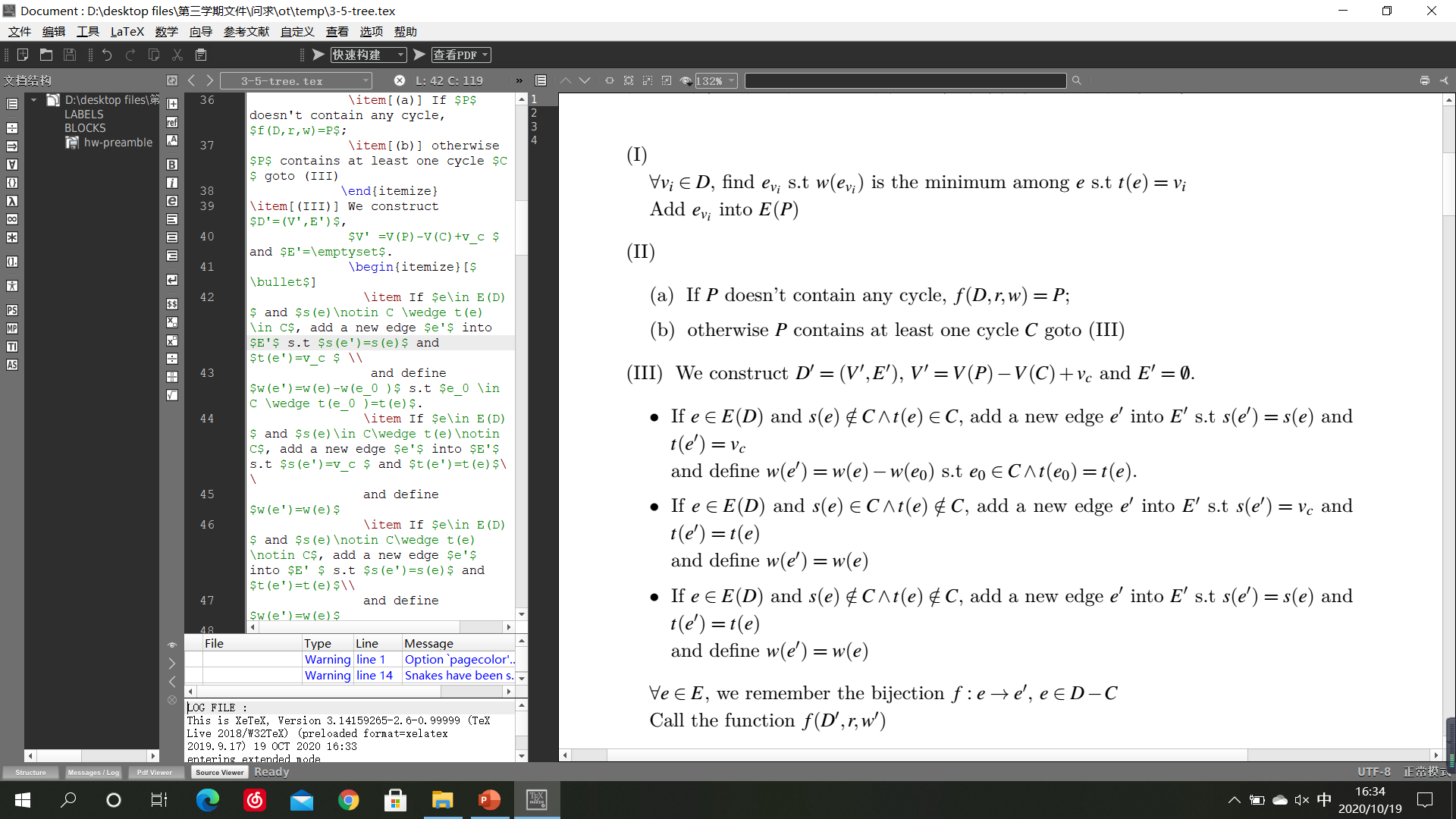 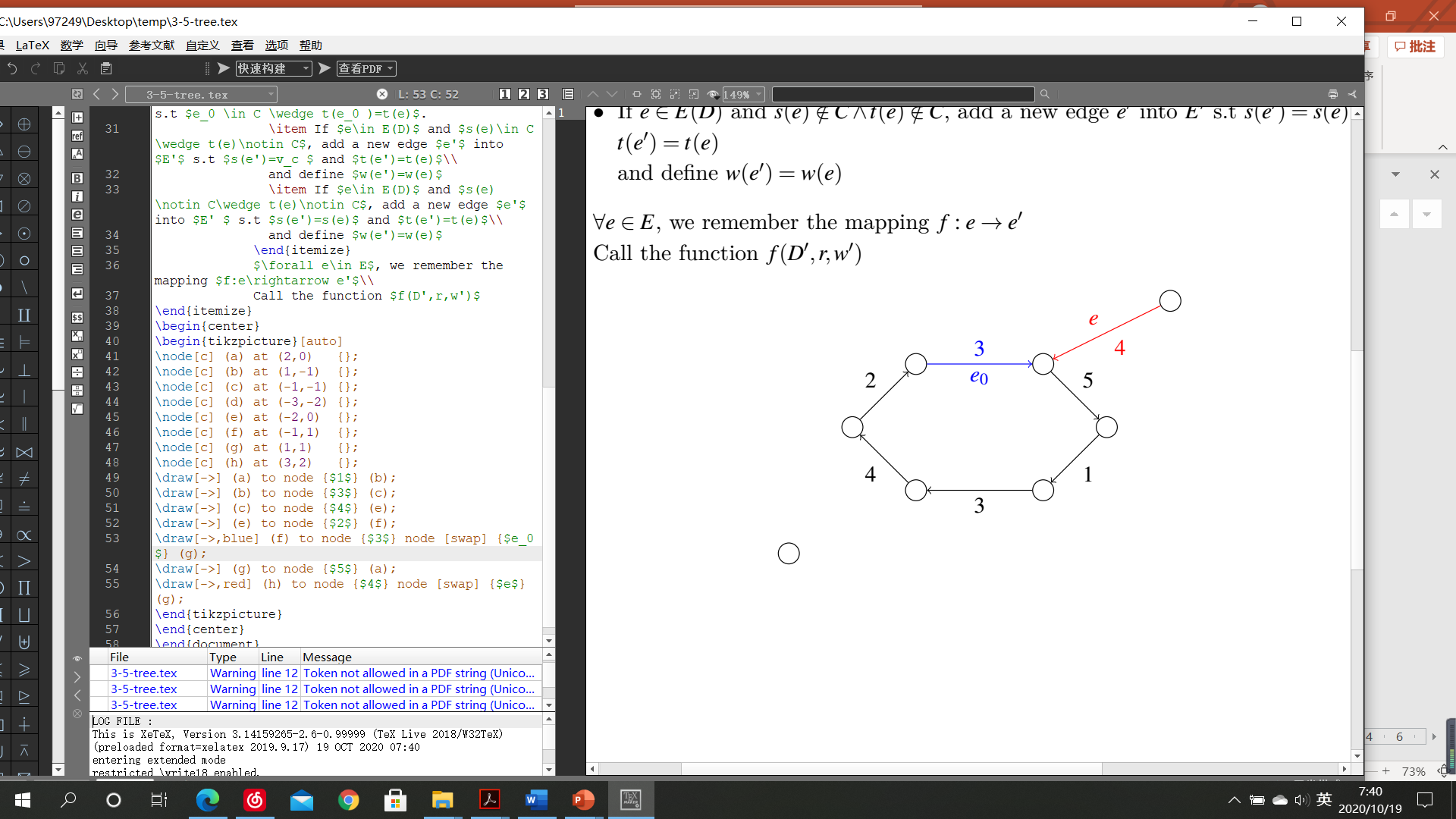 Description
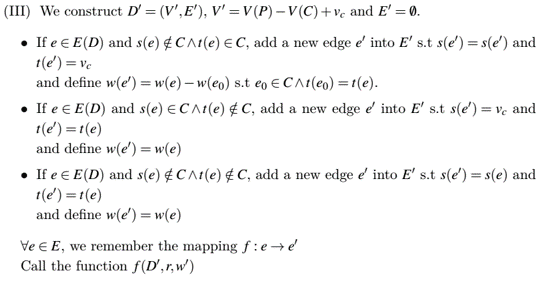 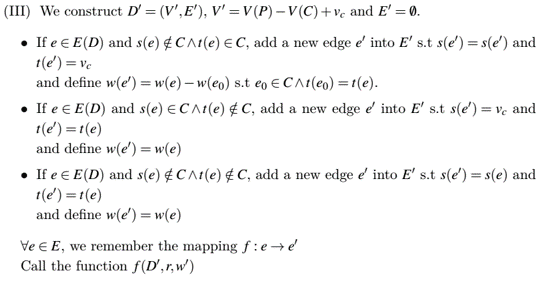 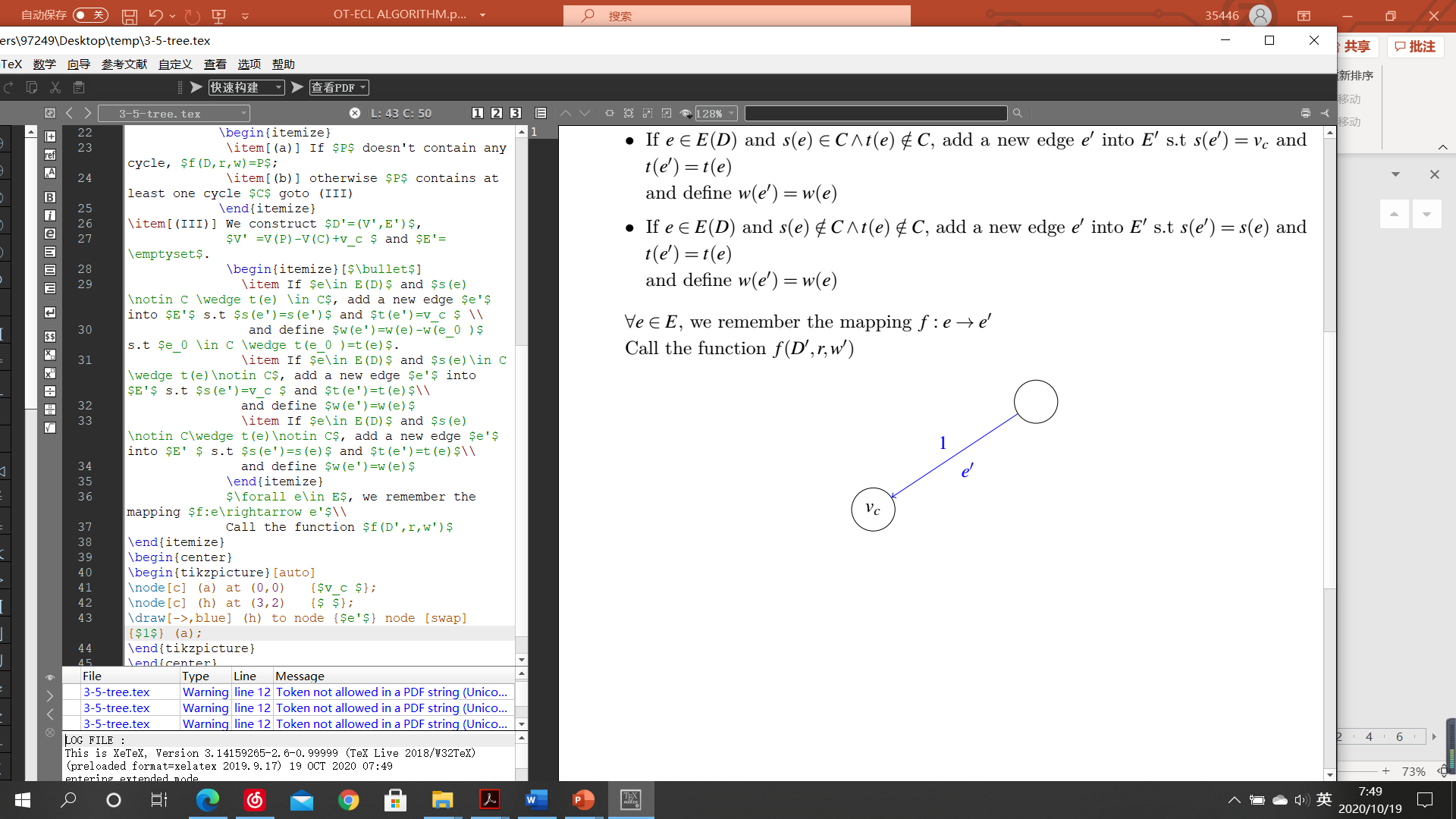 Description
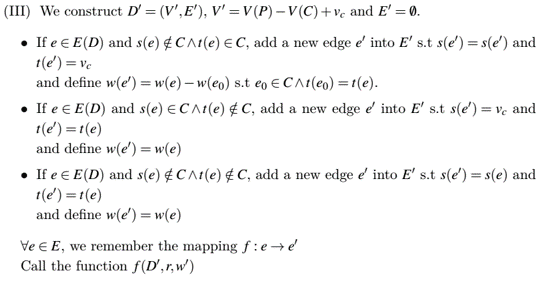 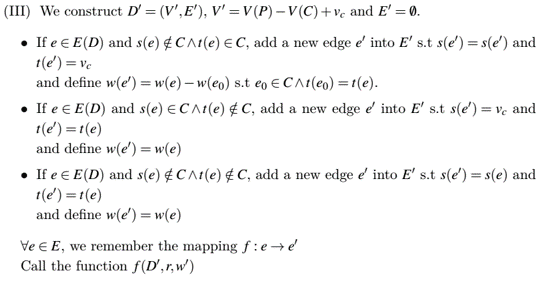 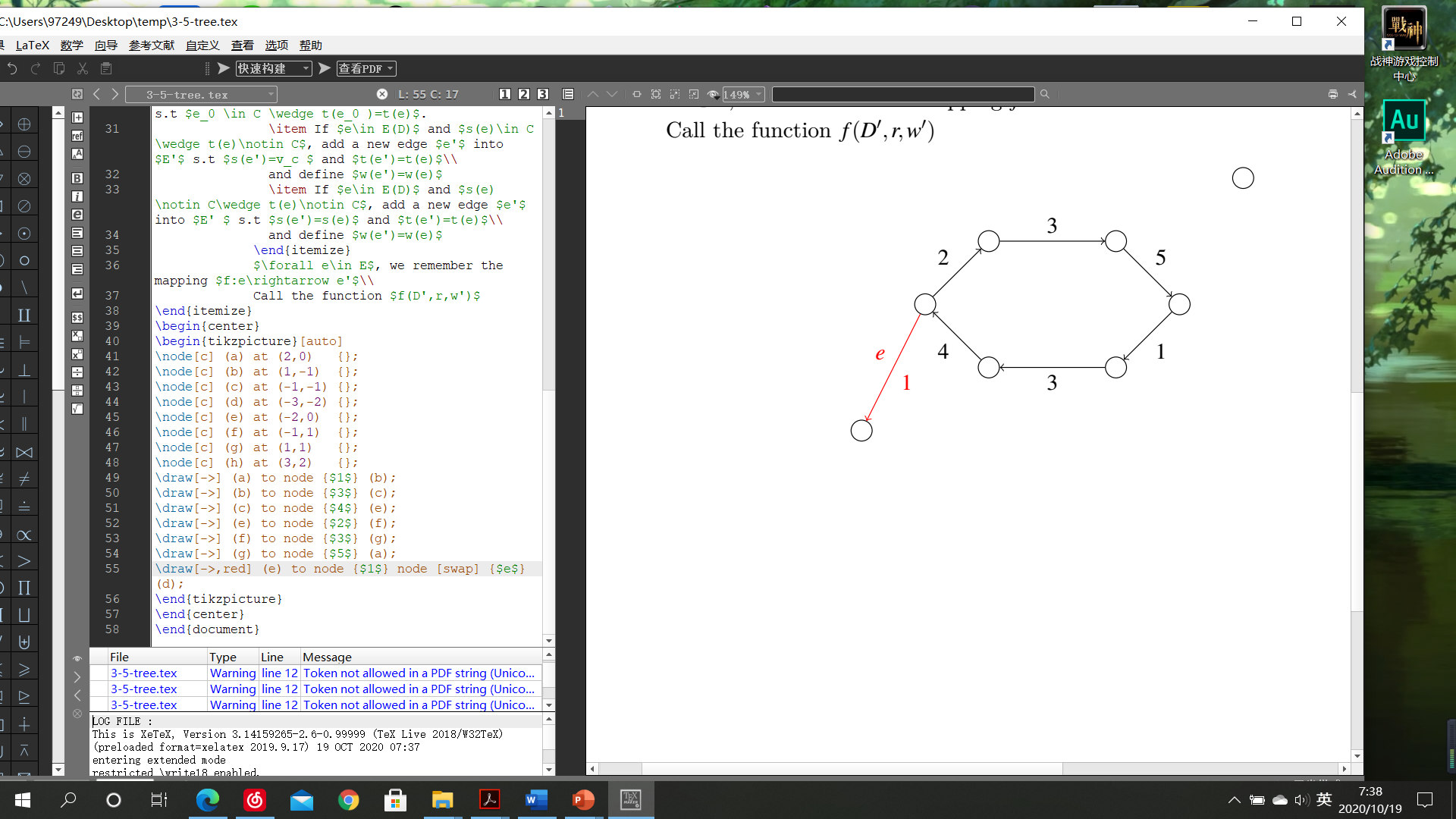 Description
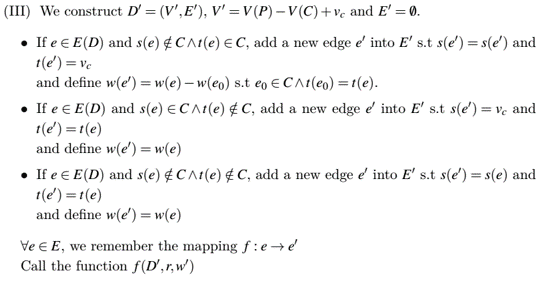 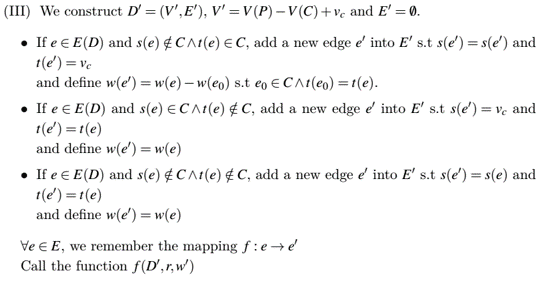 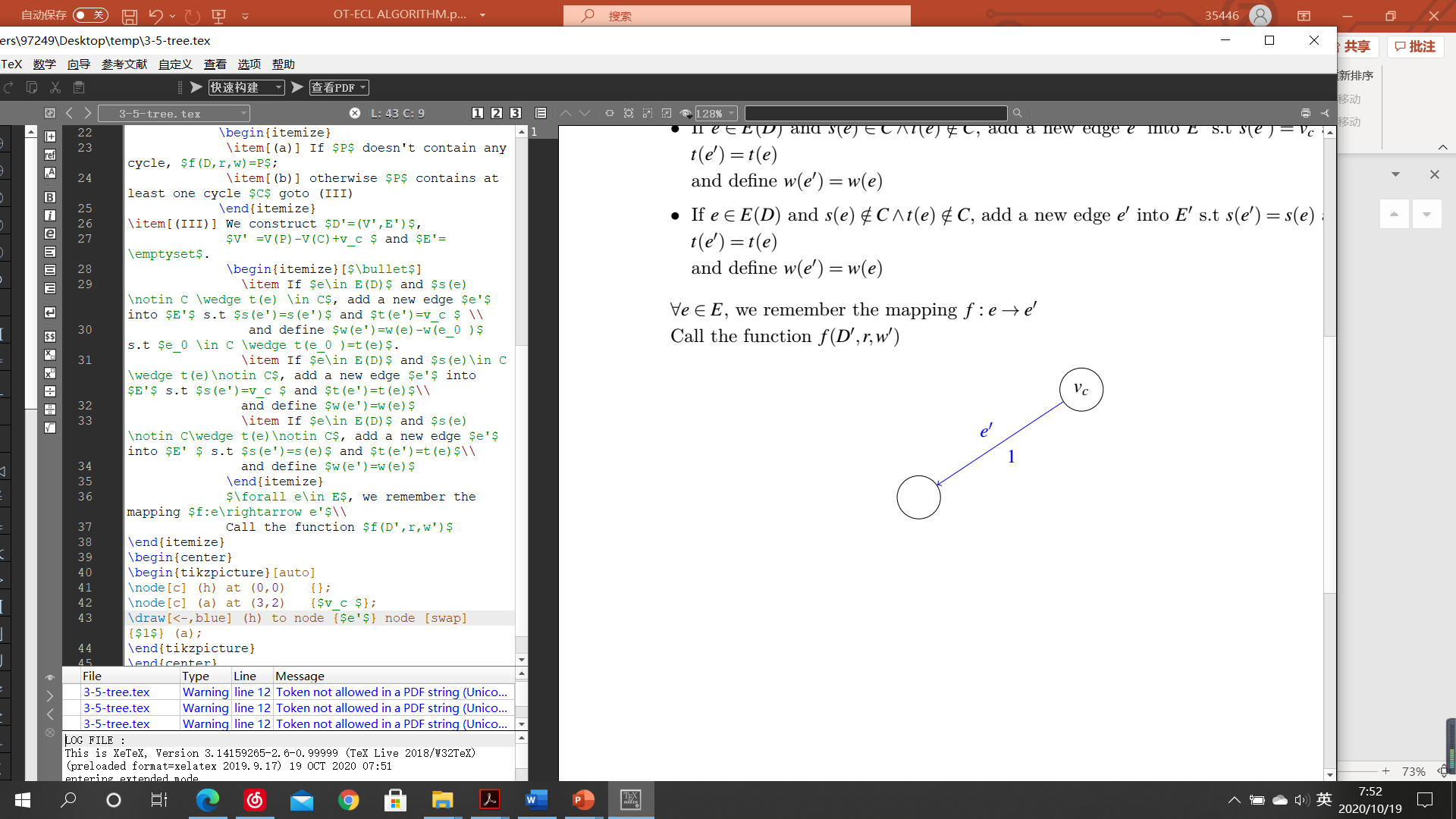 Description
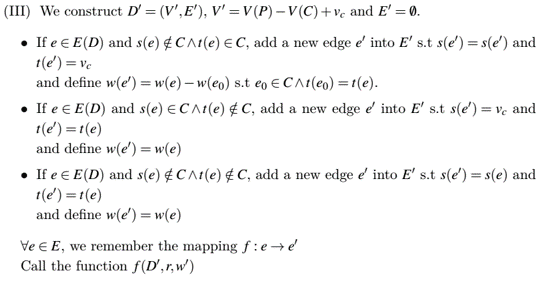 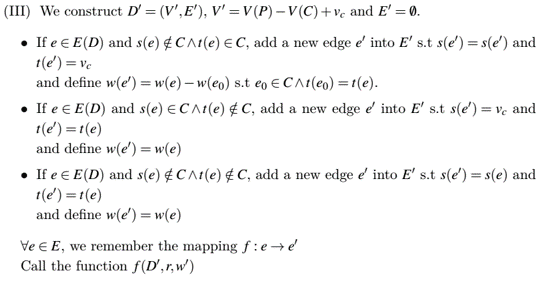 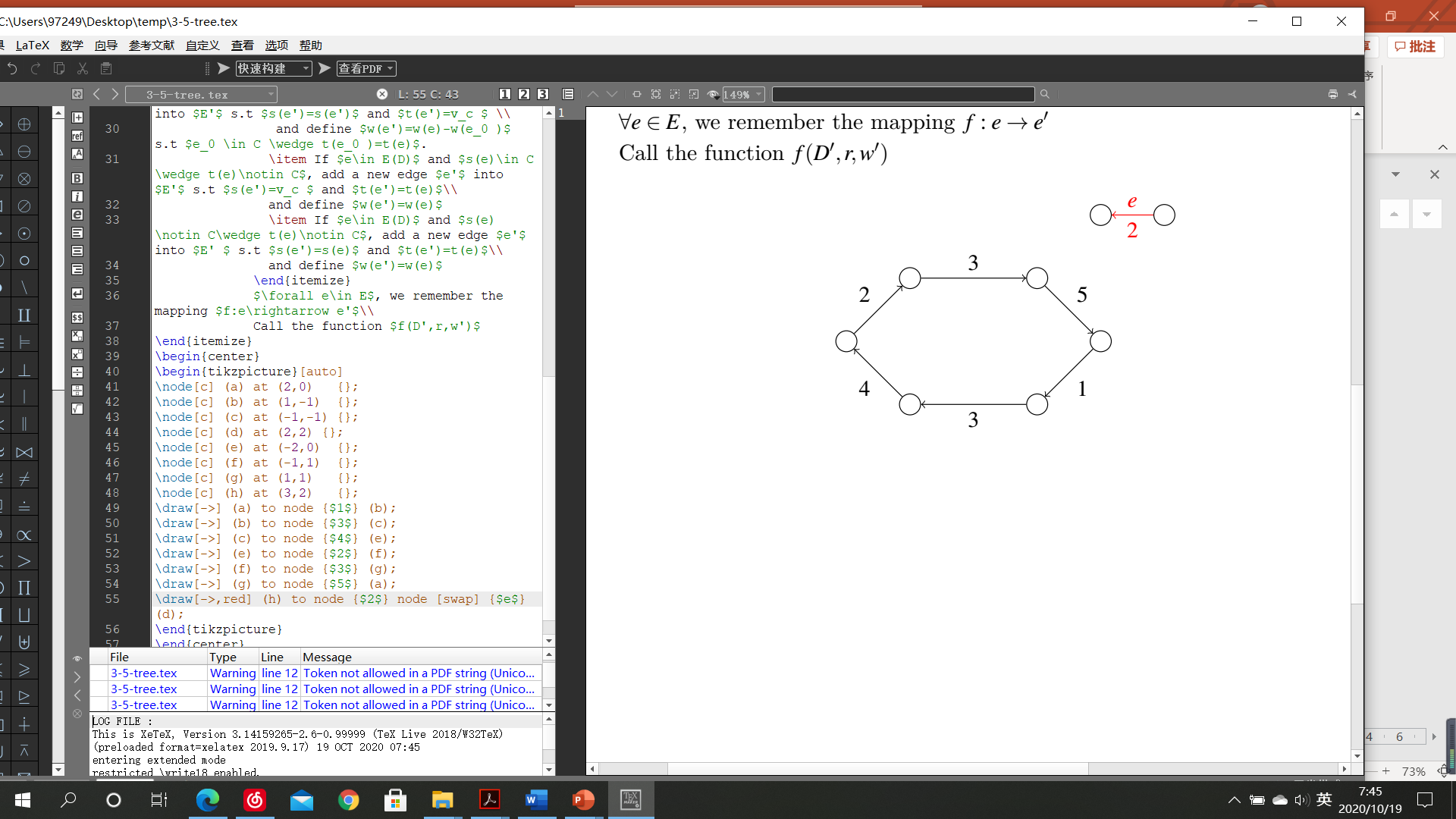 Description
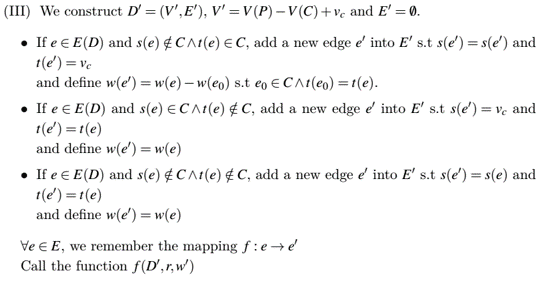 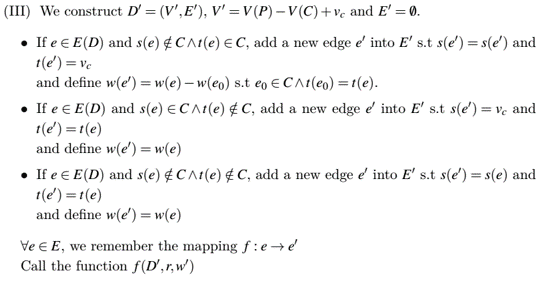 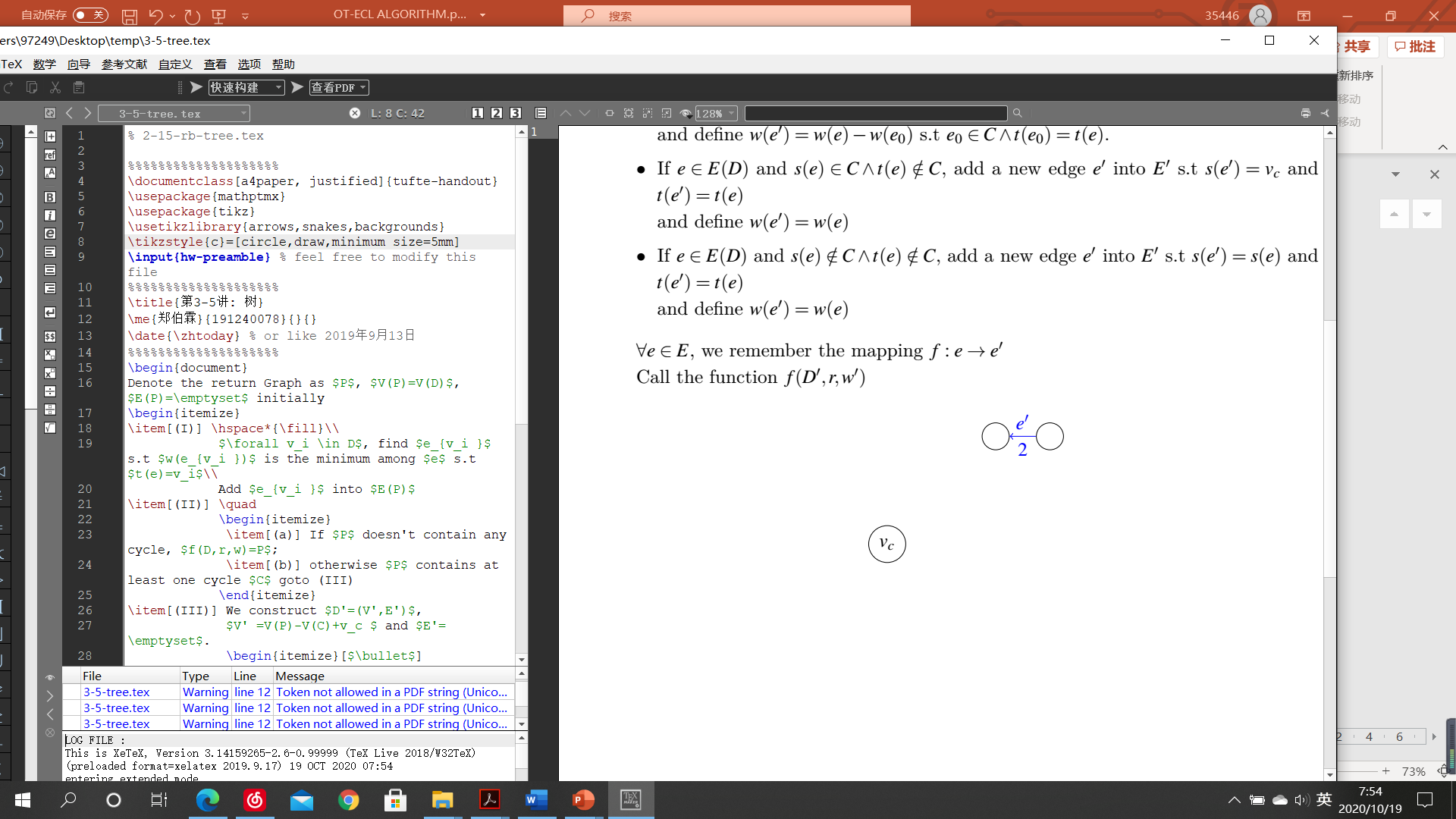 Description
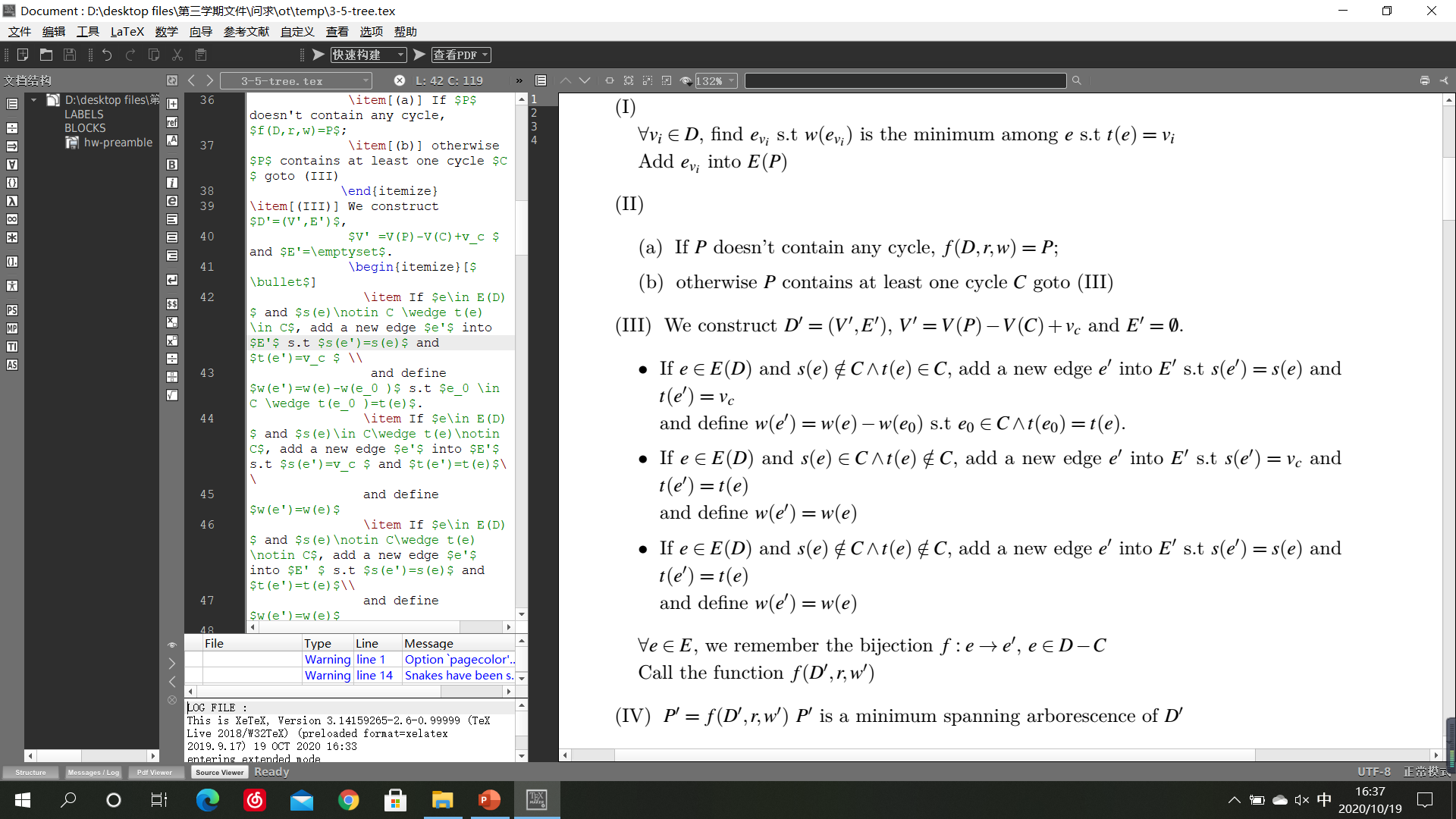 Description
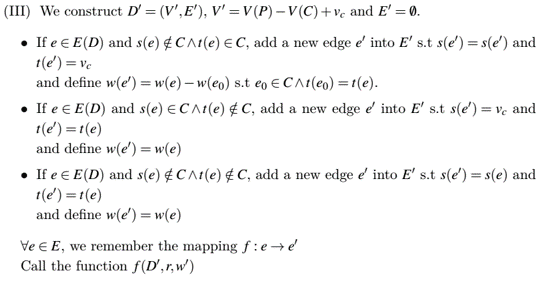 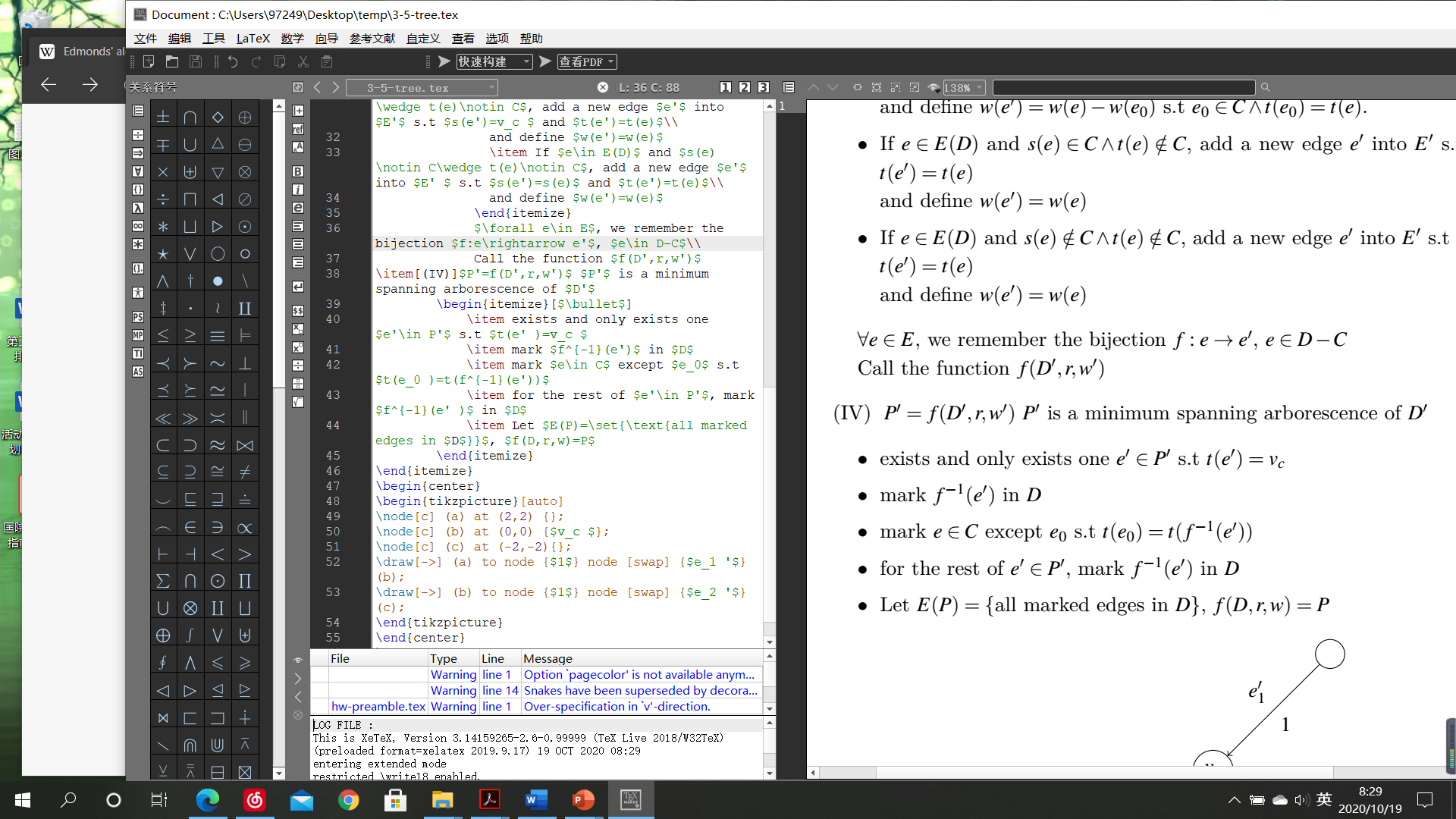 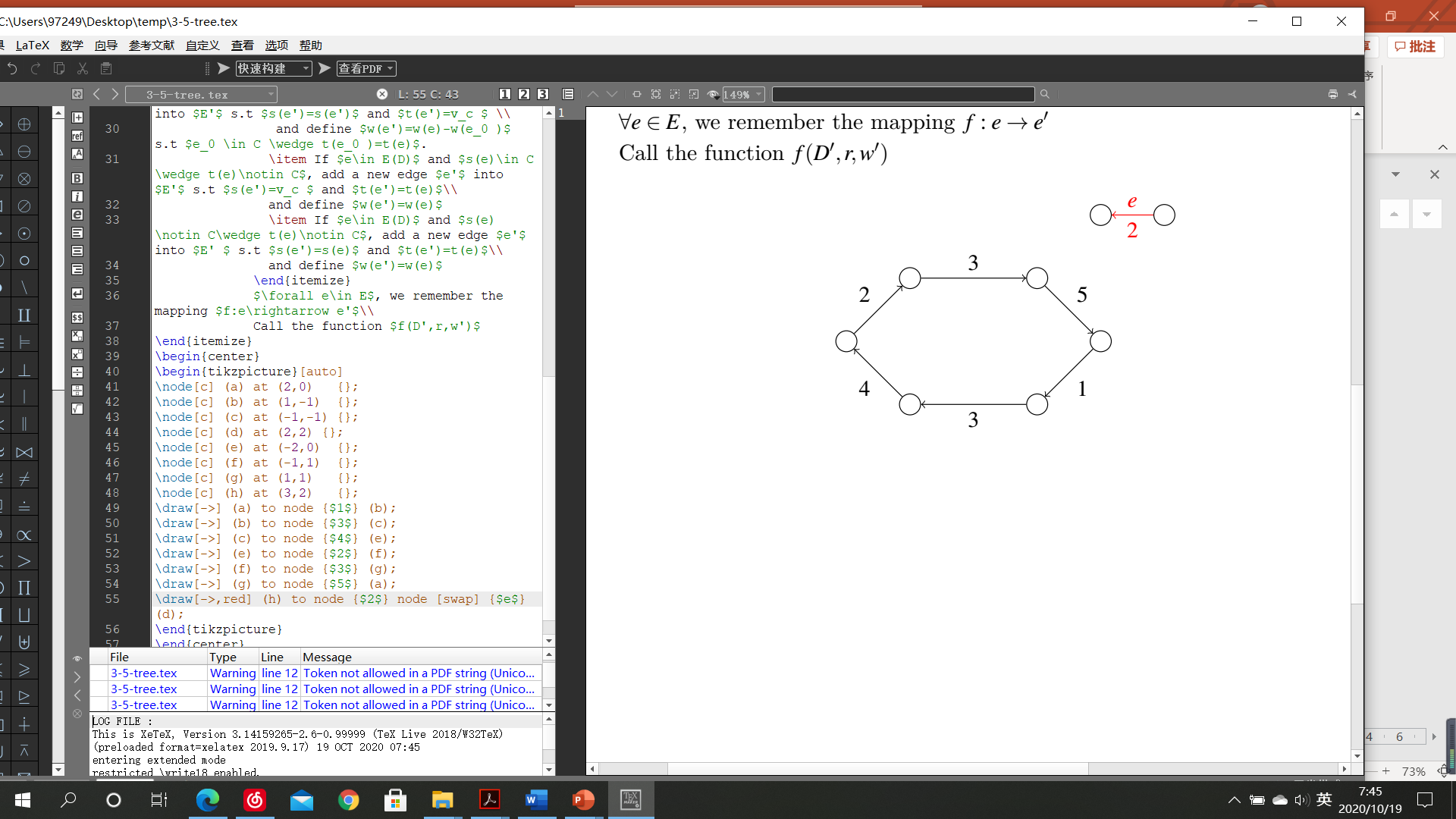 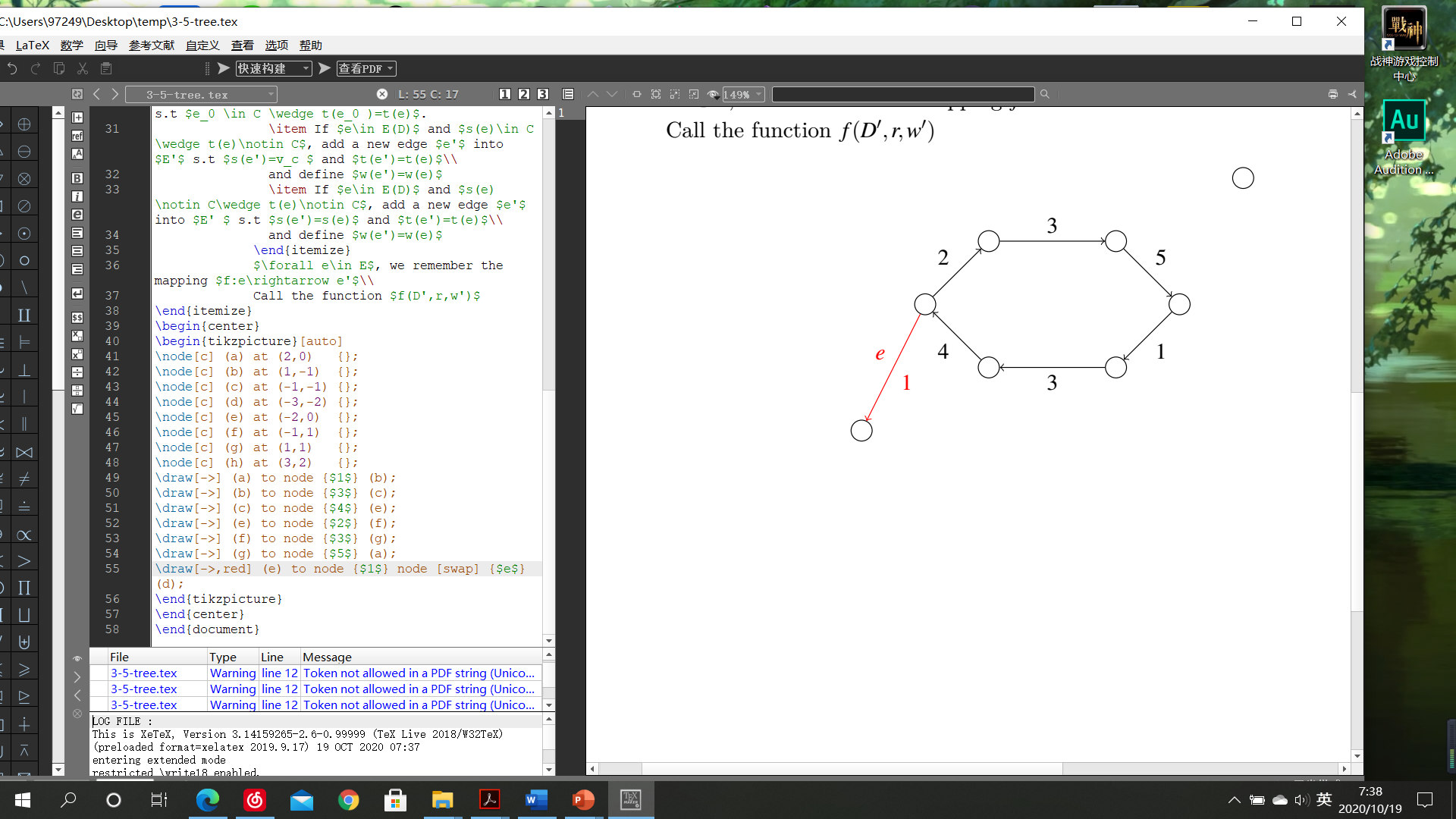 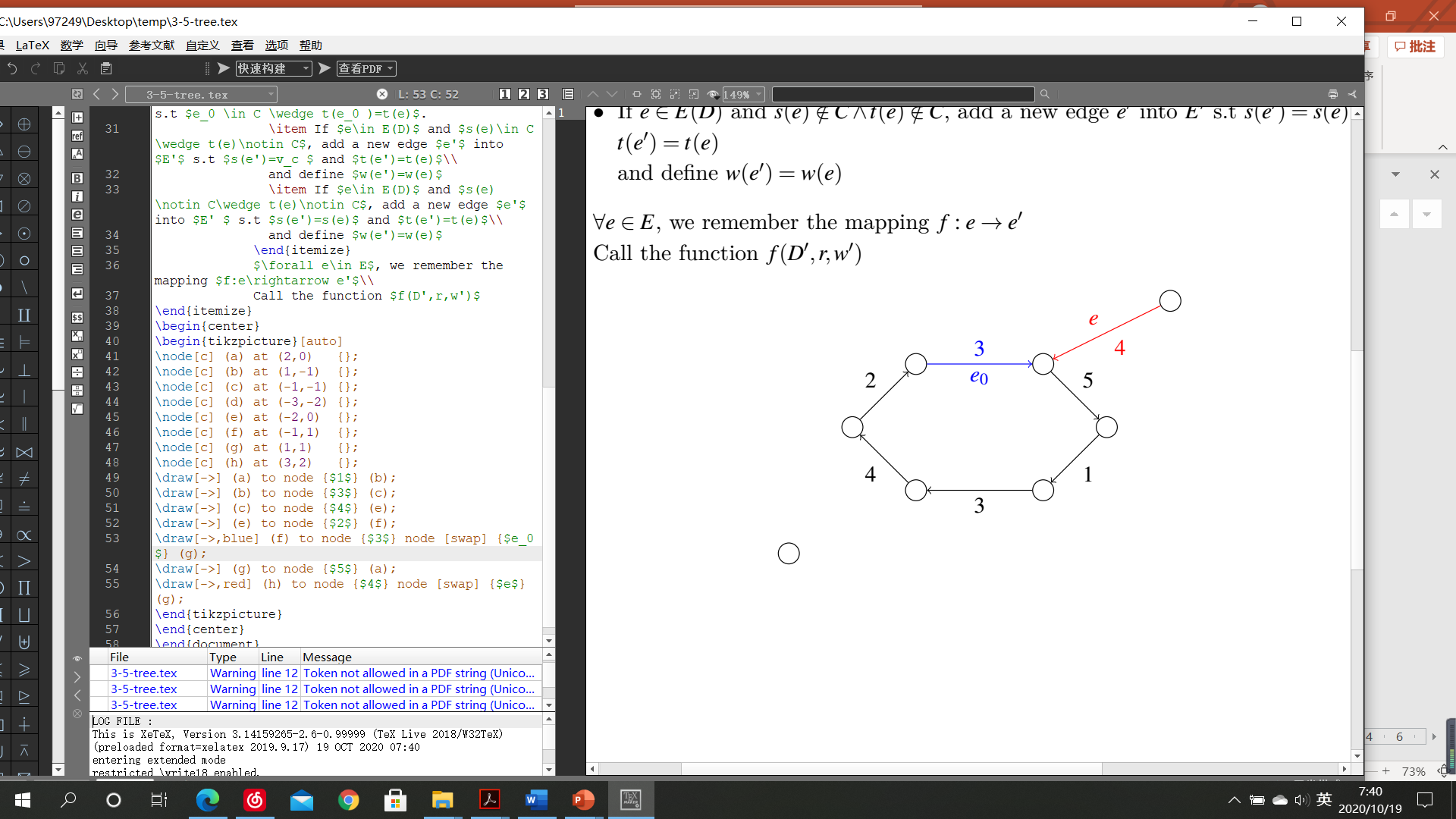 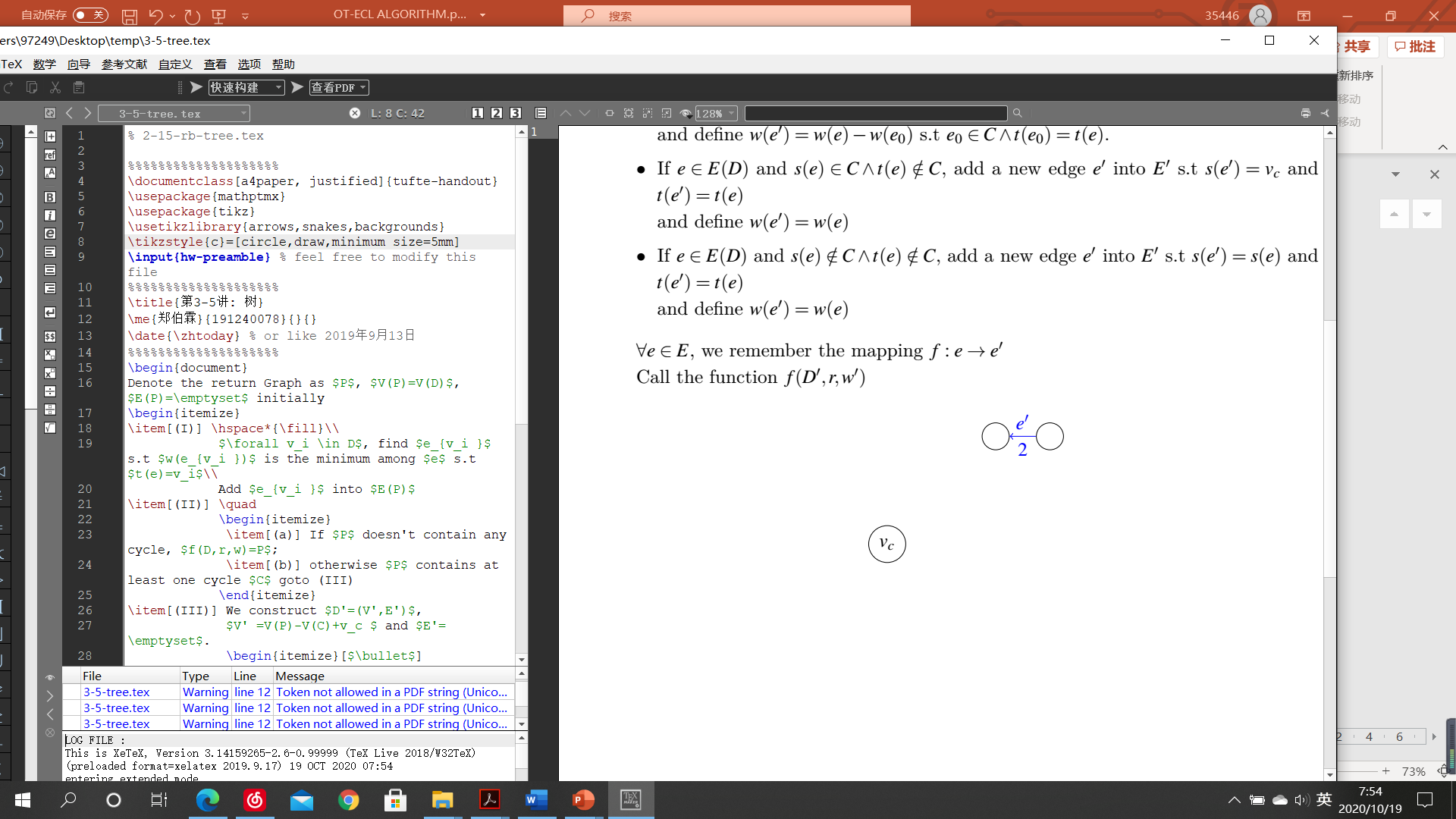 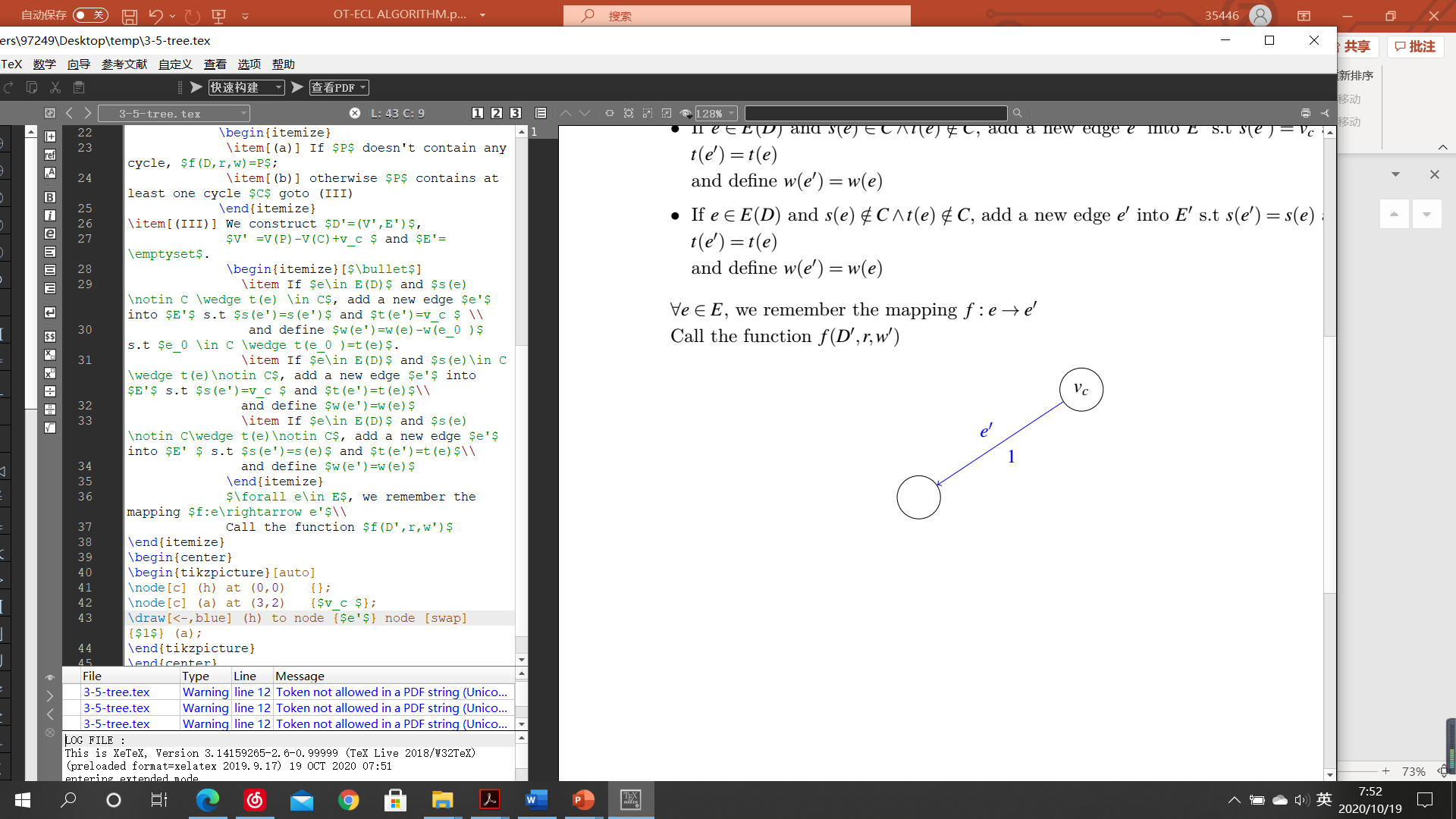 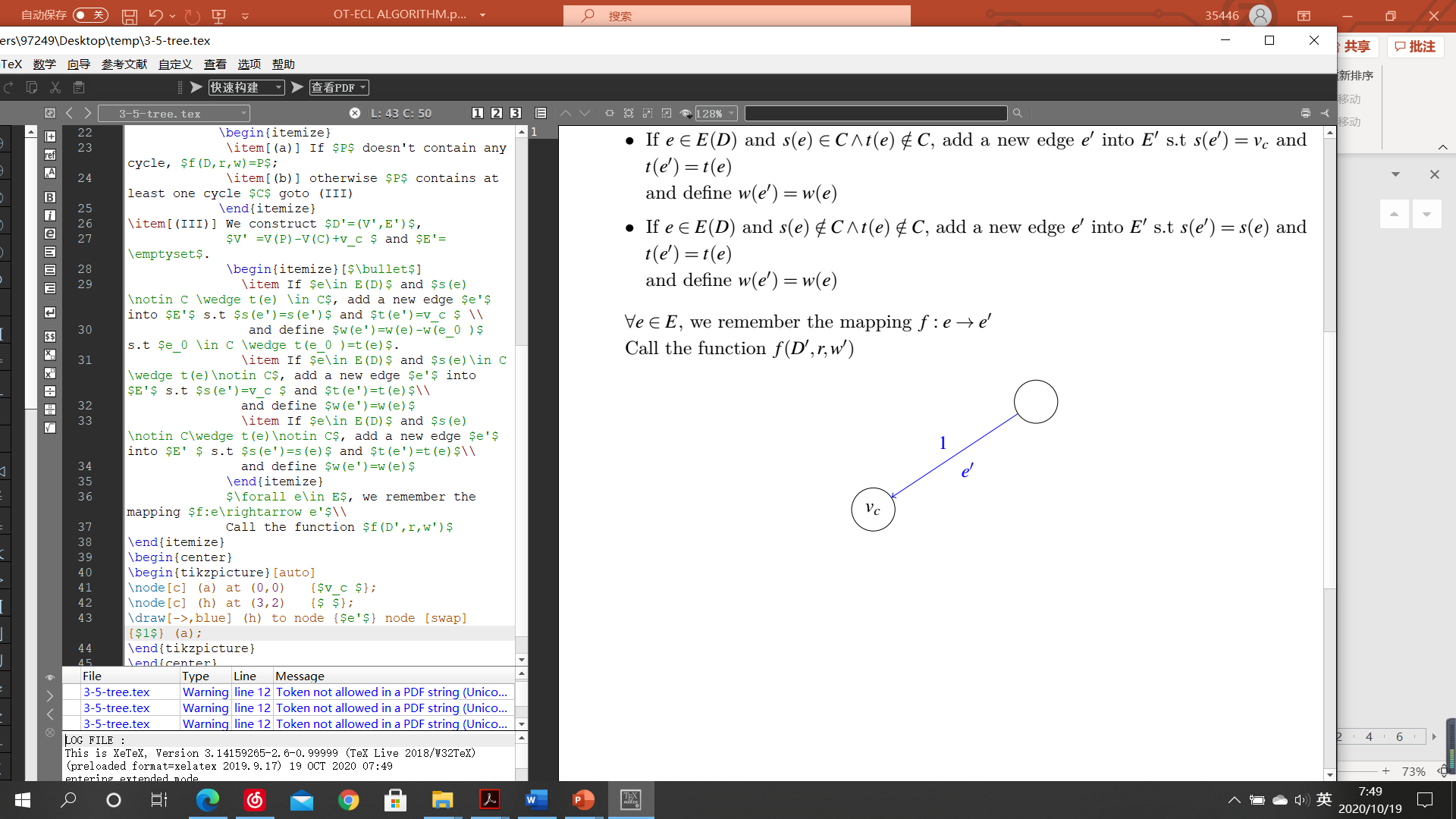 Description
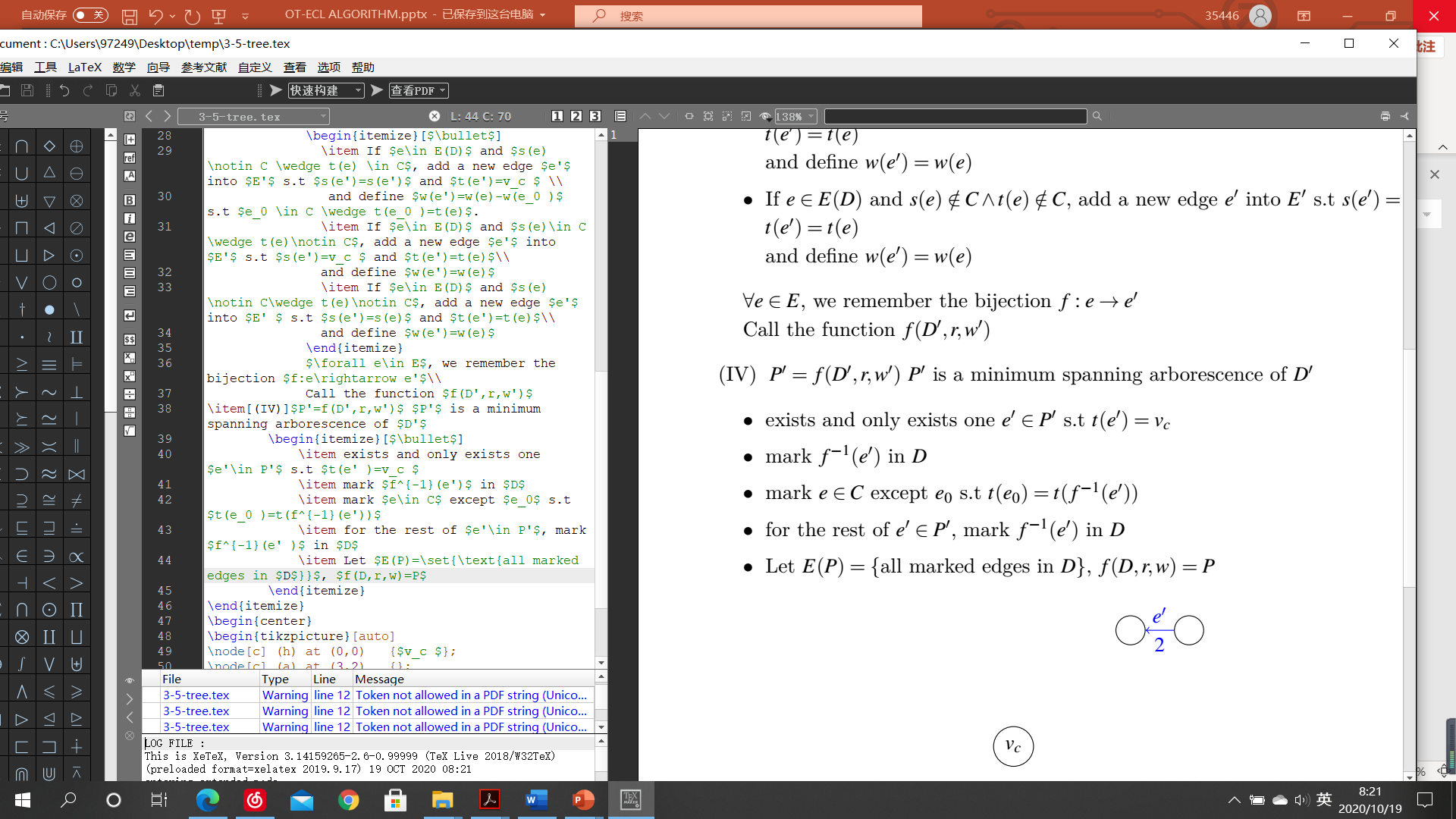 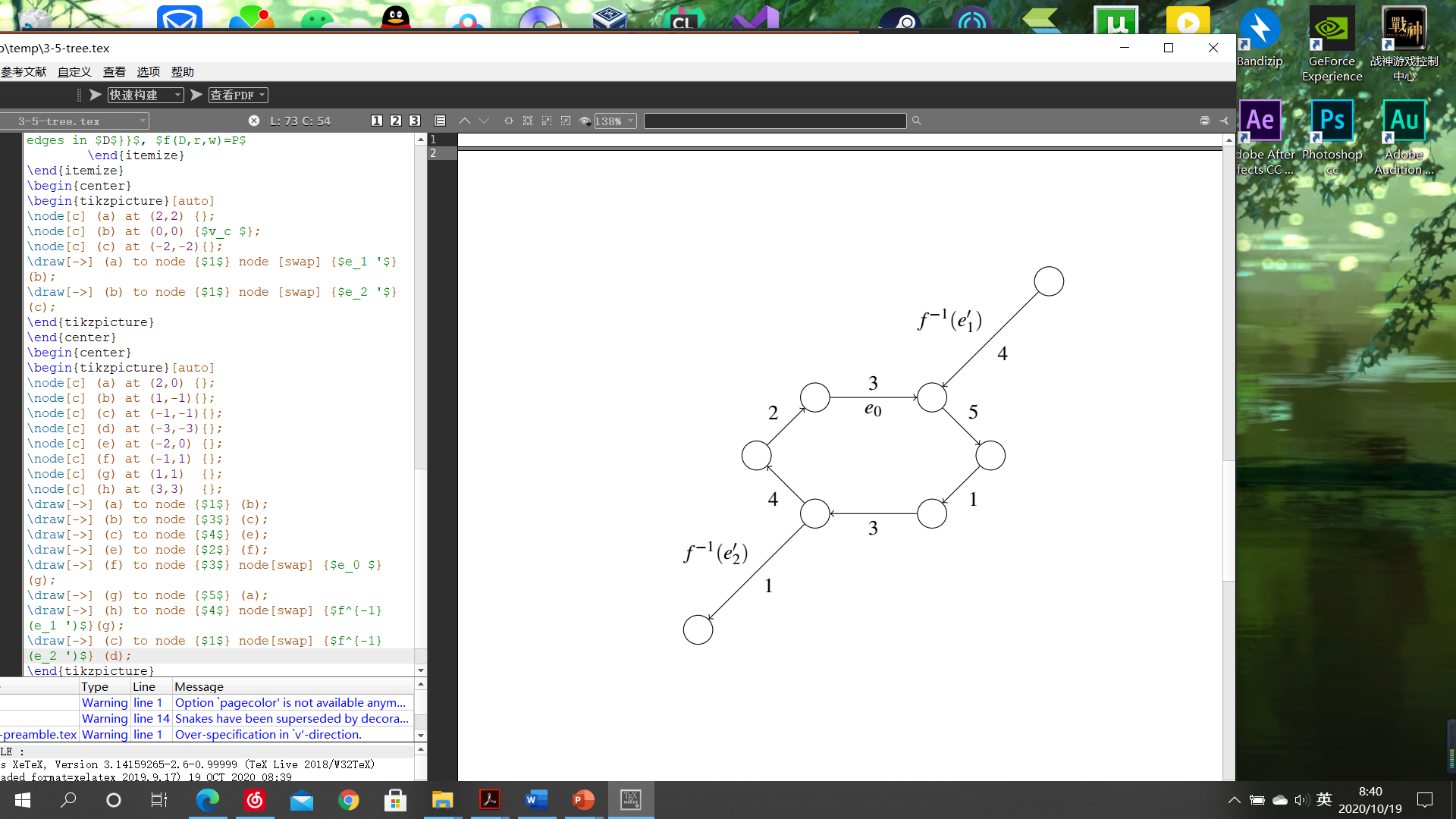 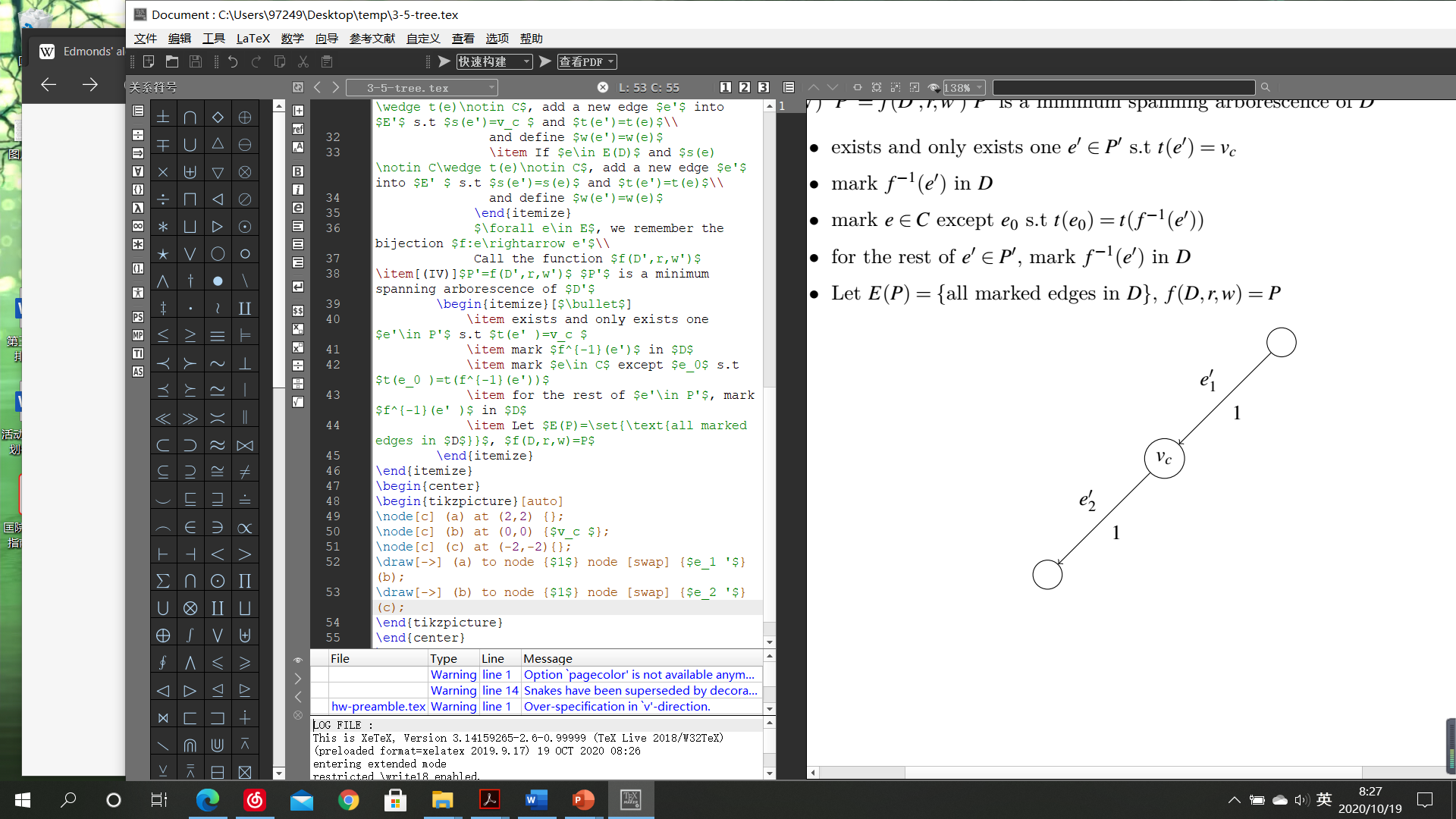 Description
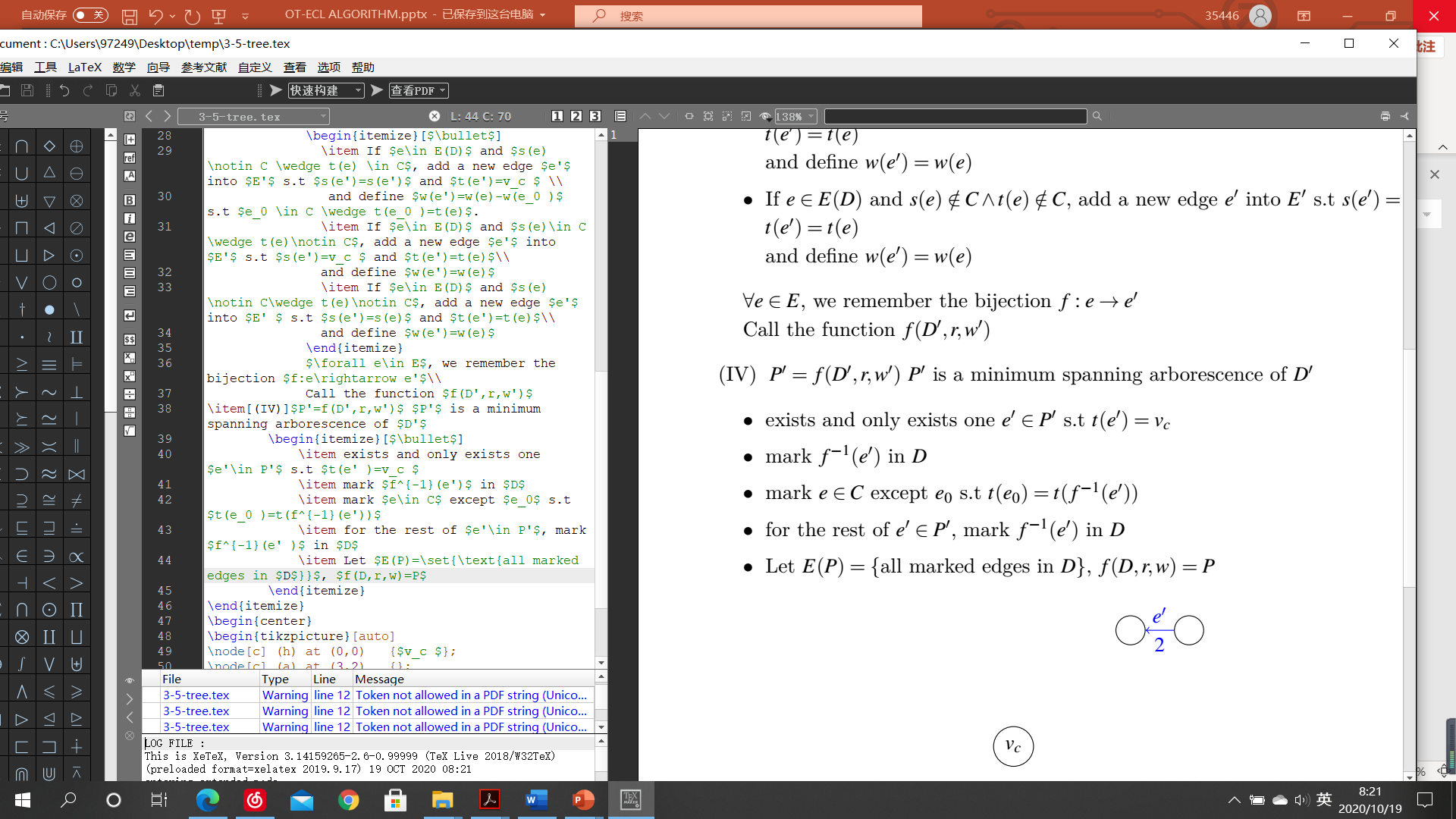 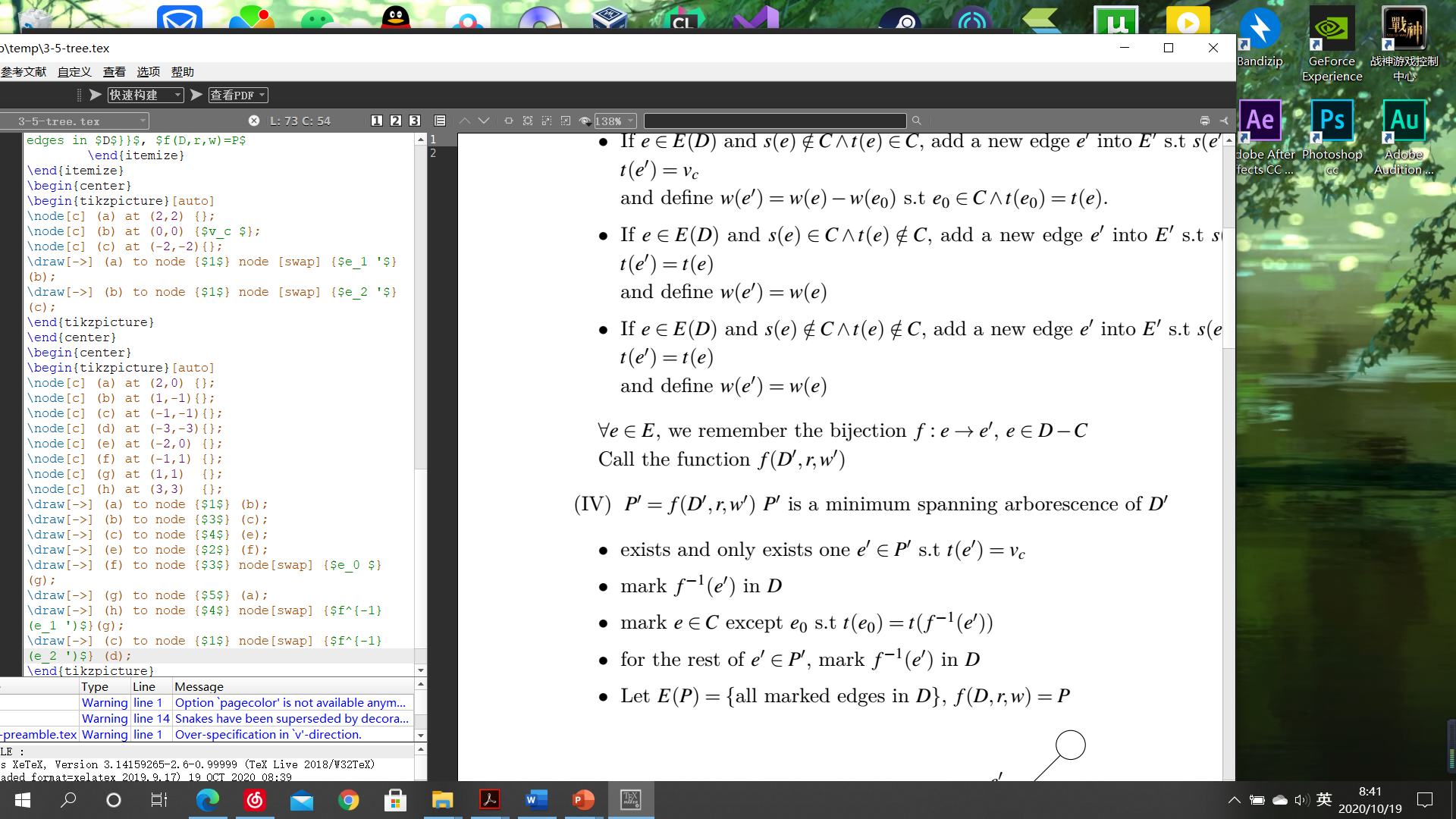 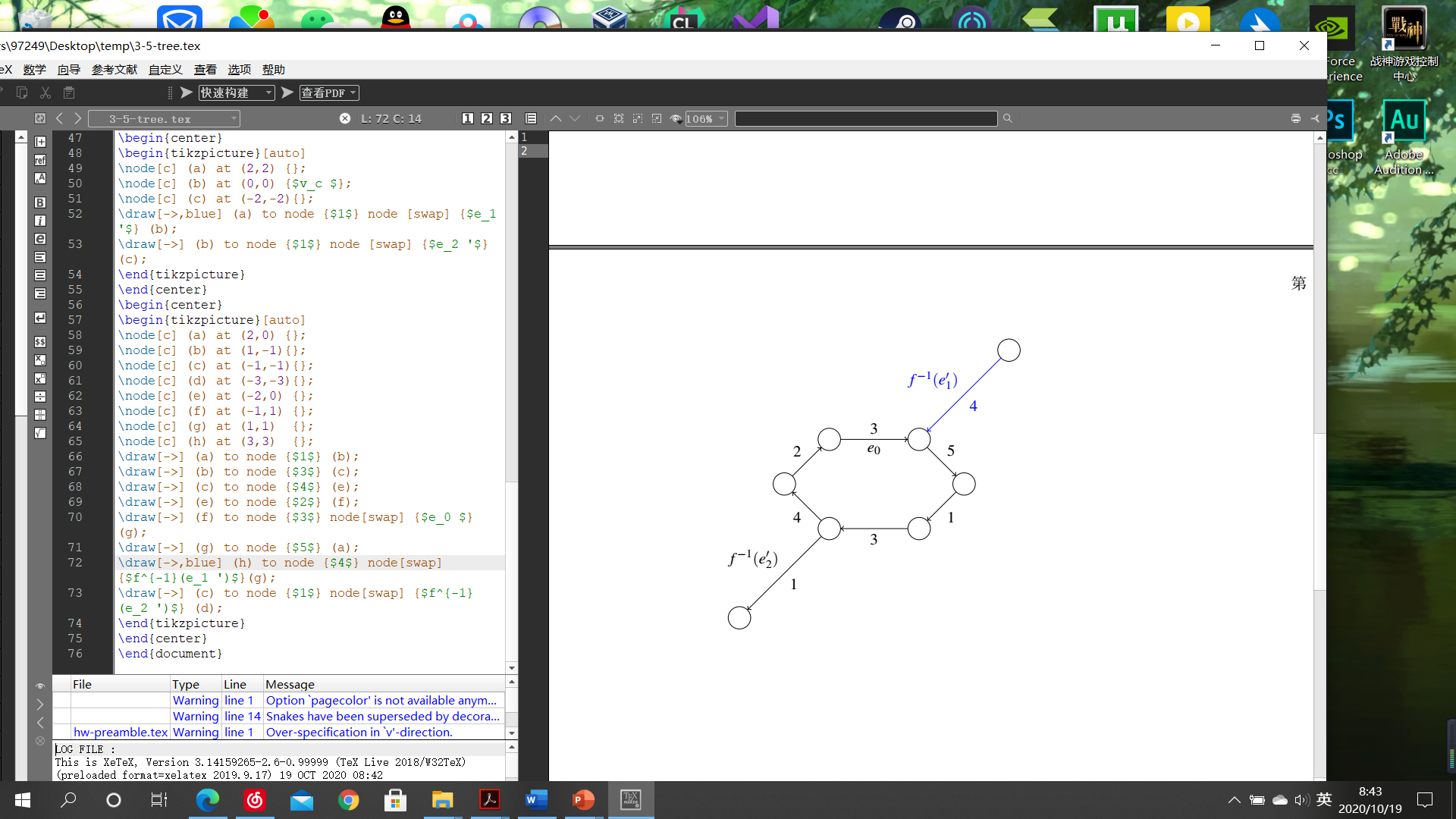 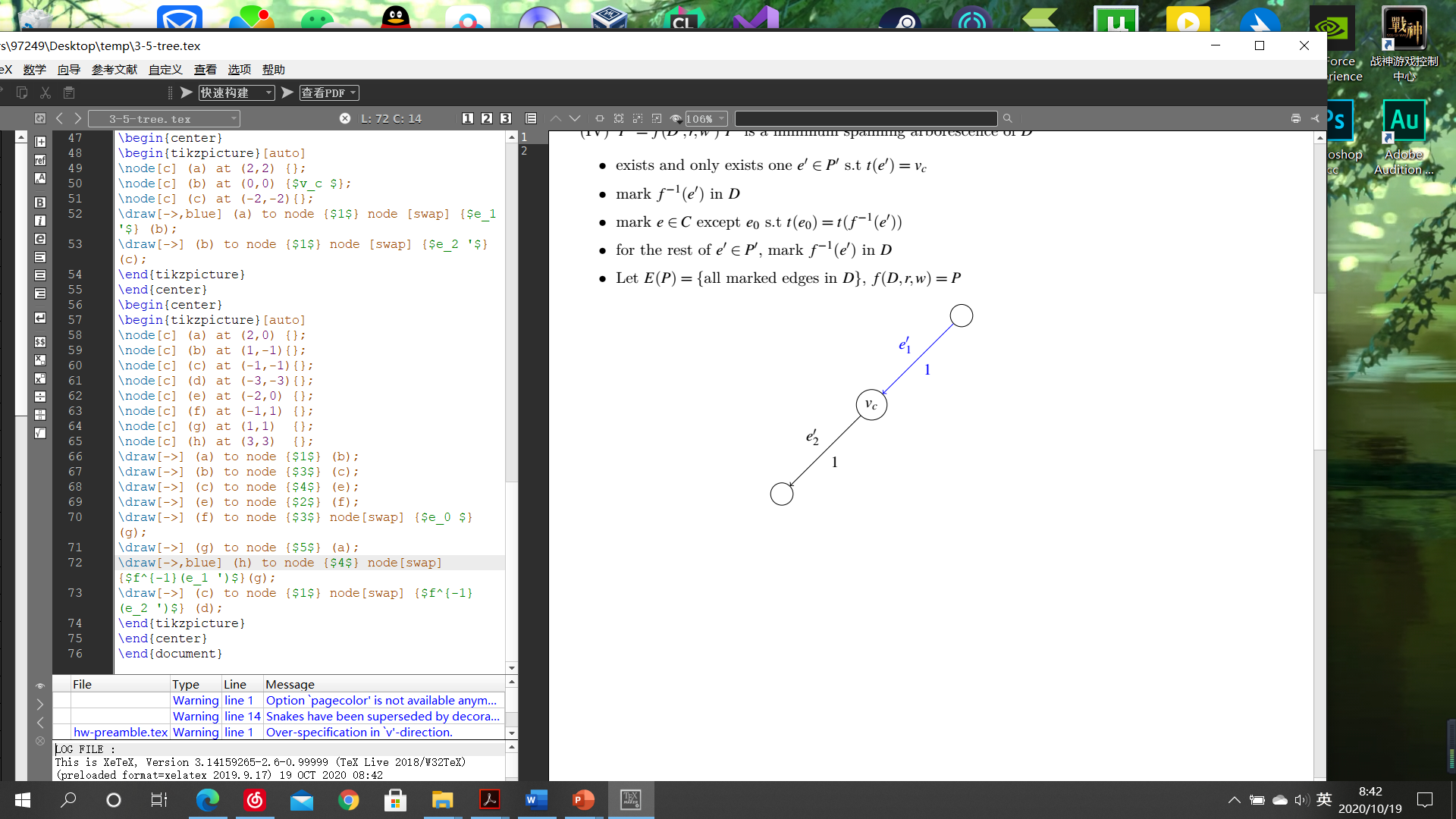 Description
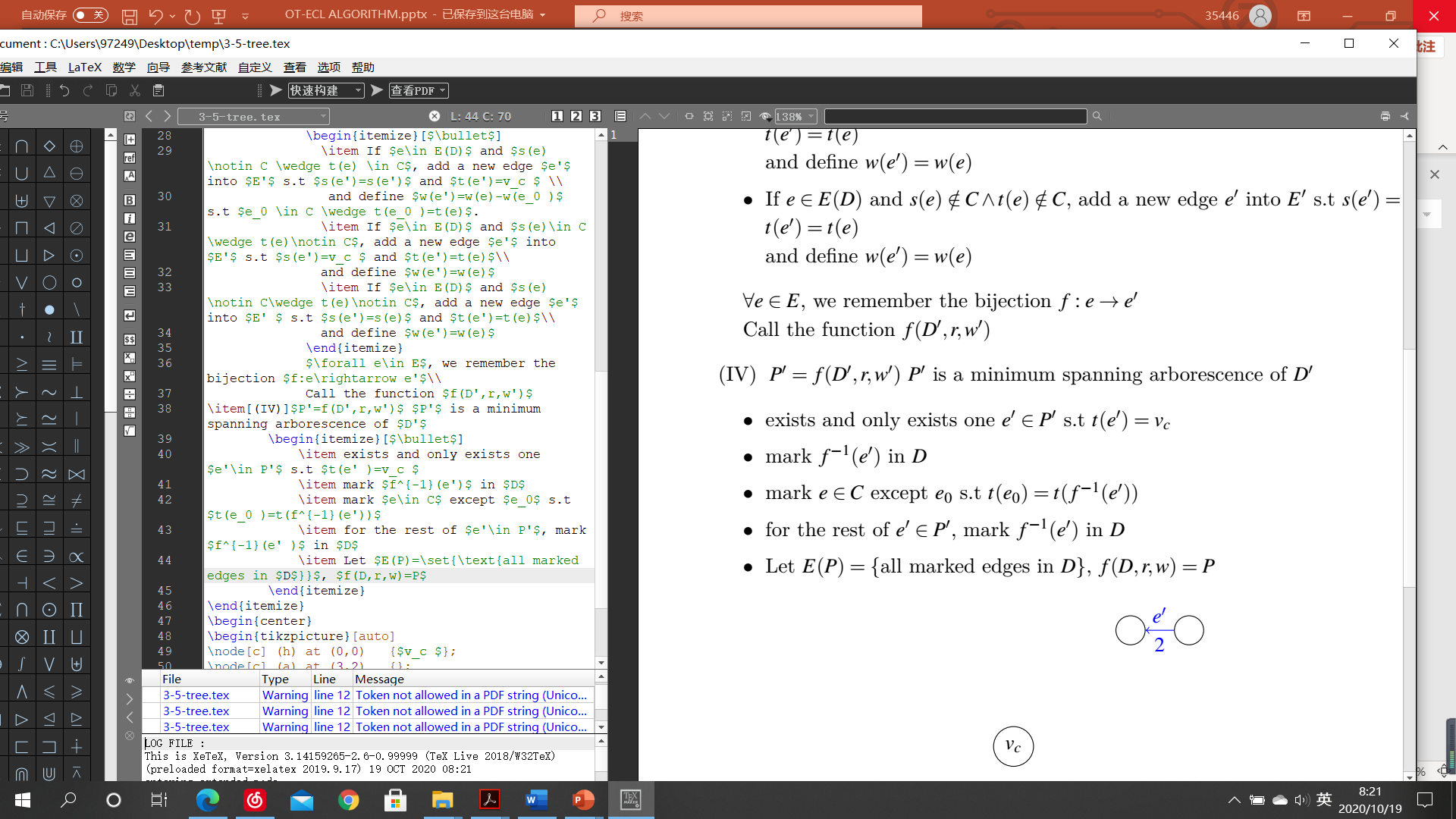 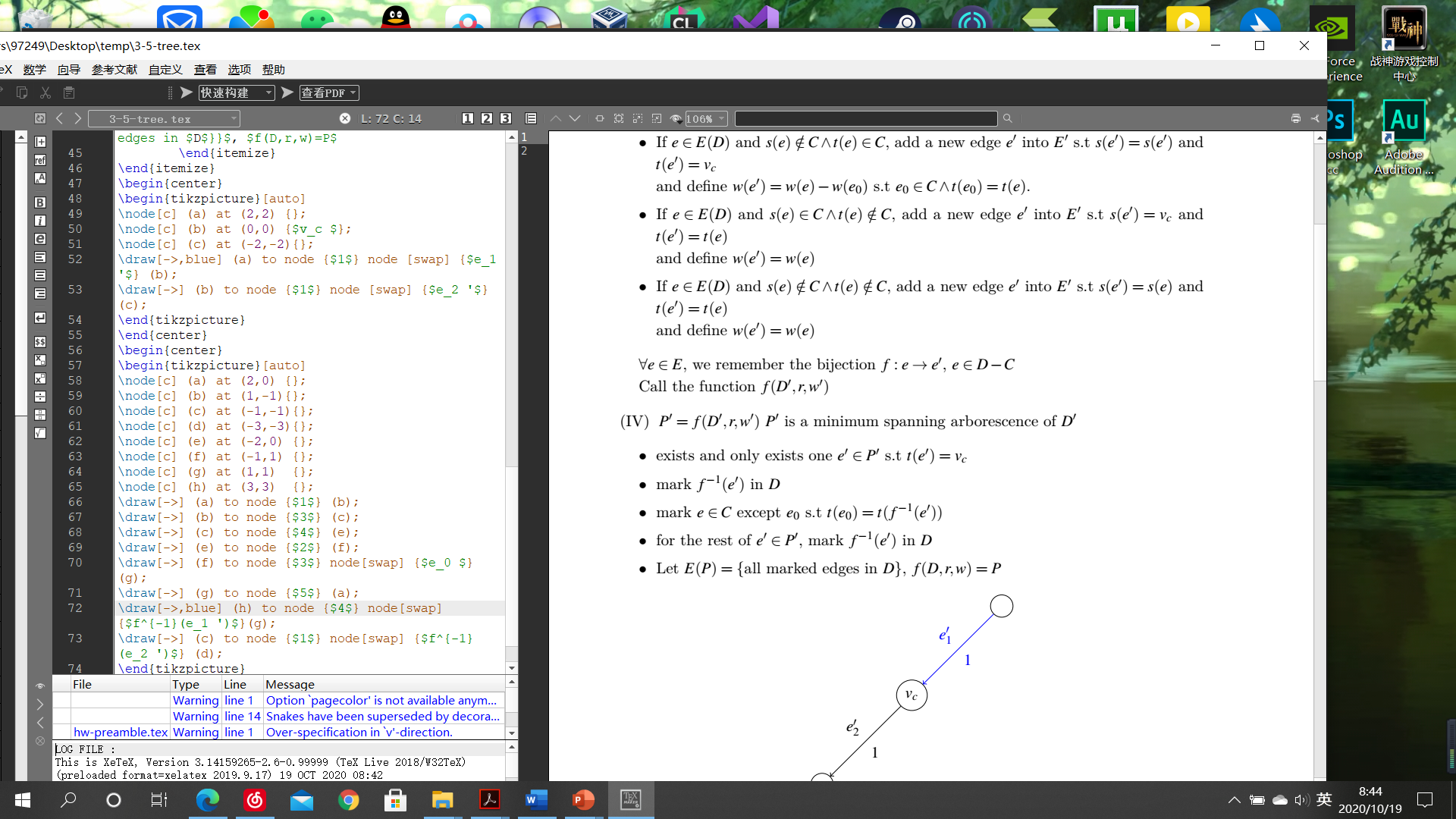 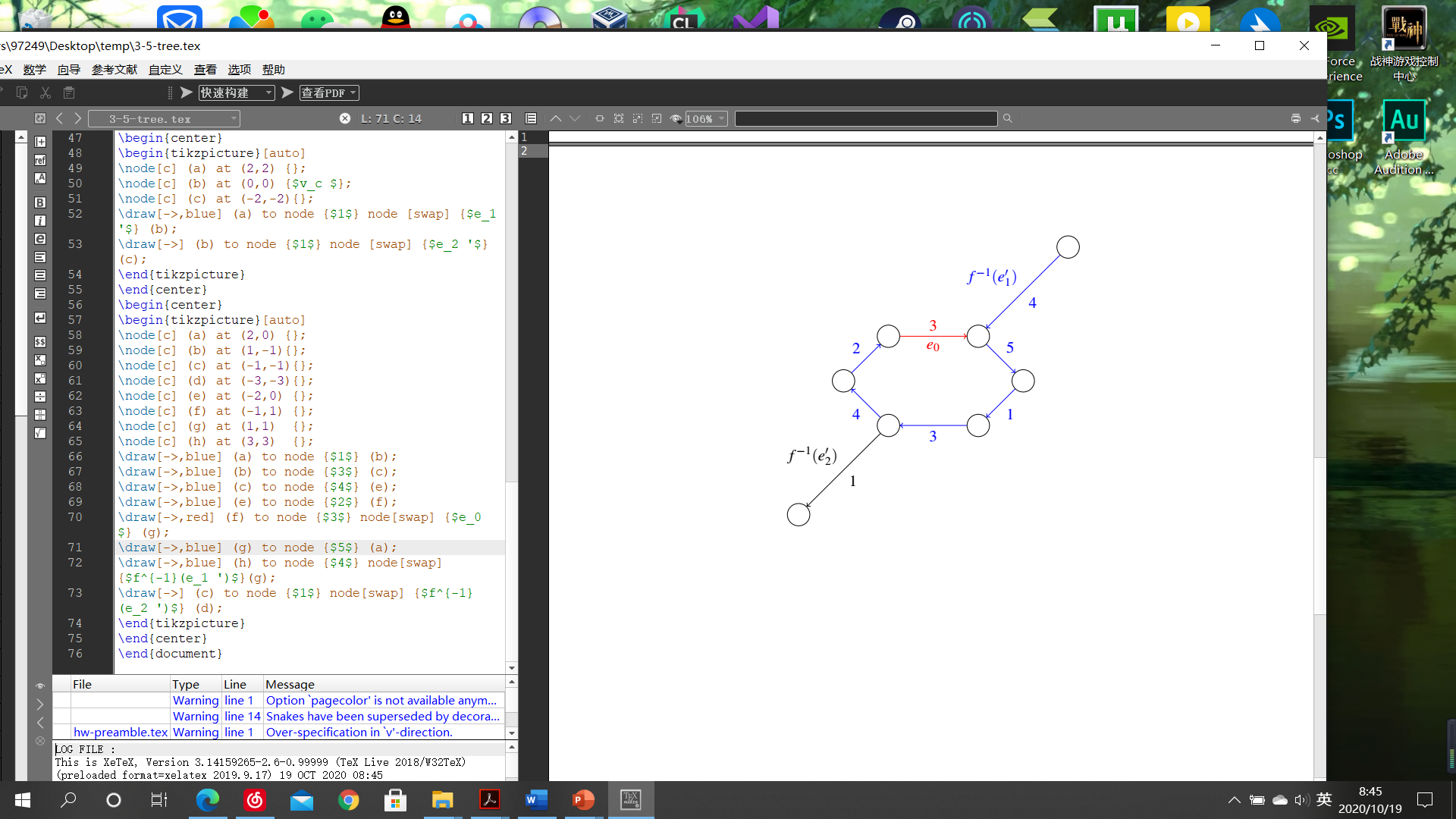 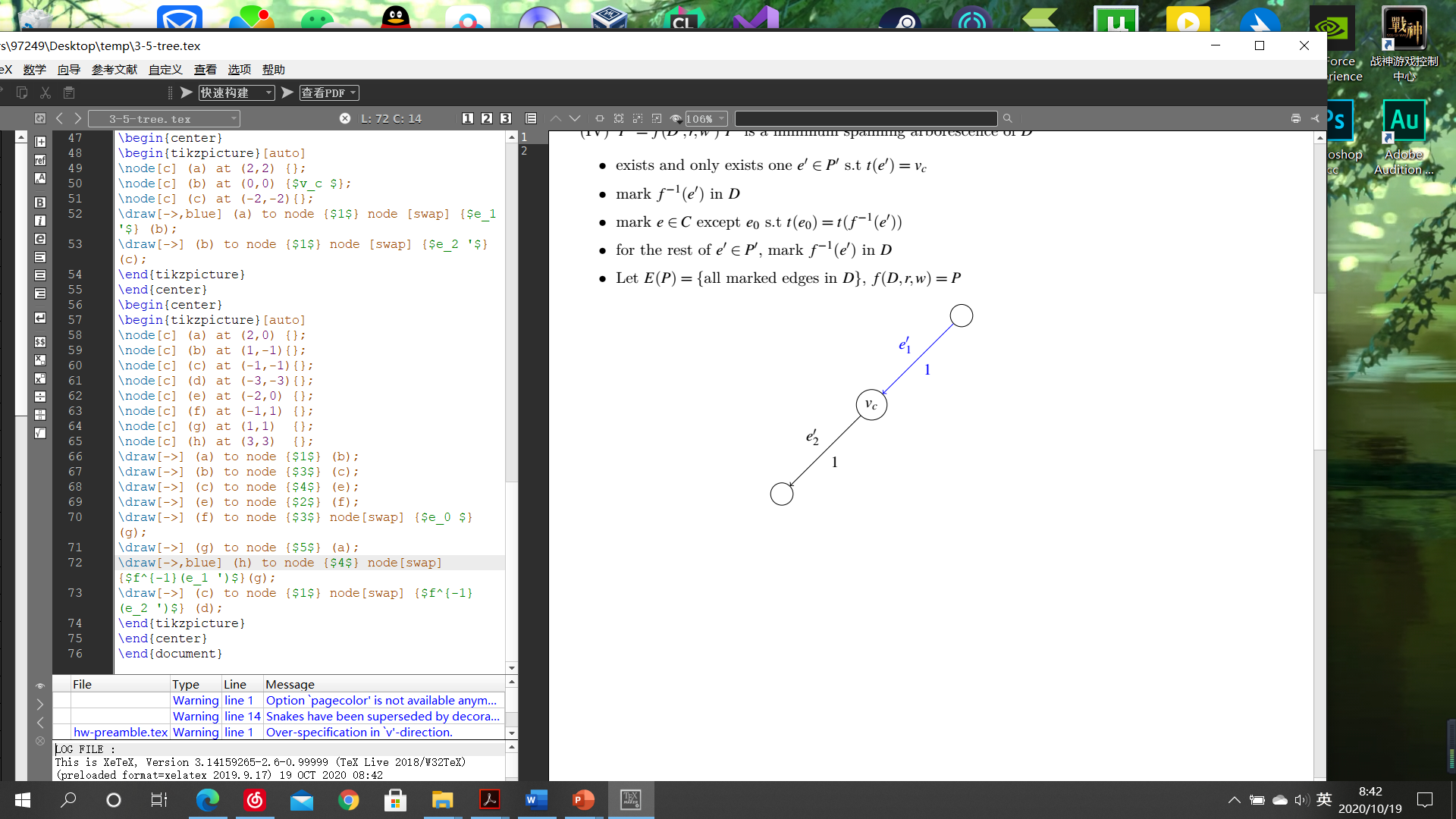 Description
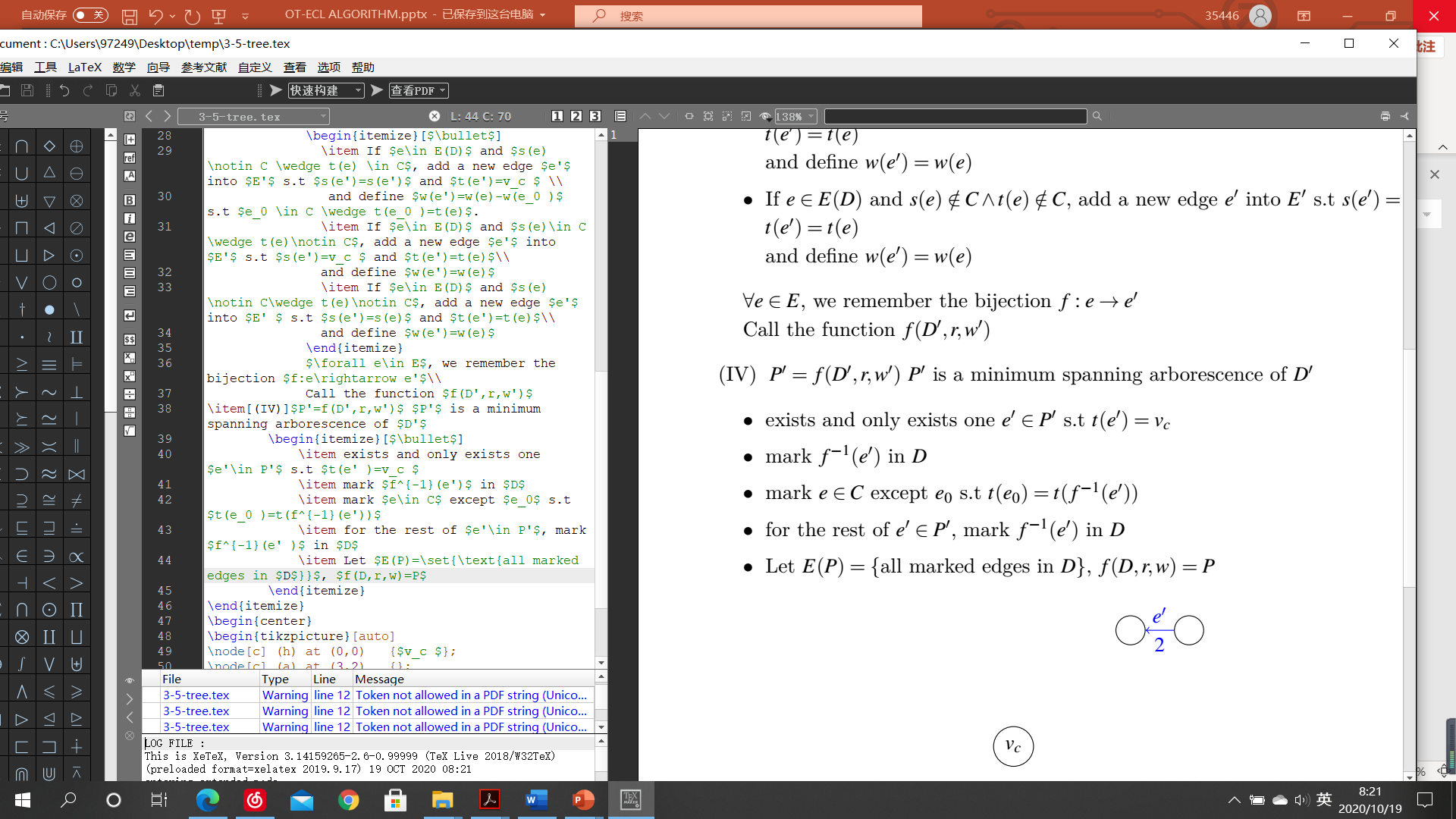 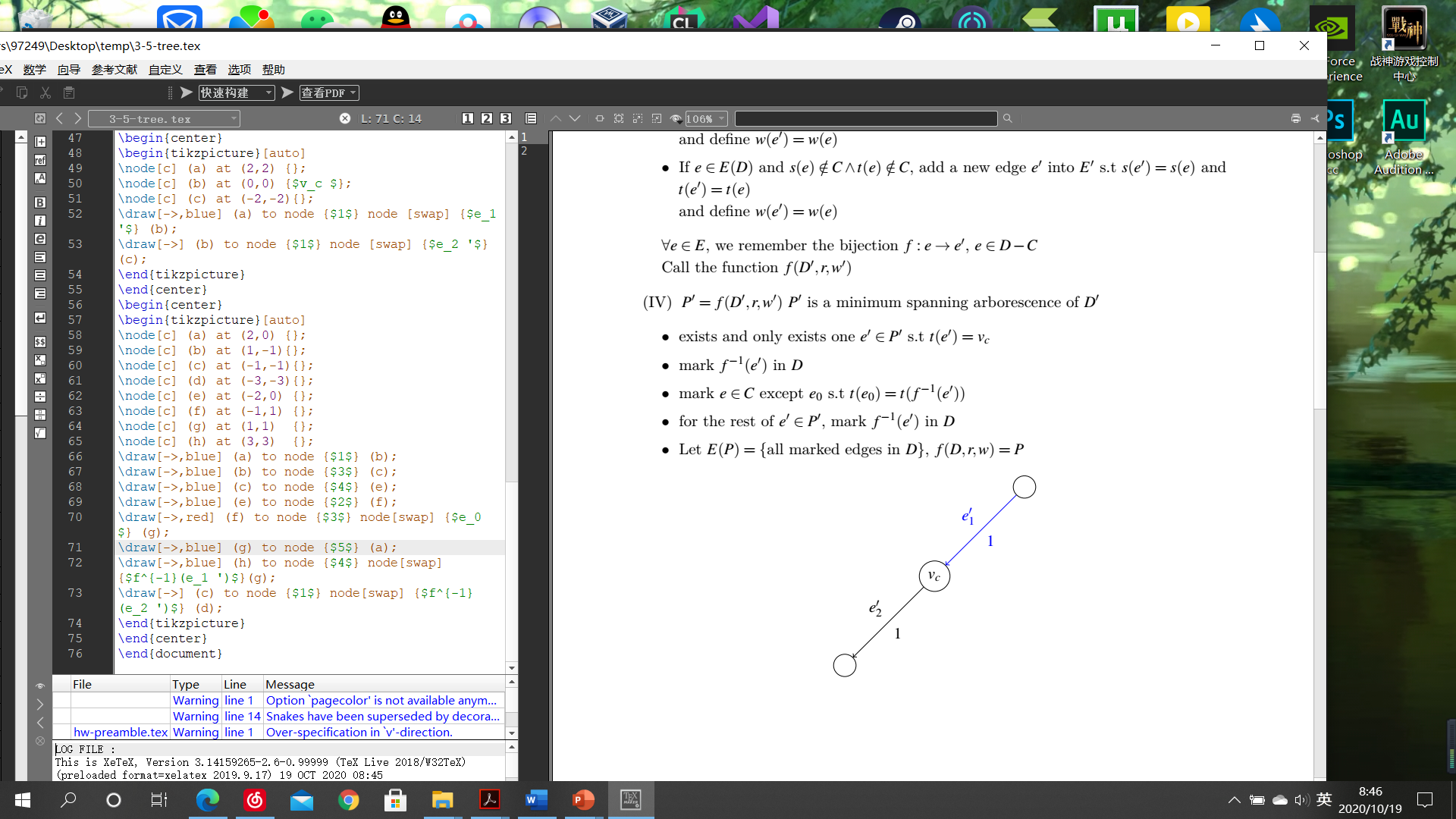 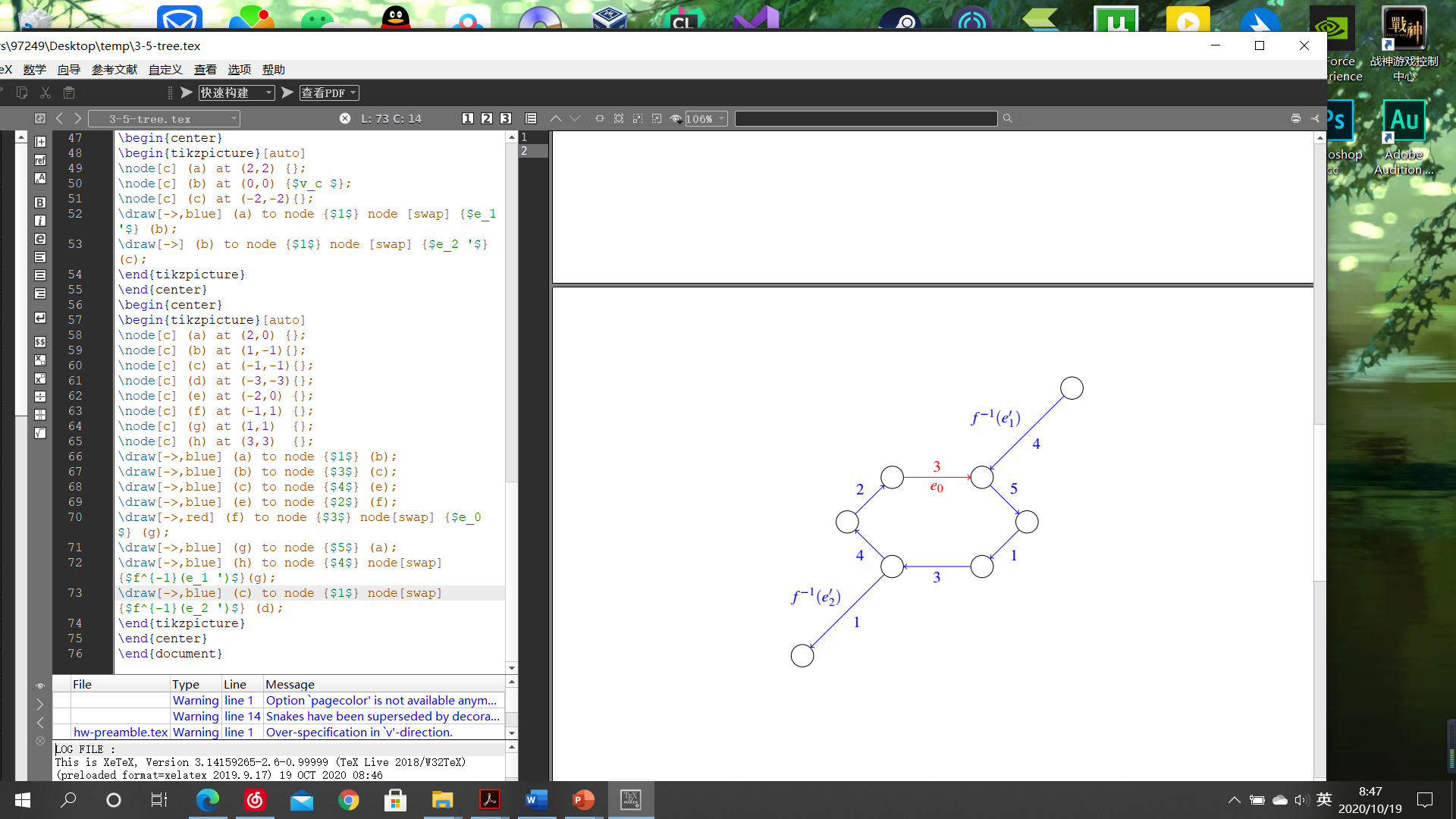 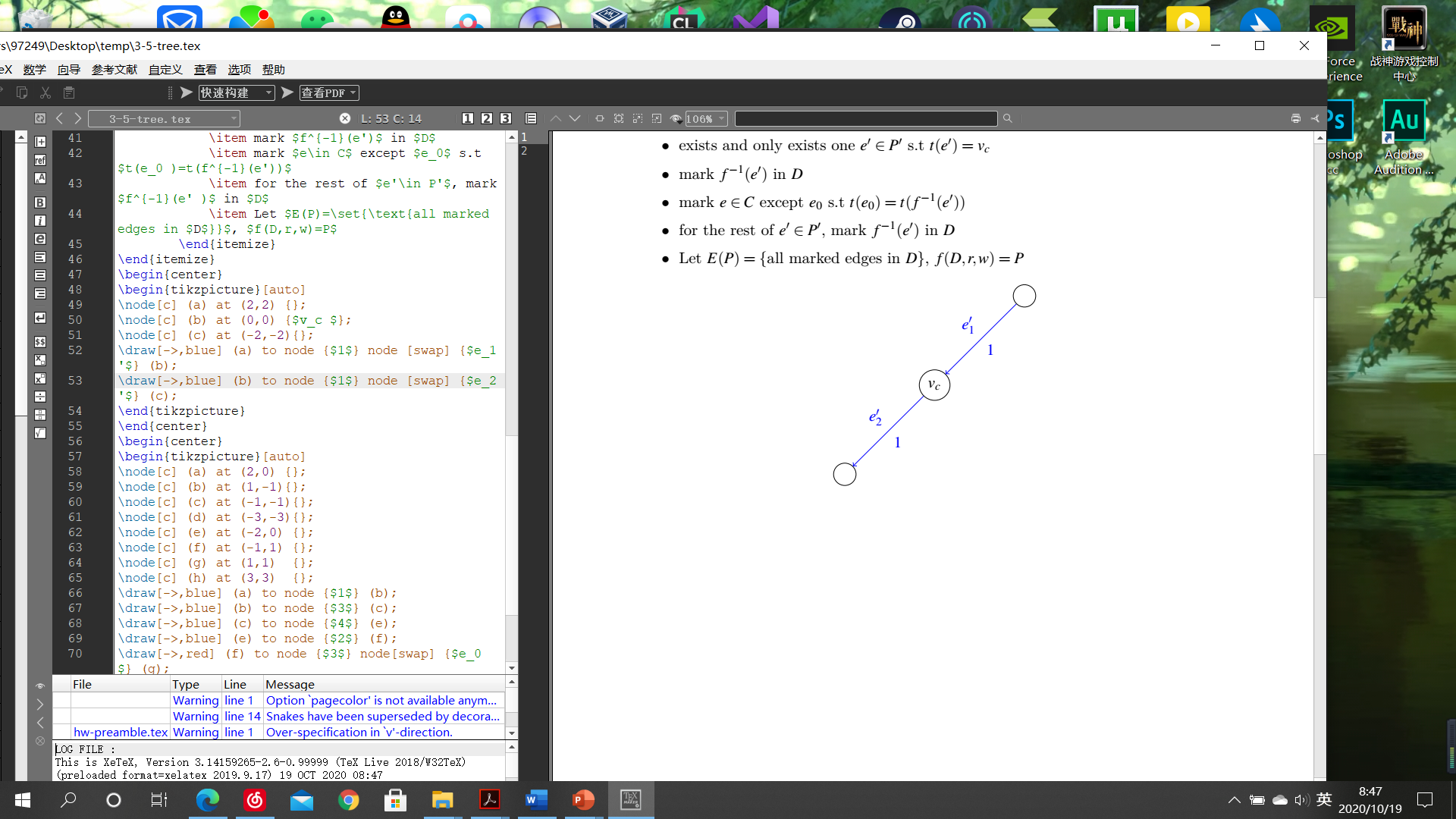 Description
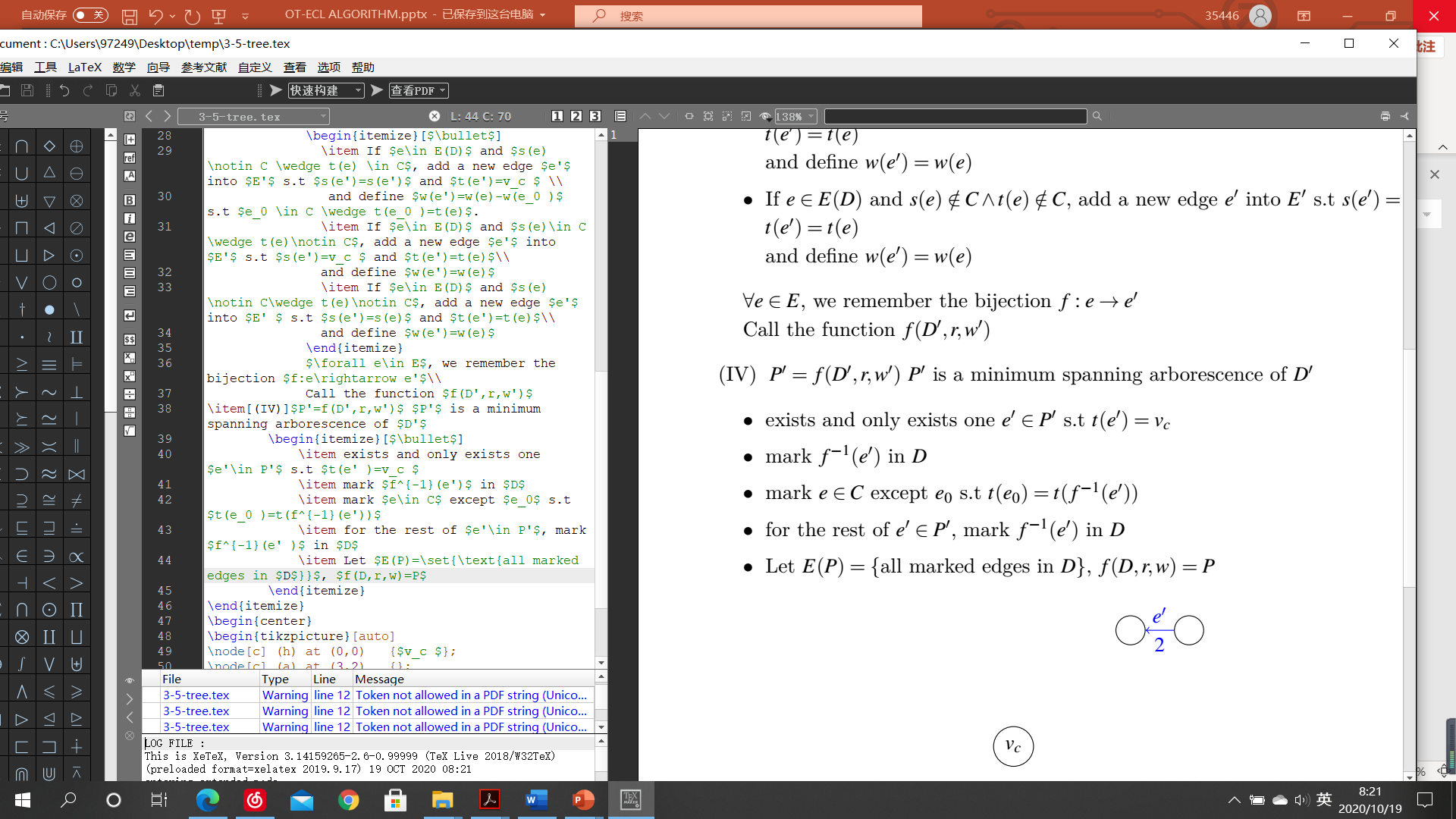 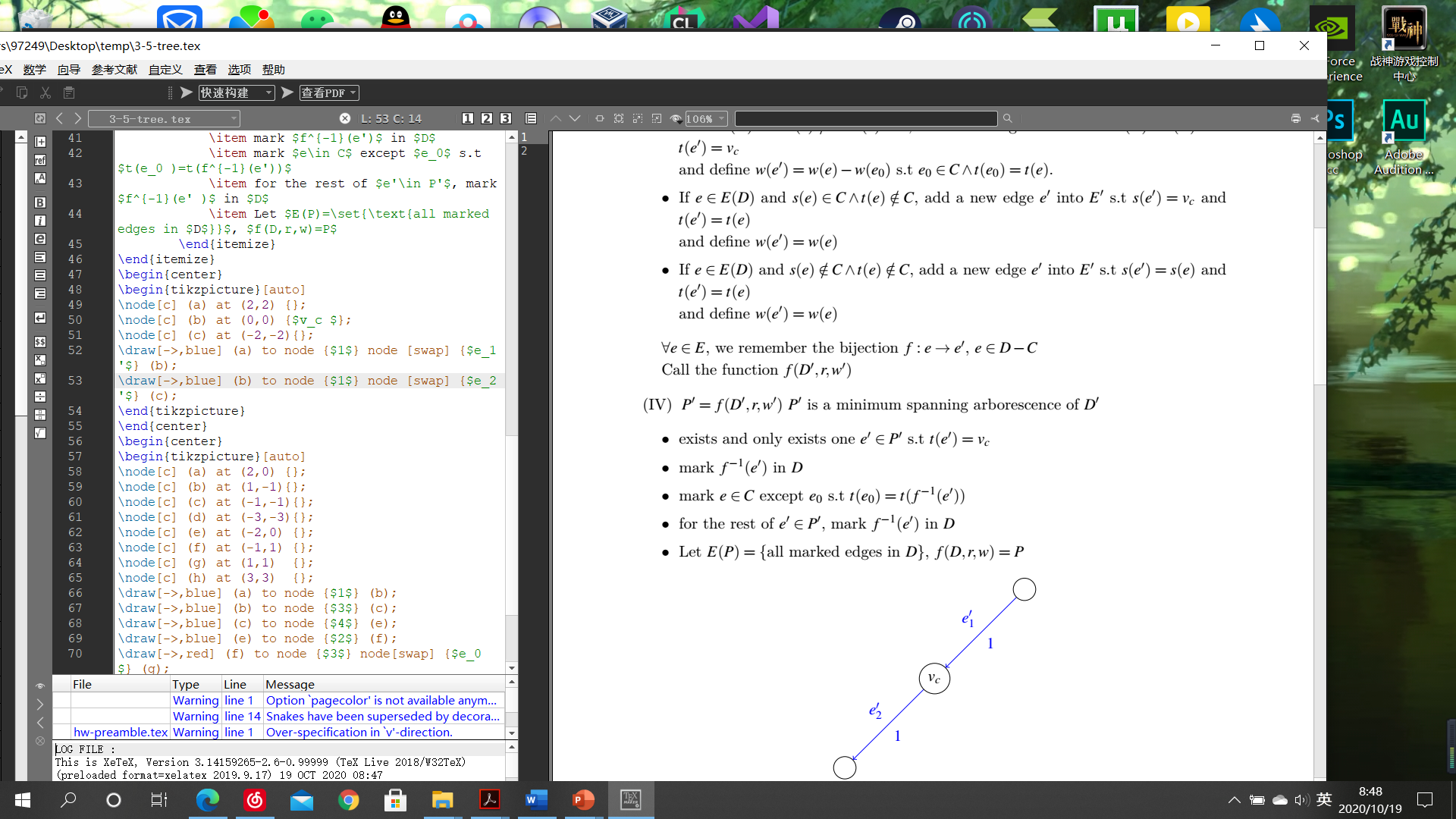 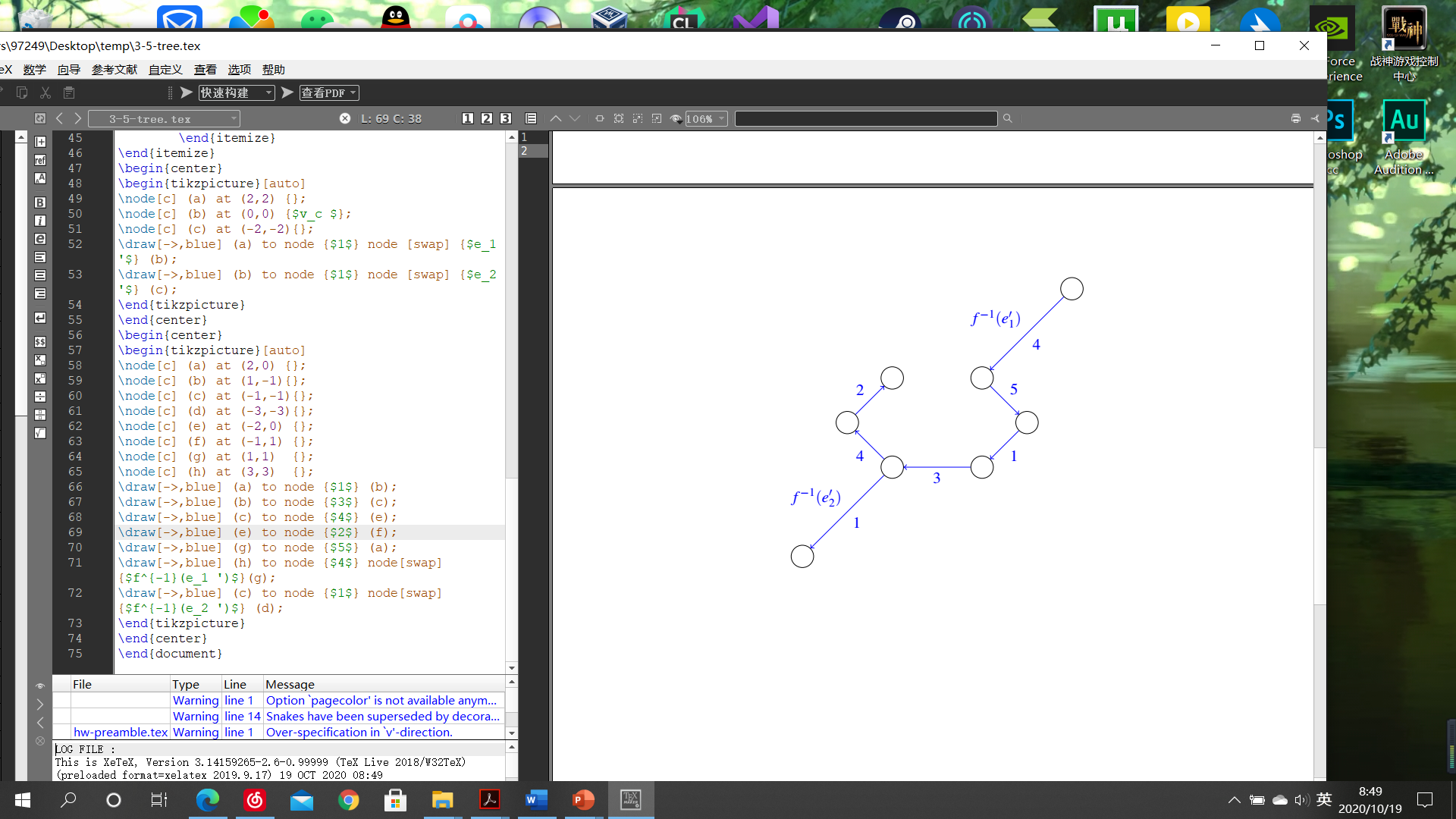 Solving problem
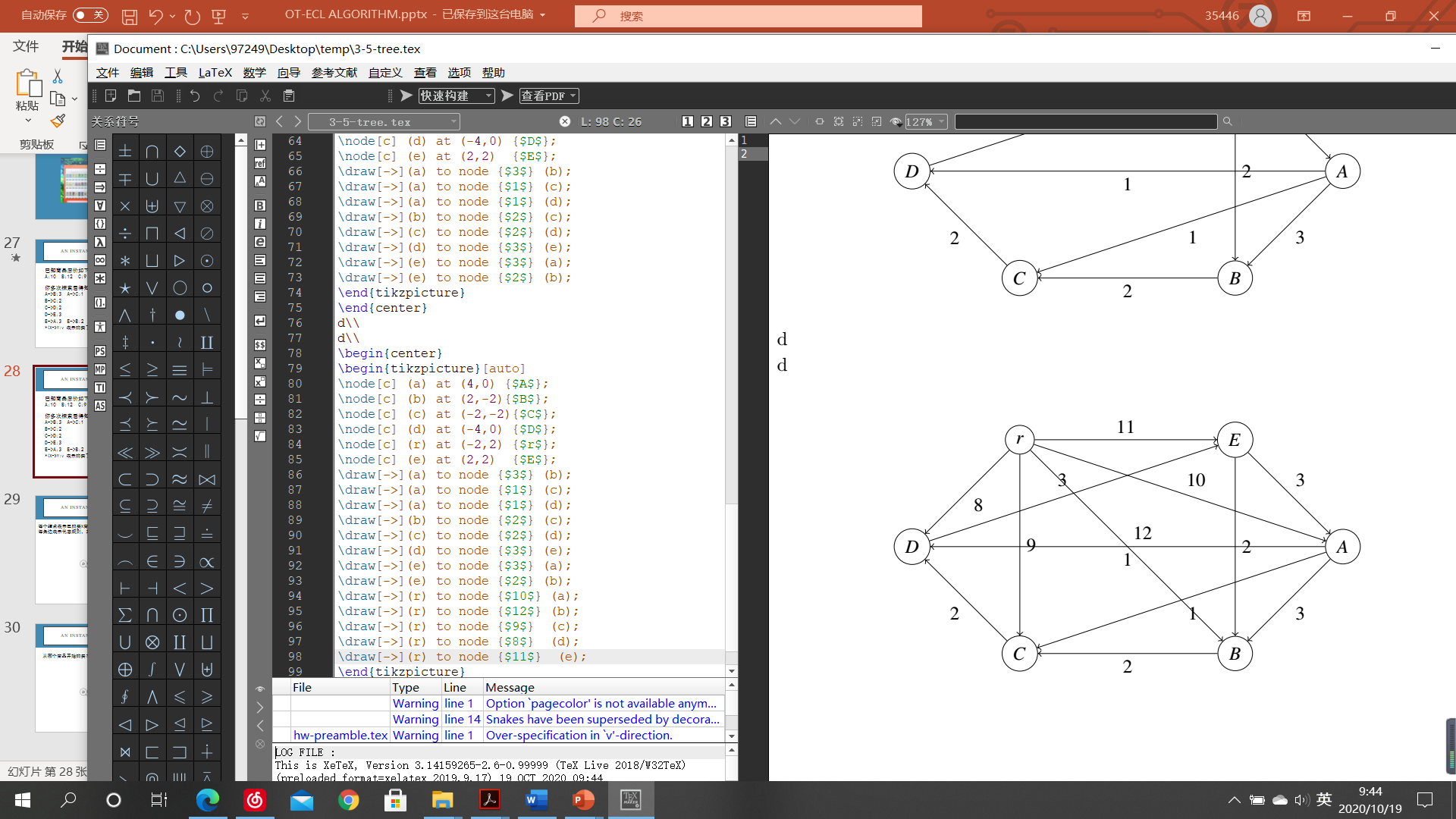 Solving problem
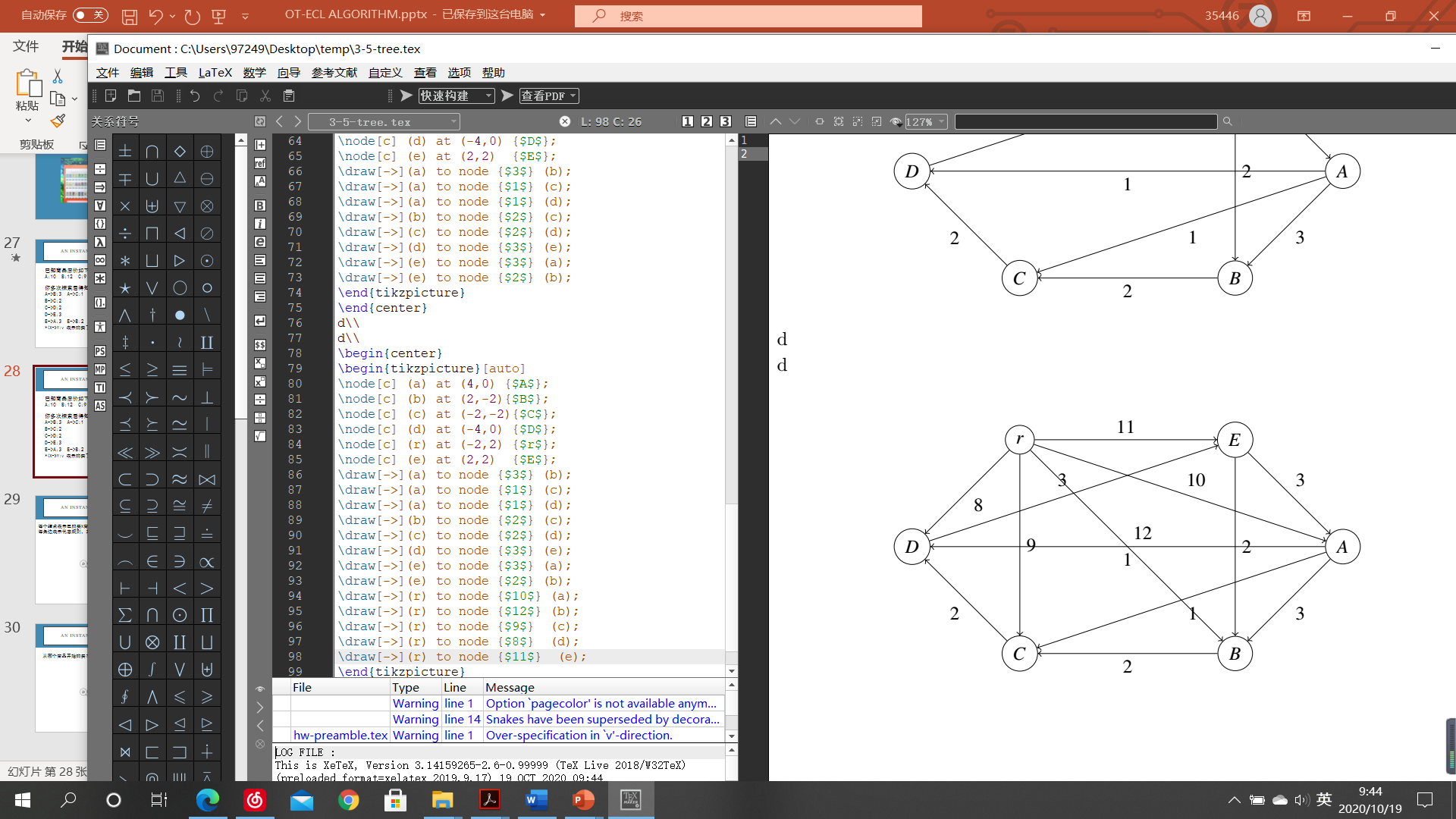 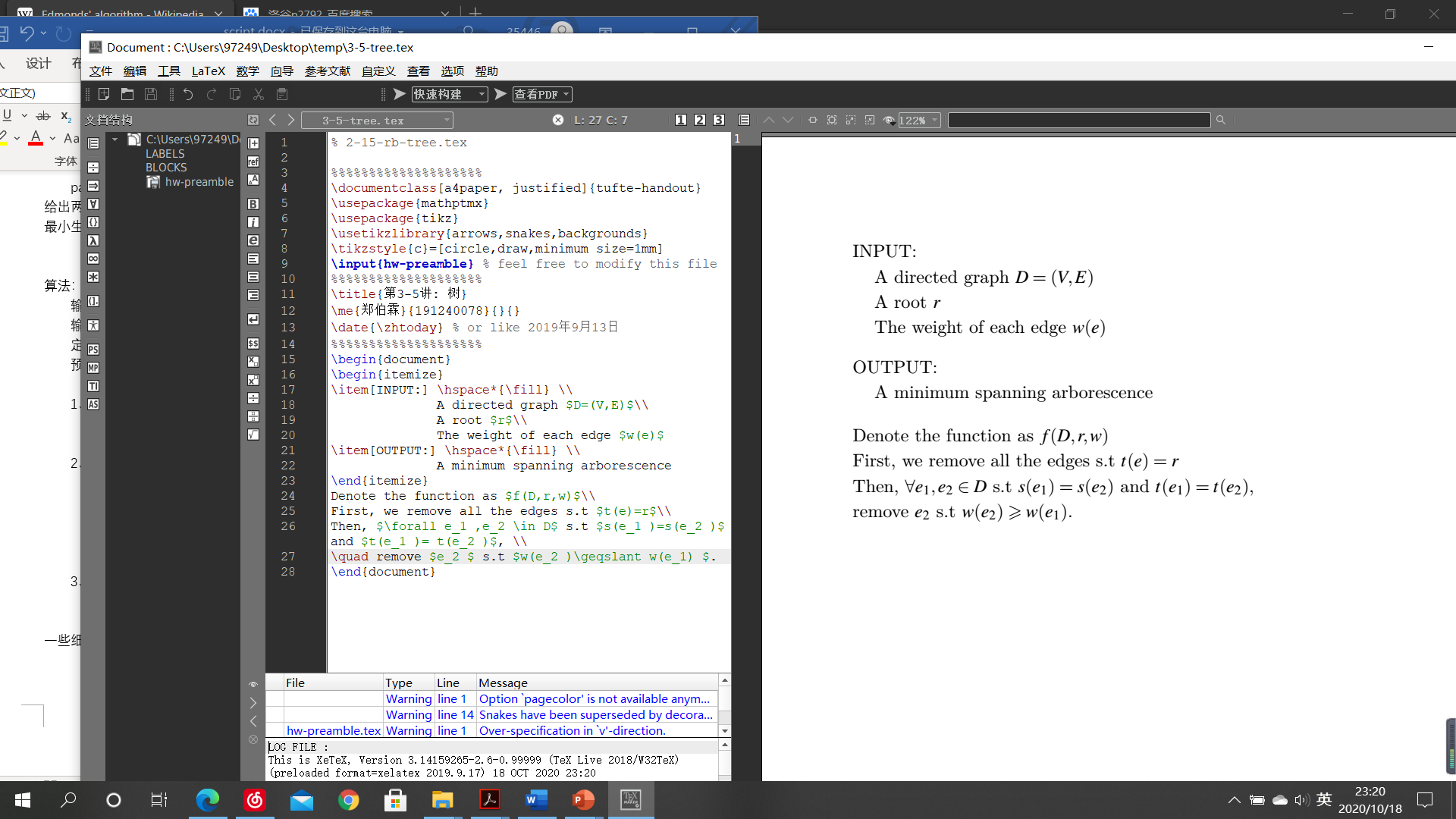 Solving problem
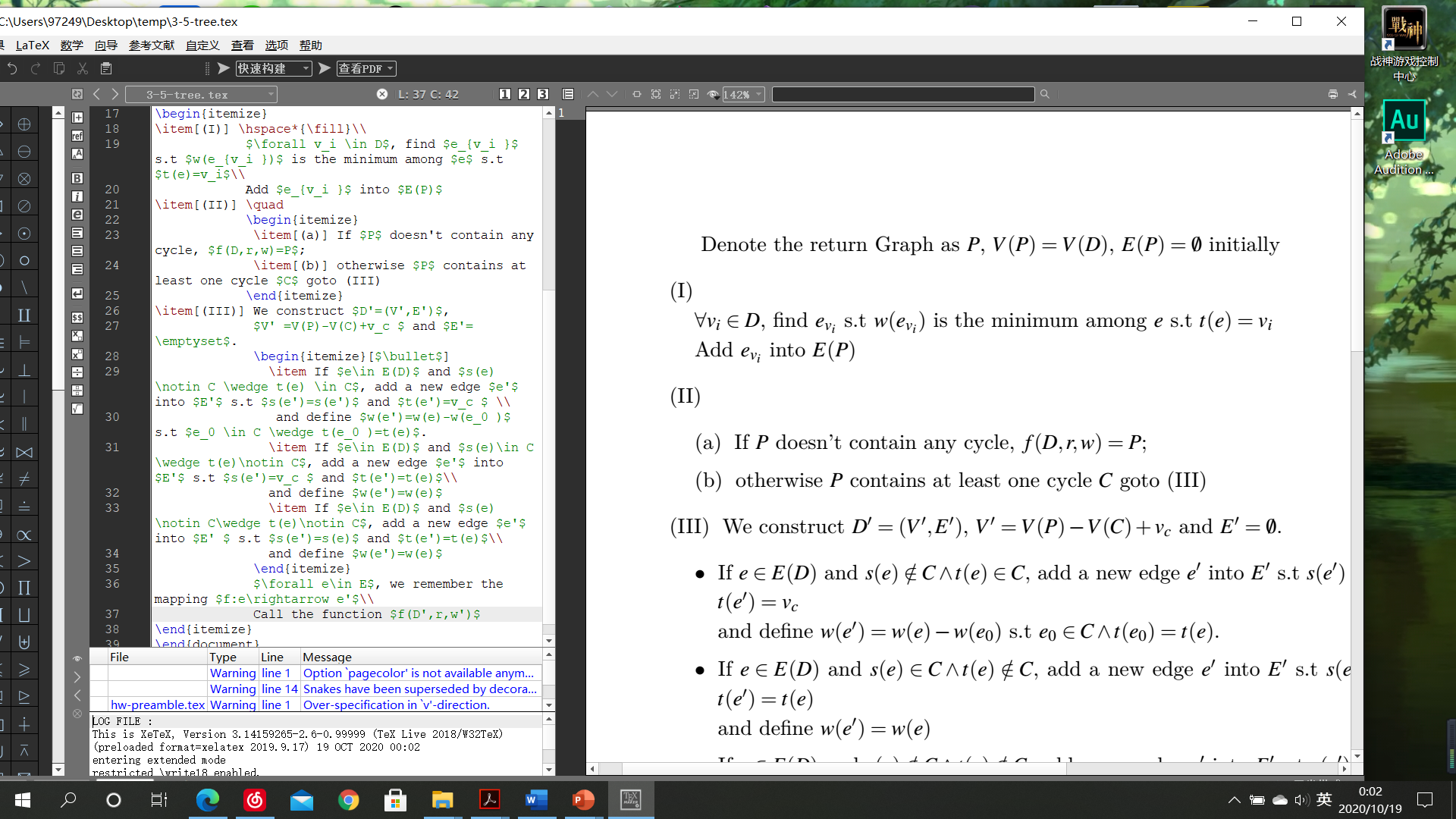 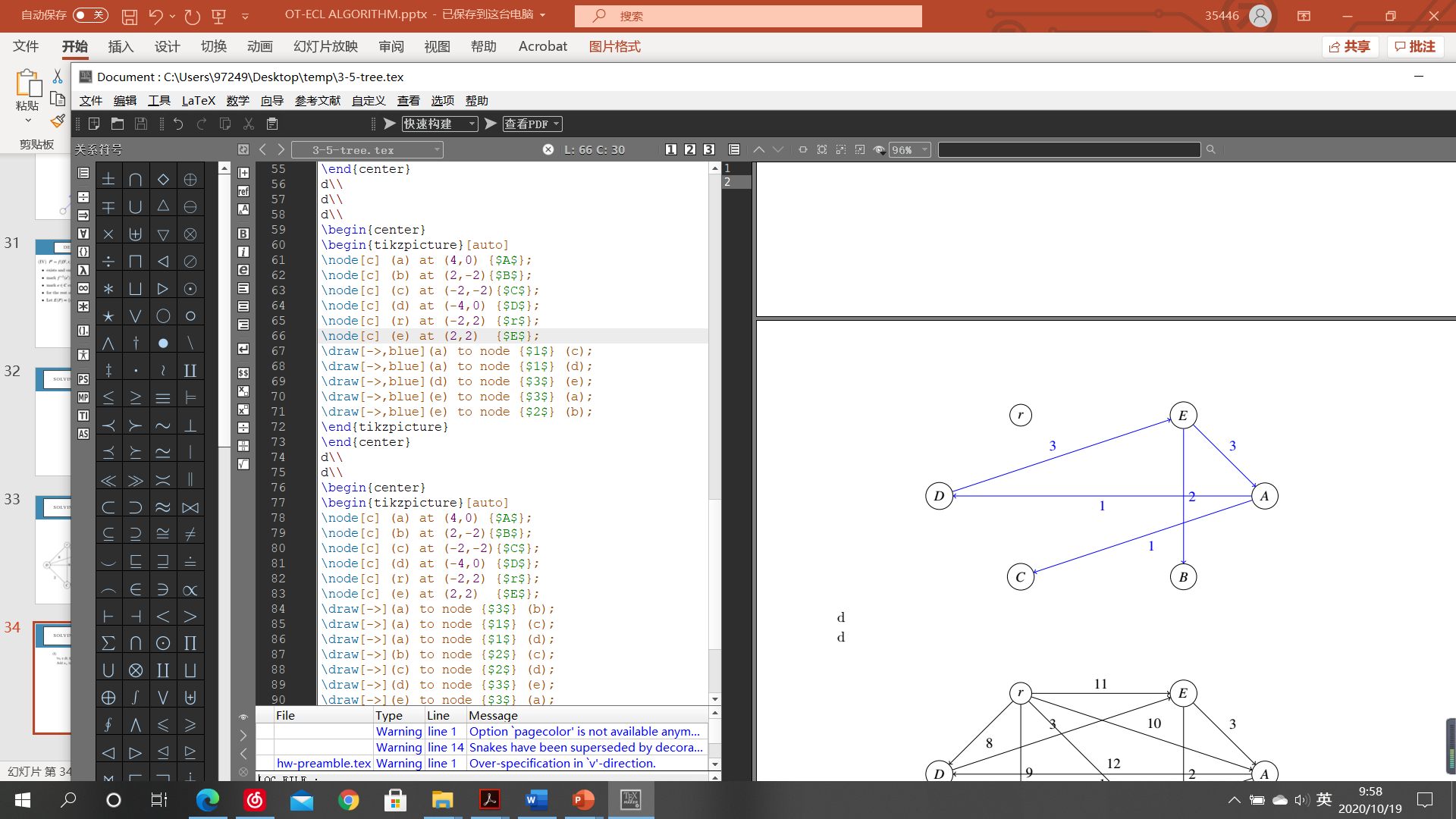 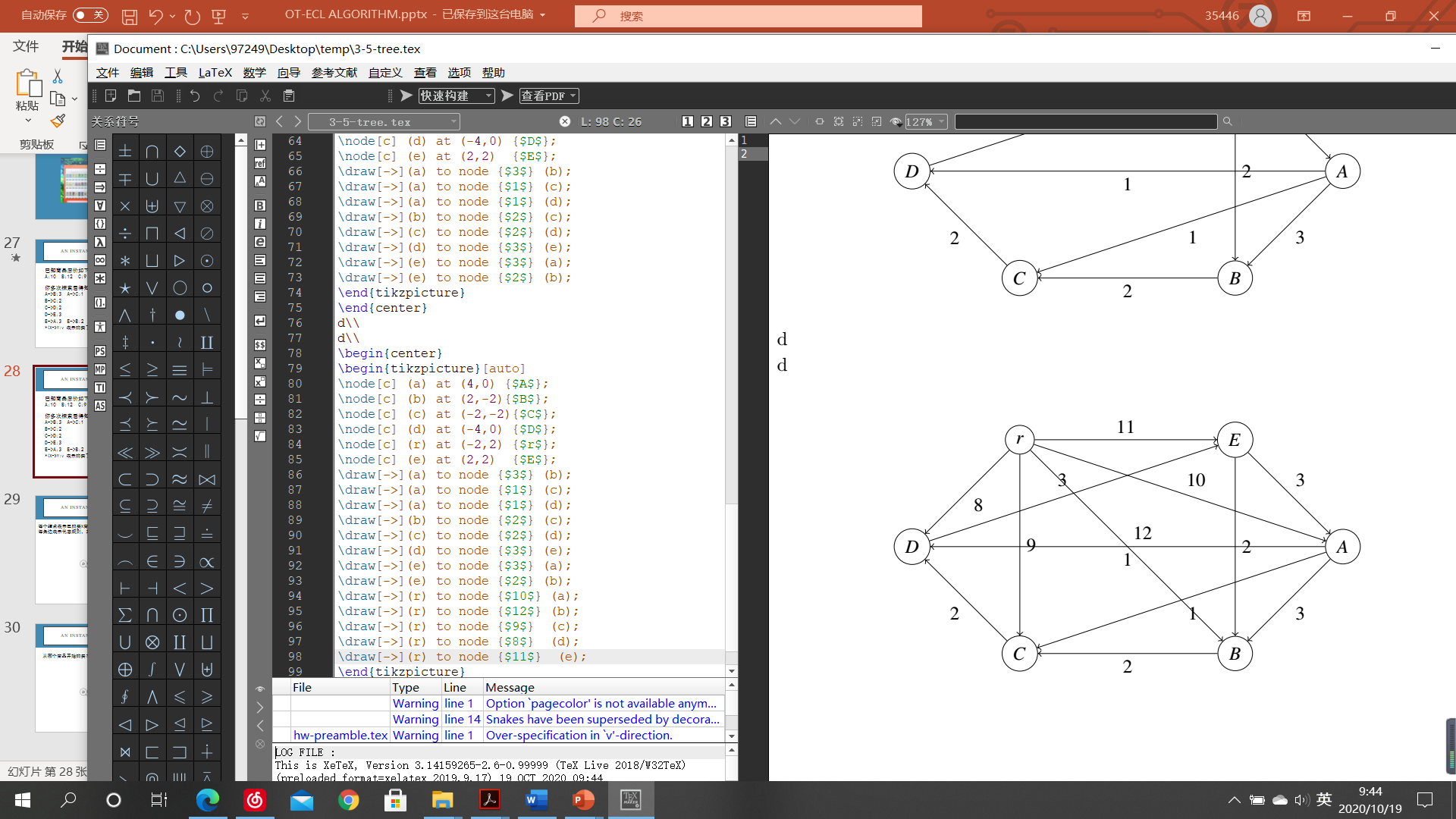 Solving problem
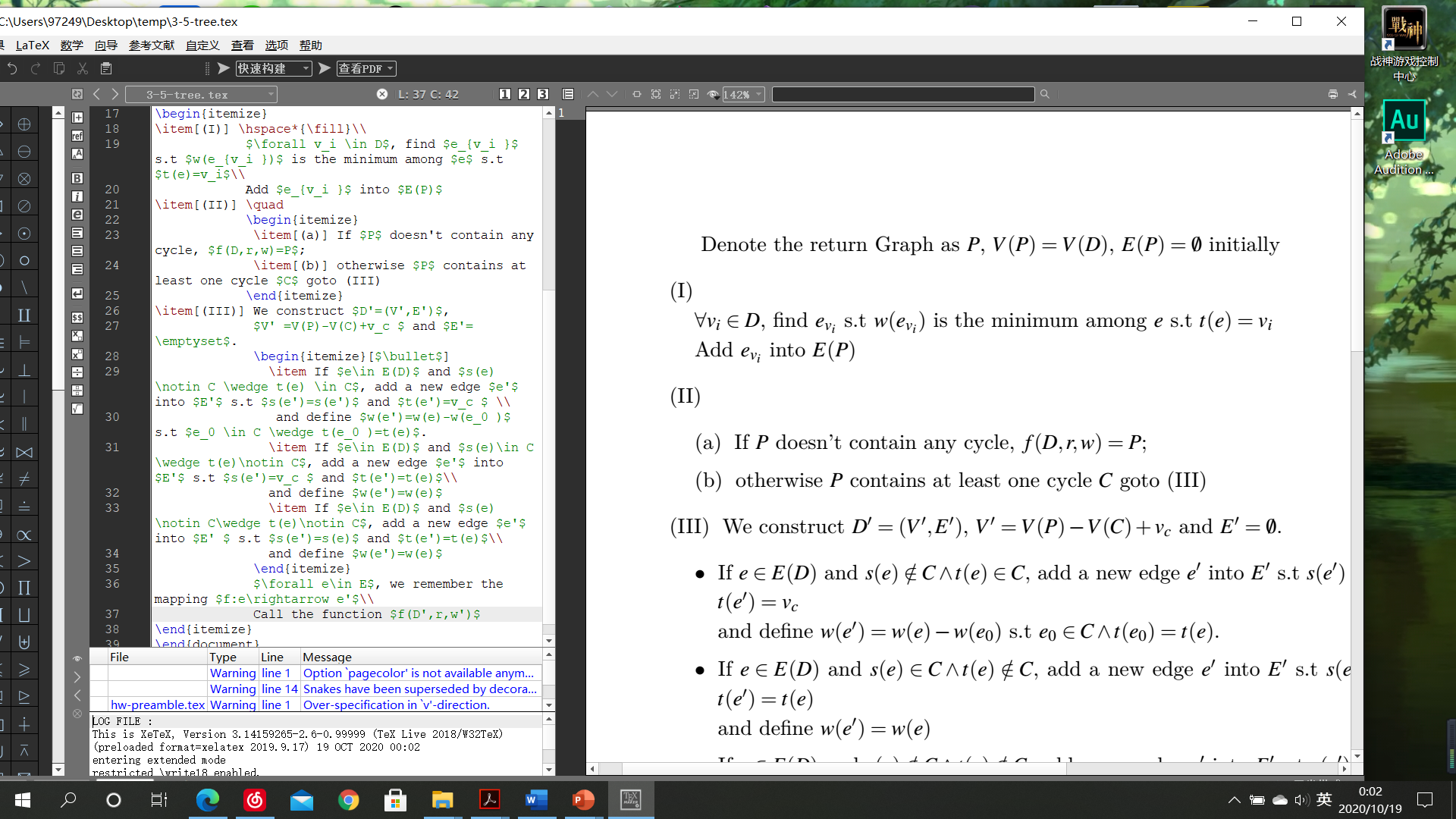 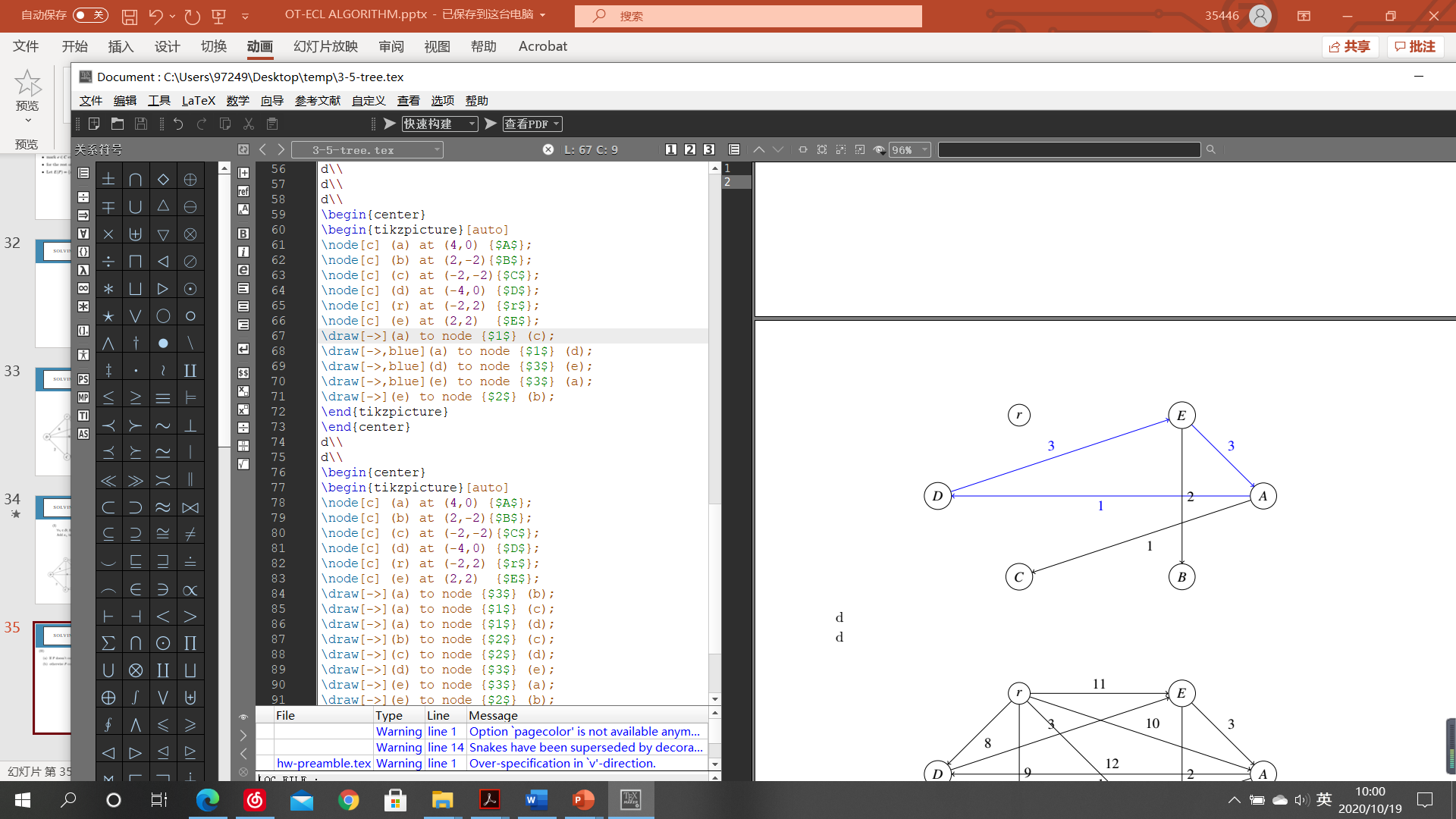 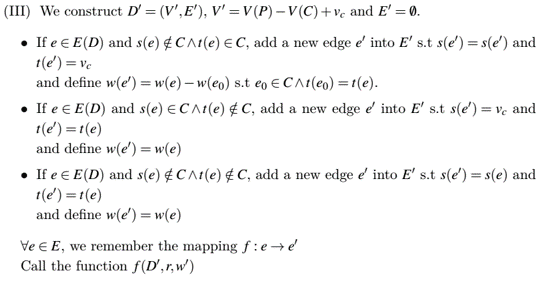 Solving problem
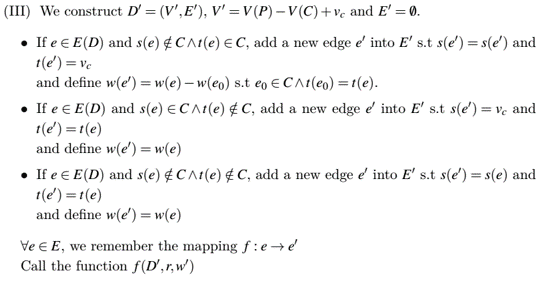 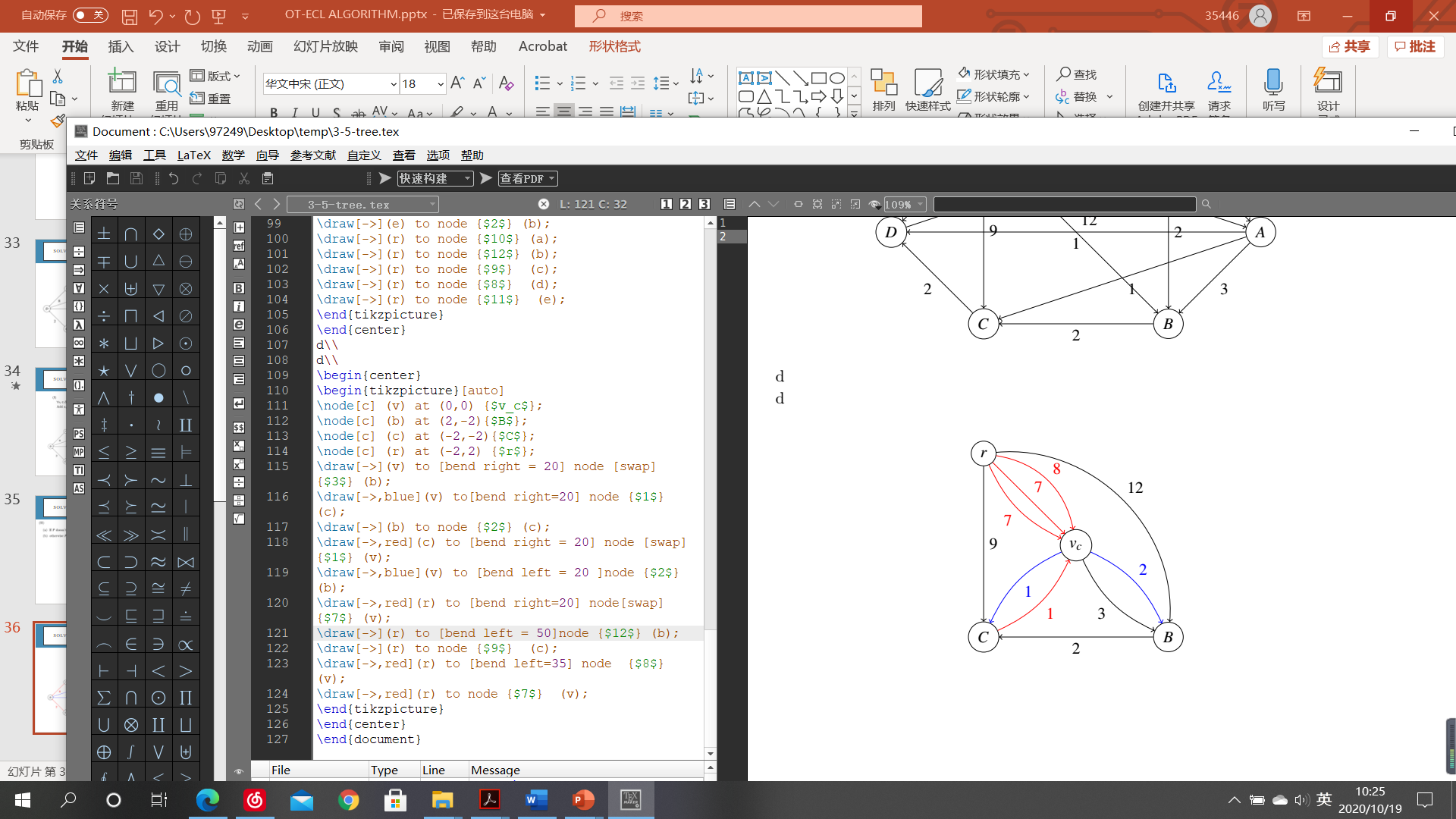 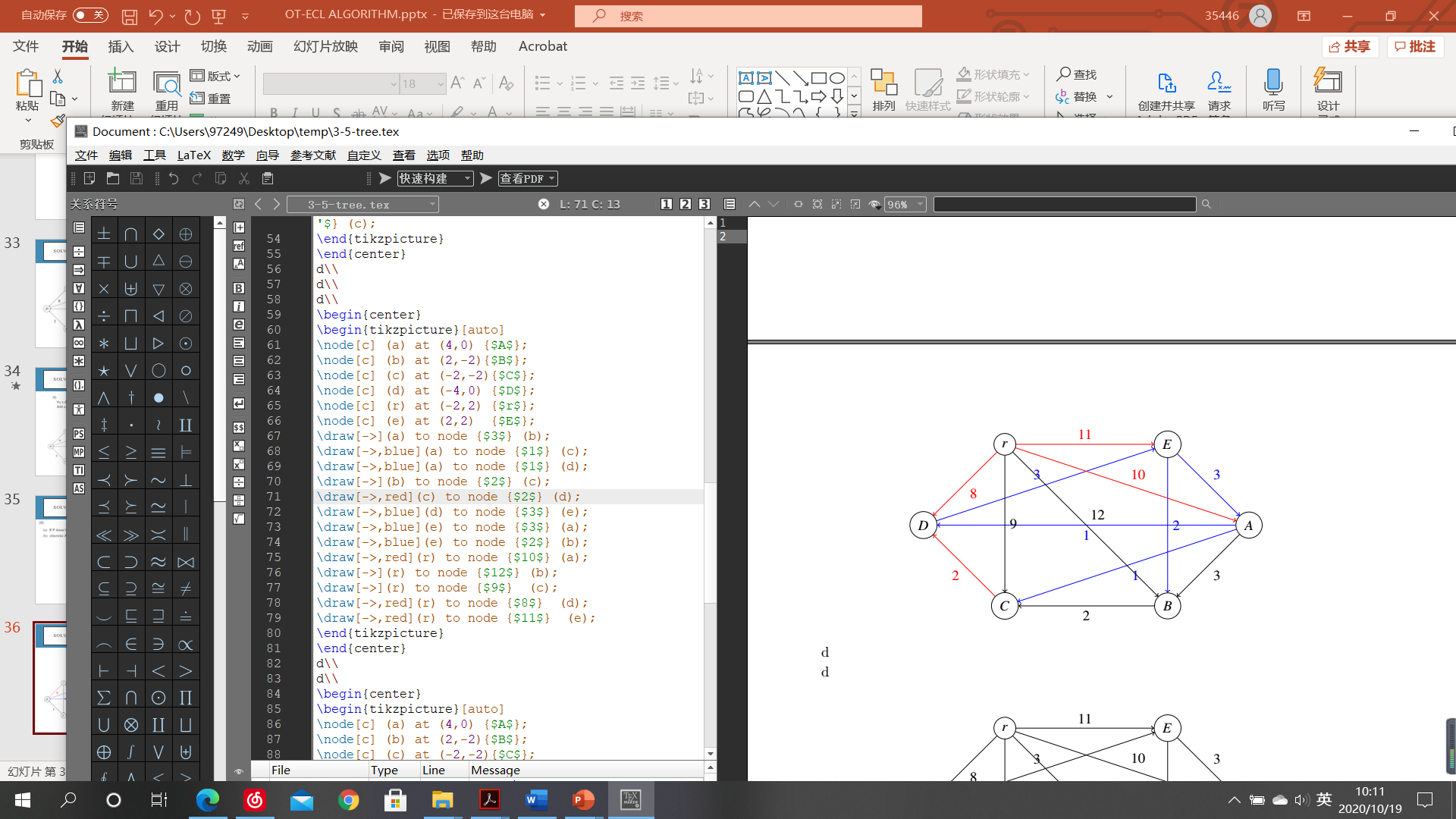 Solving problem
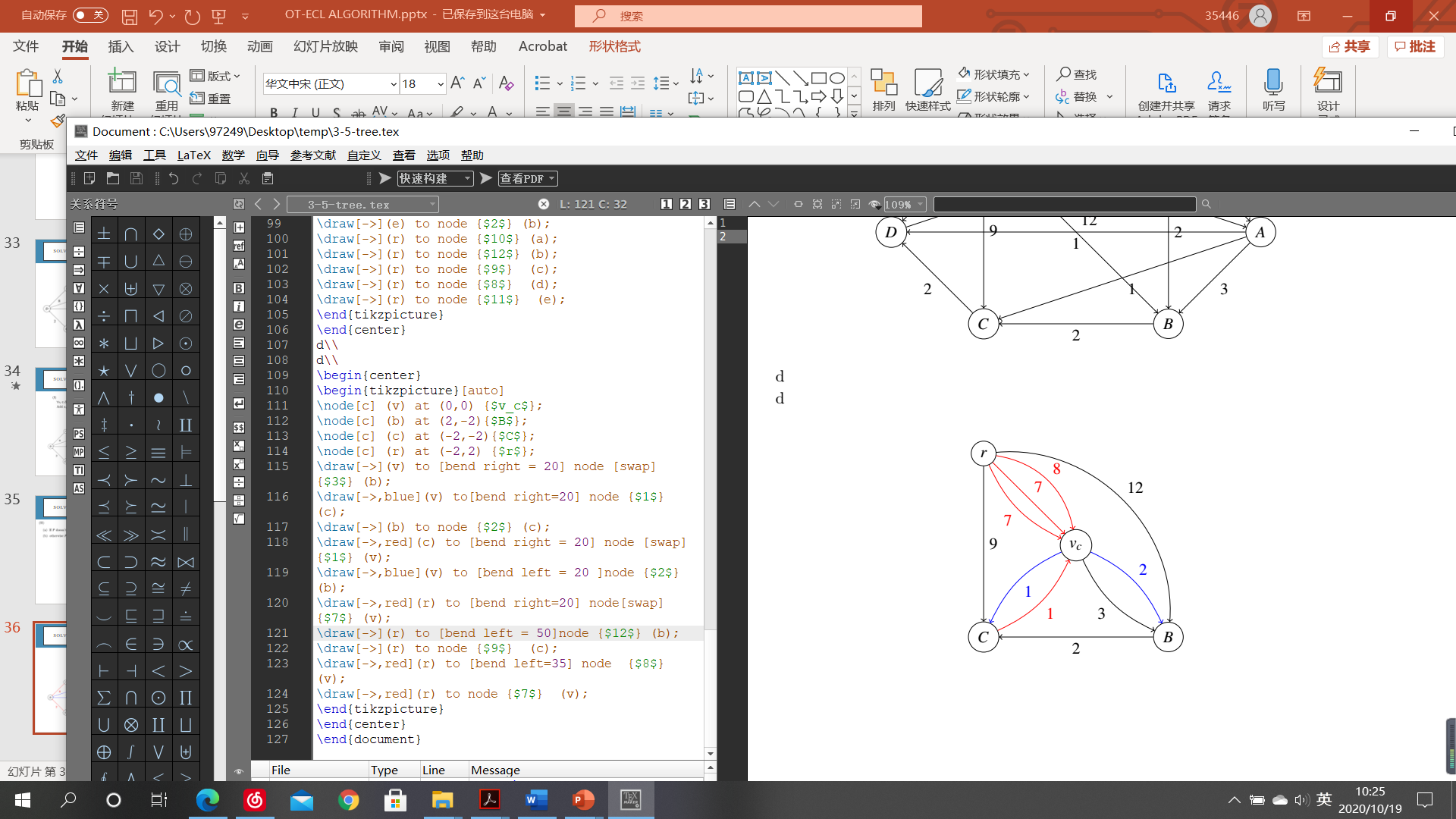 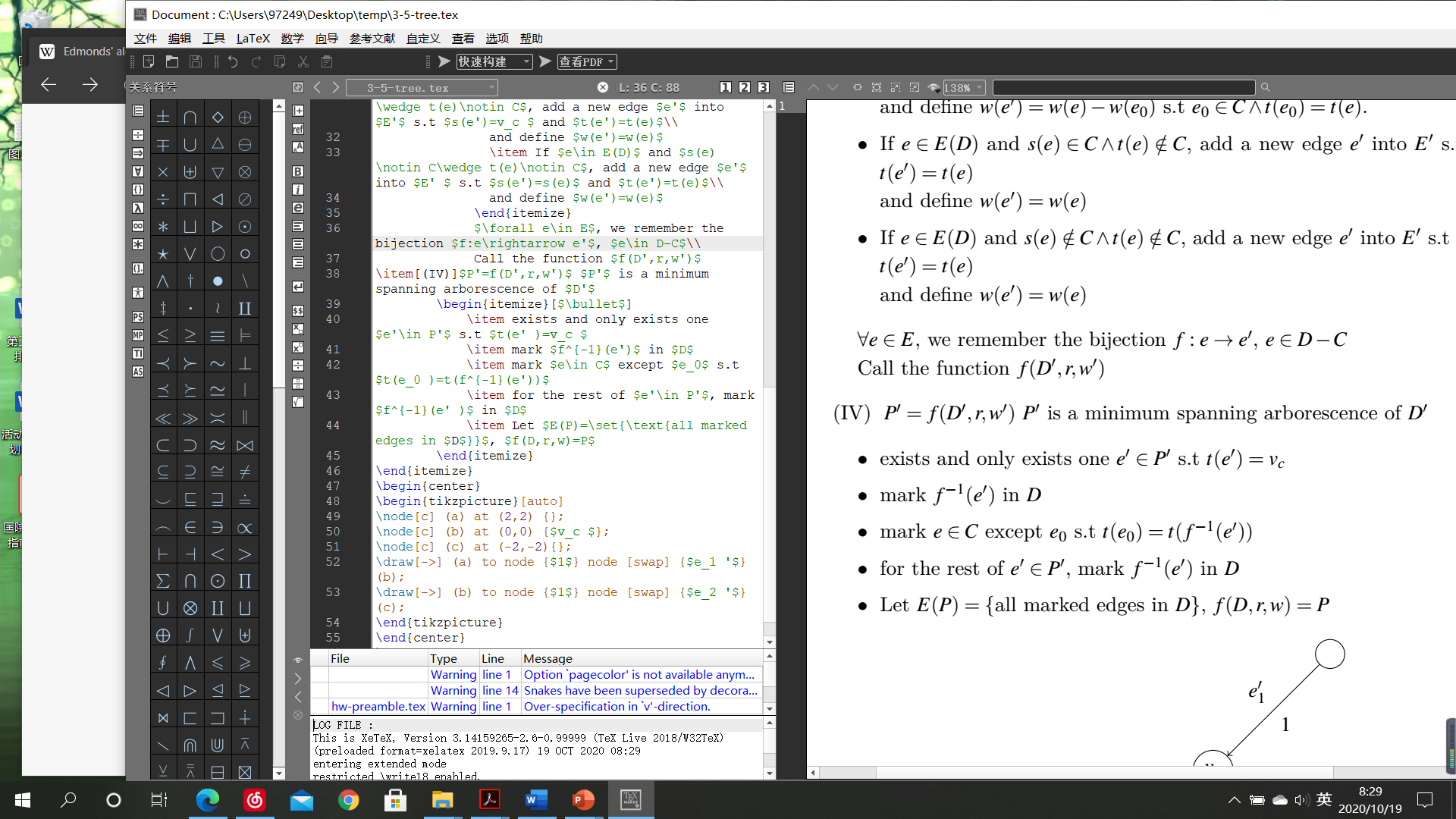 Solving problem
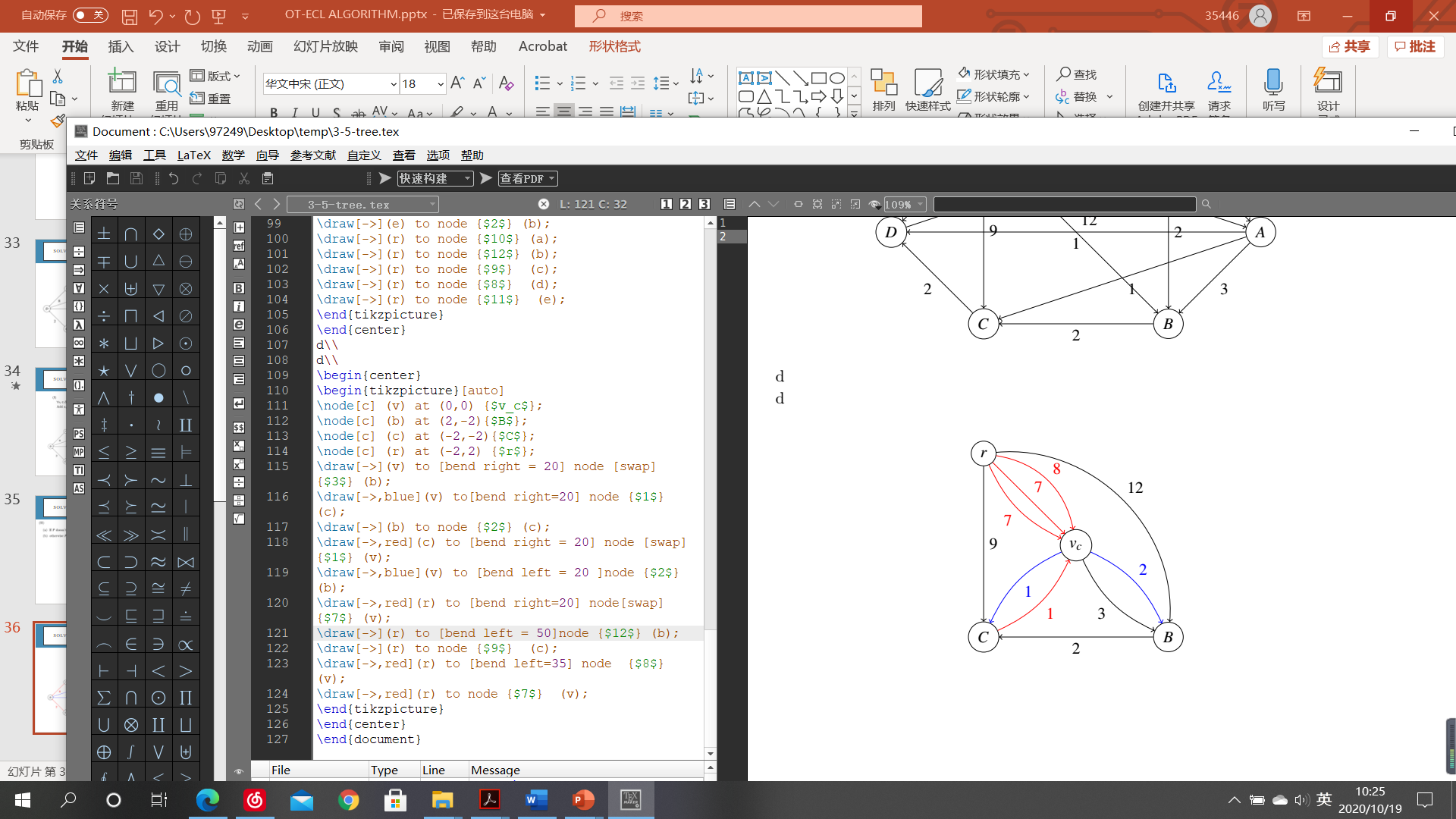 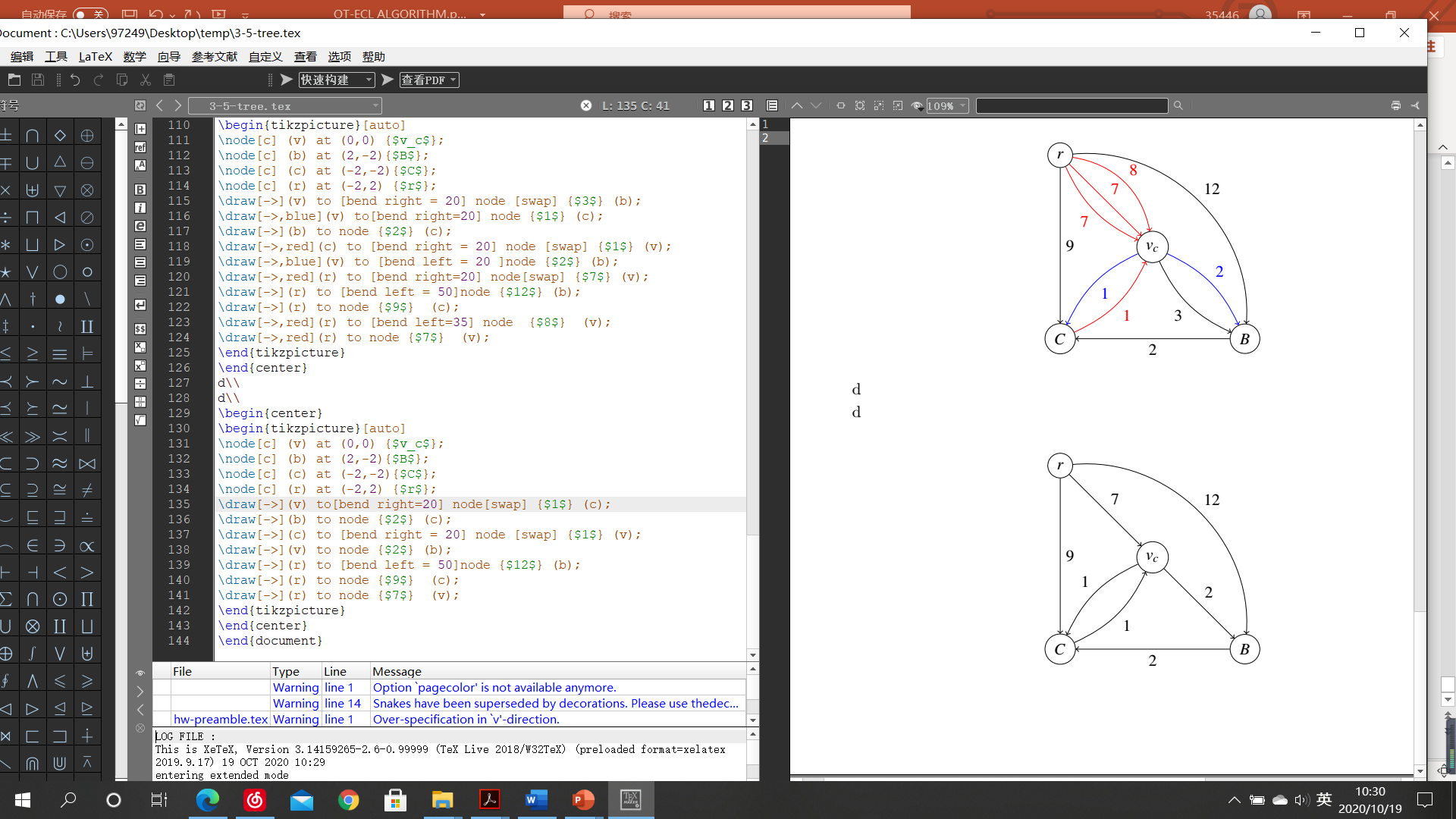 Solving problem
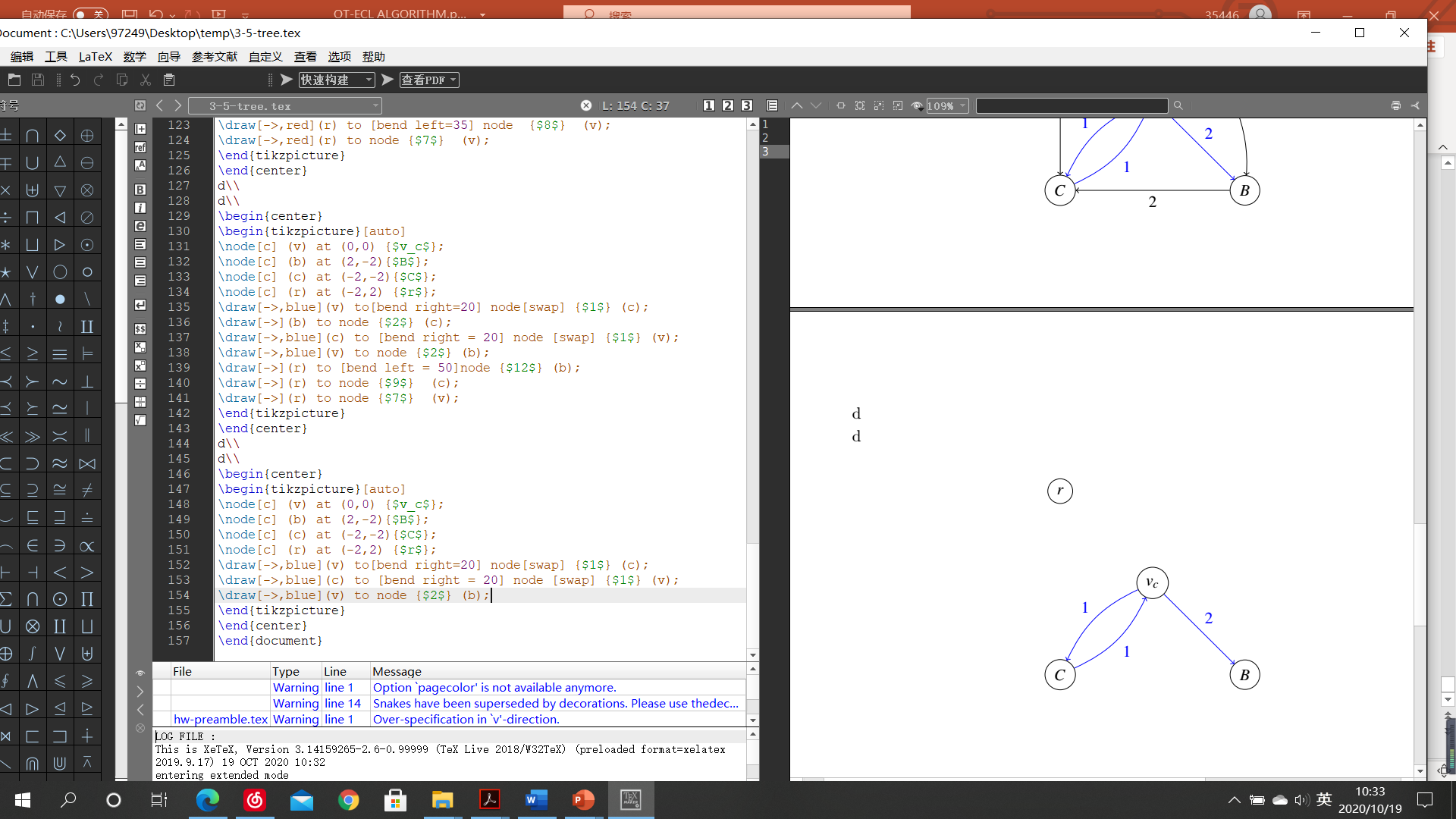 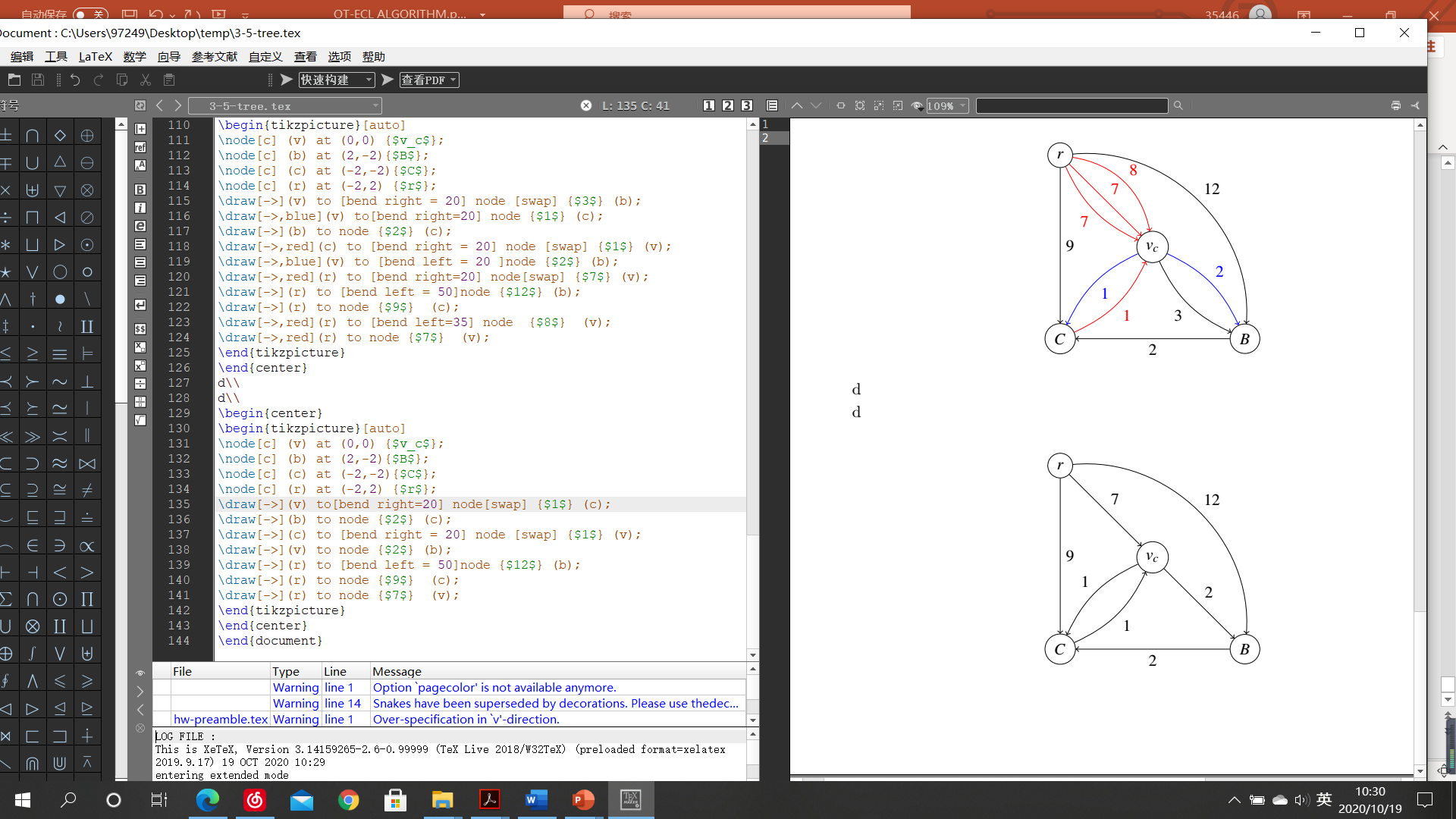 Solving problem
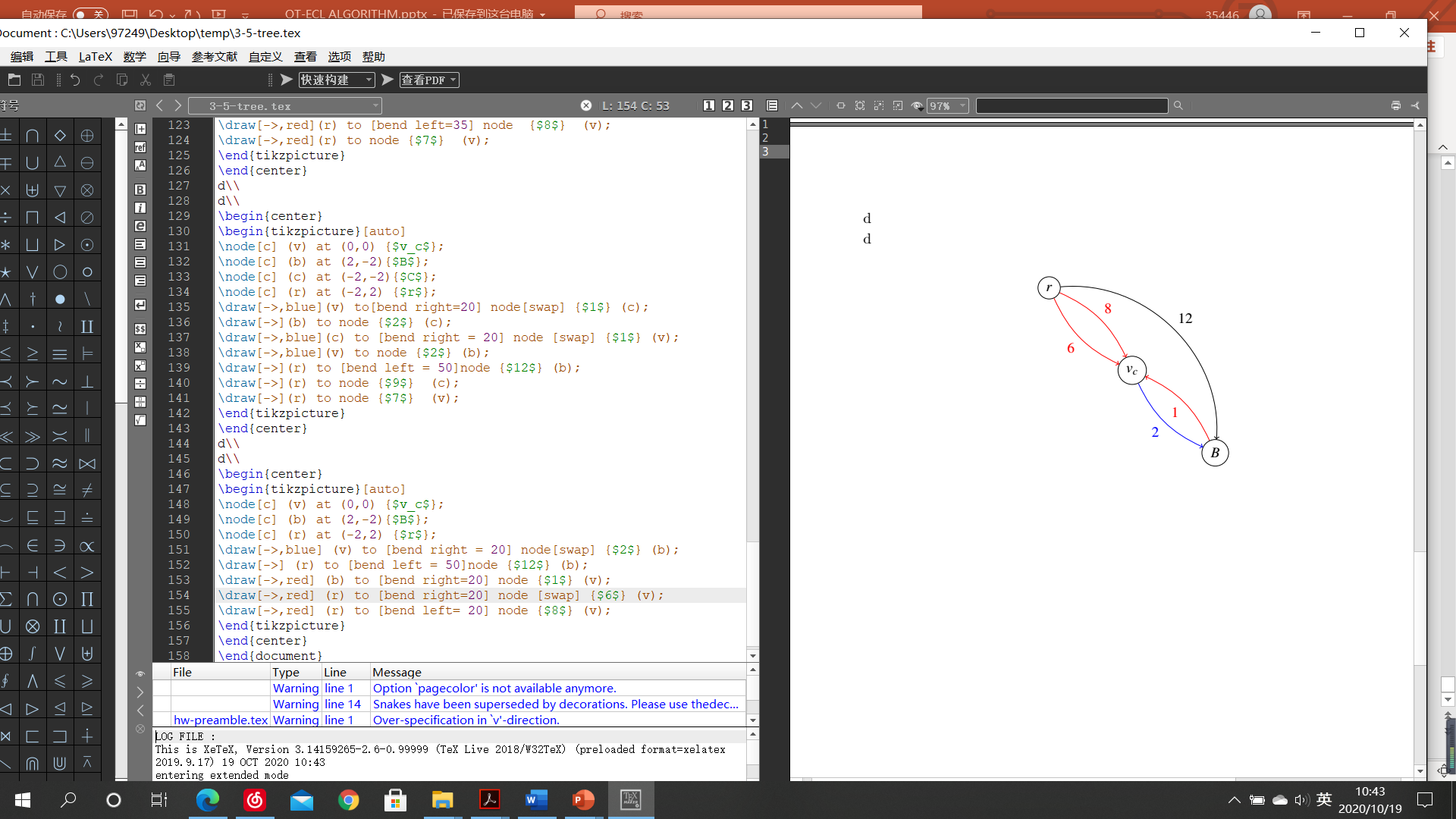 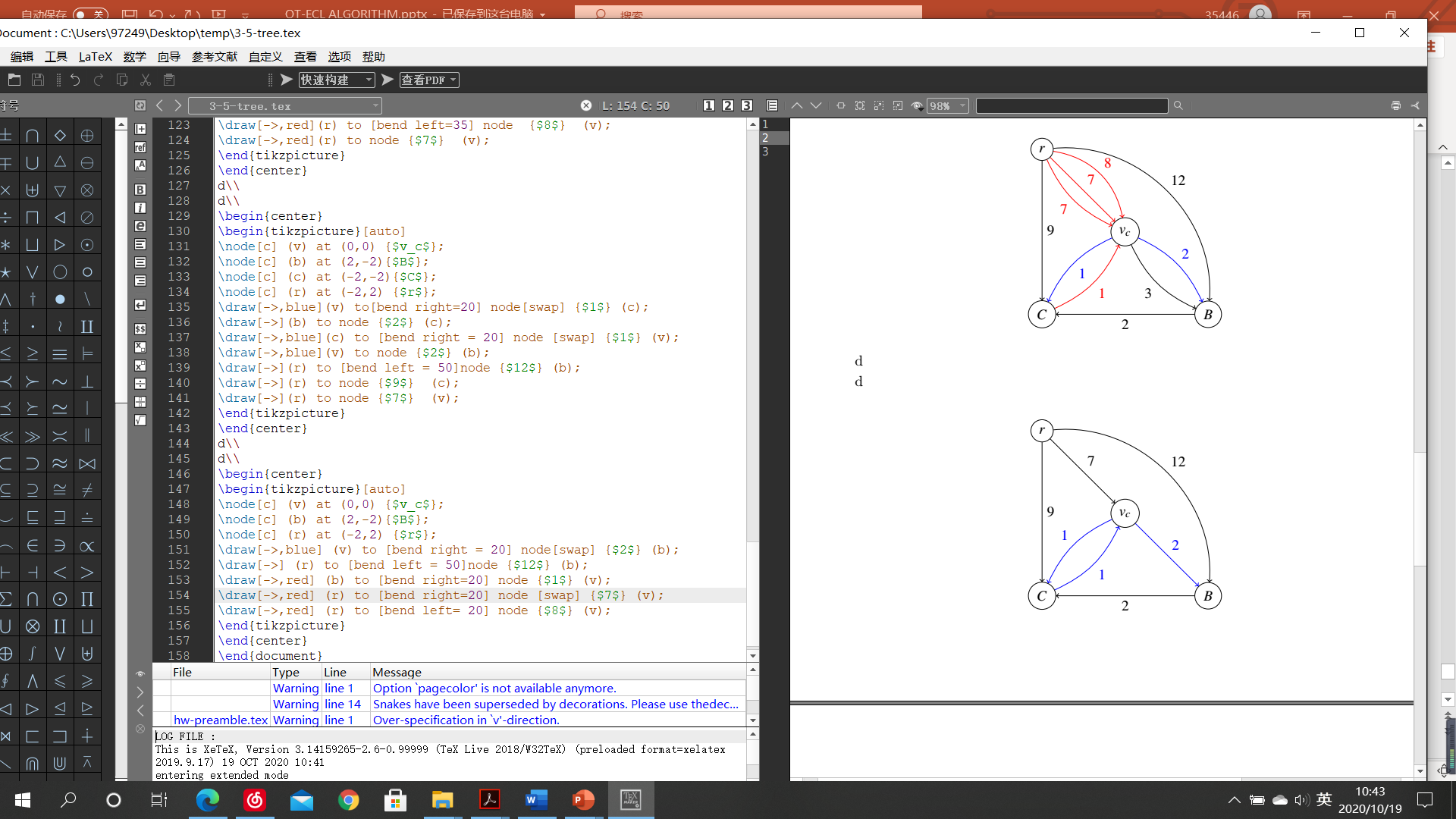 Solving problem
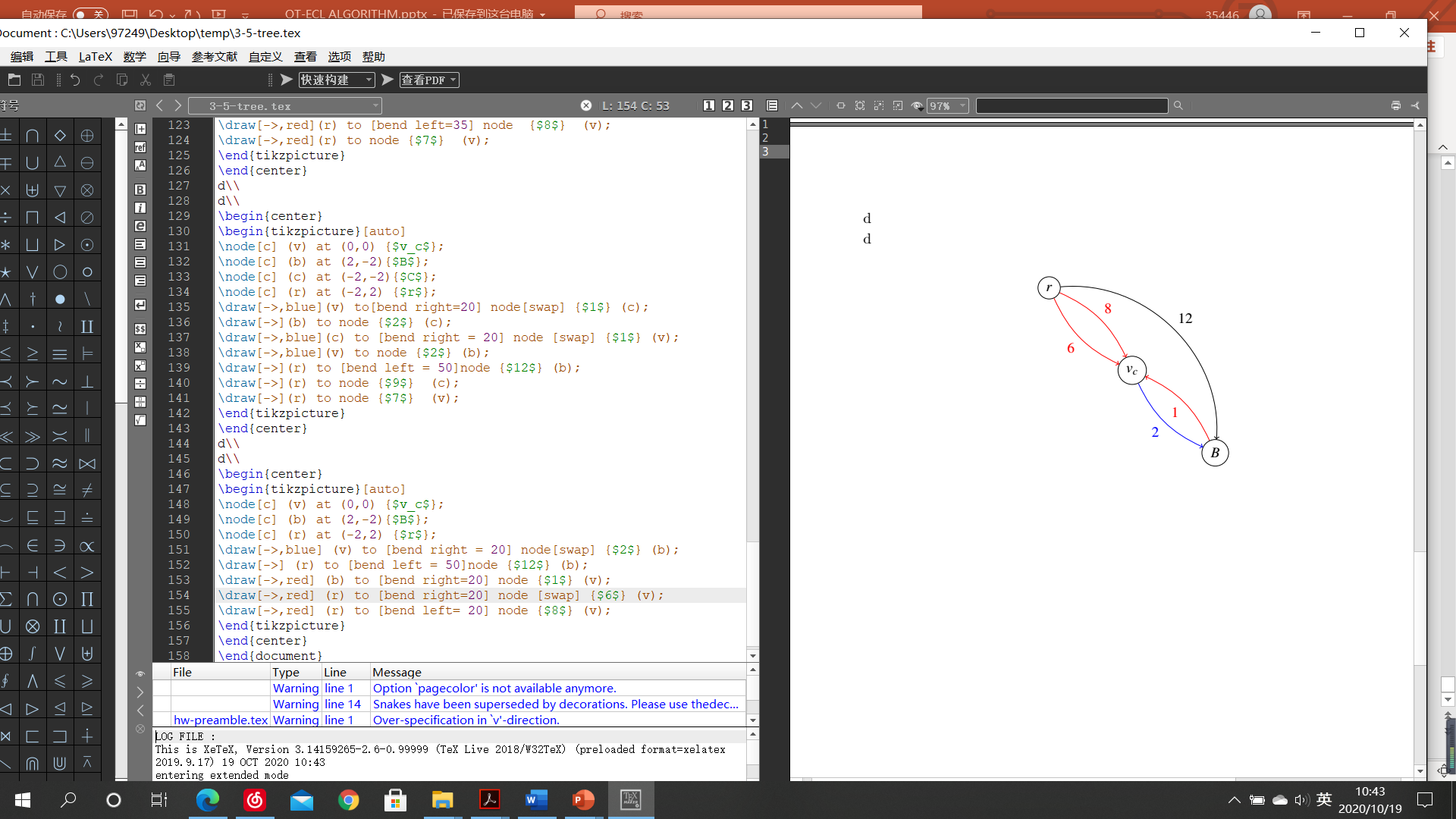 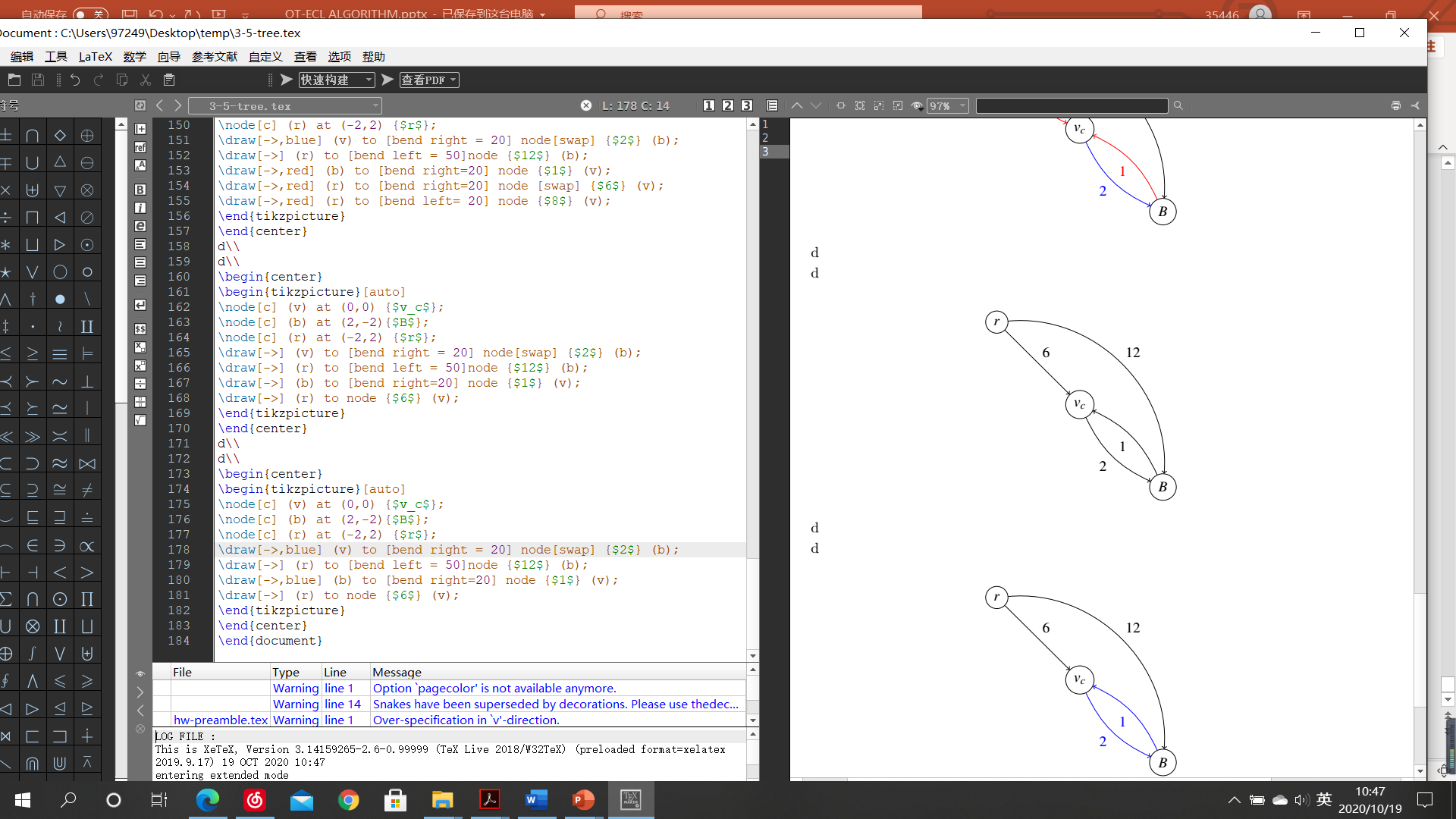 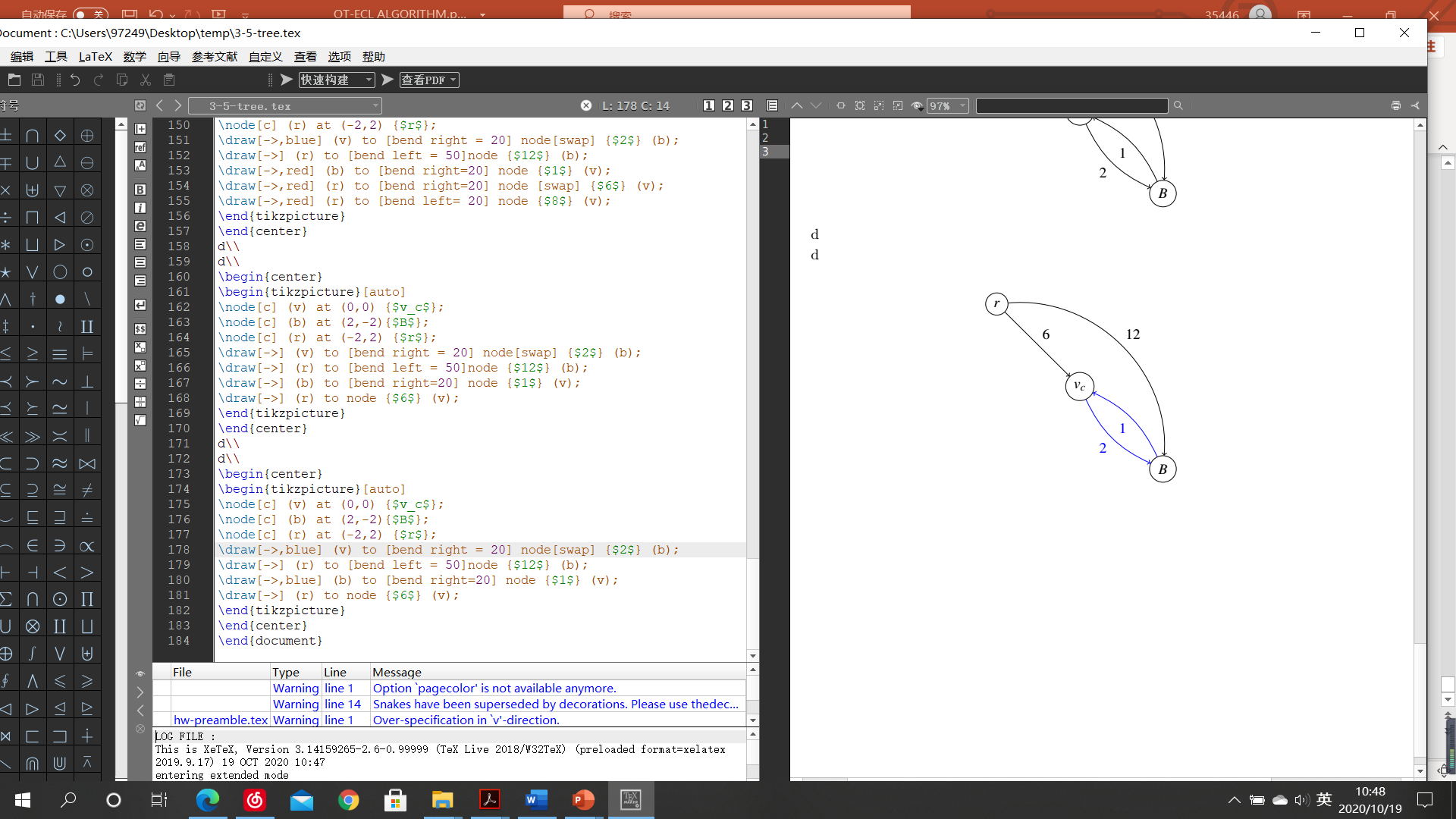 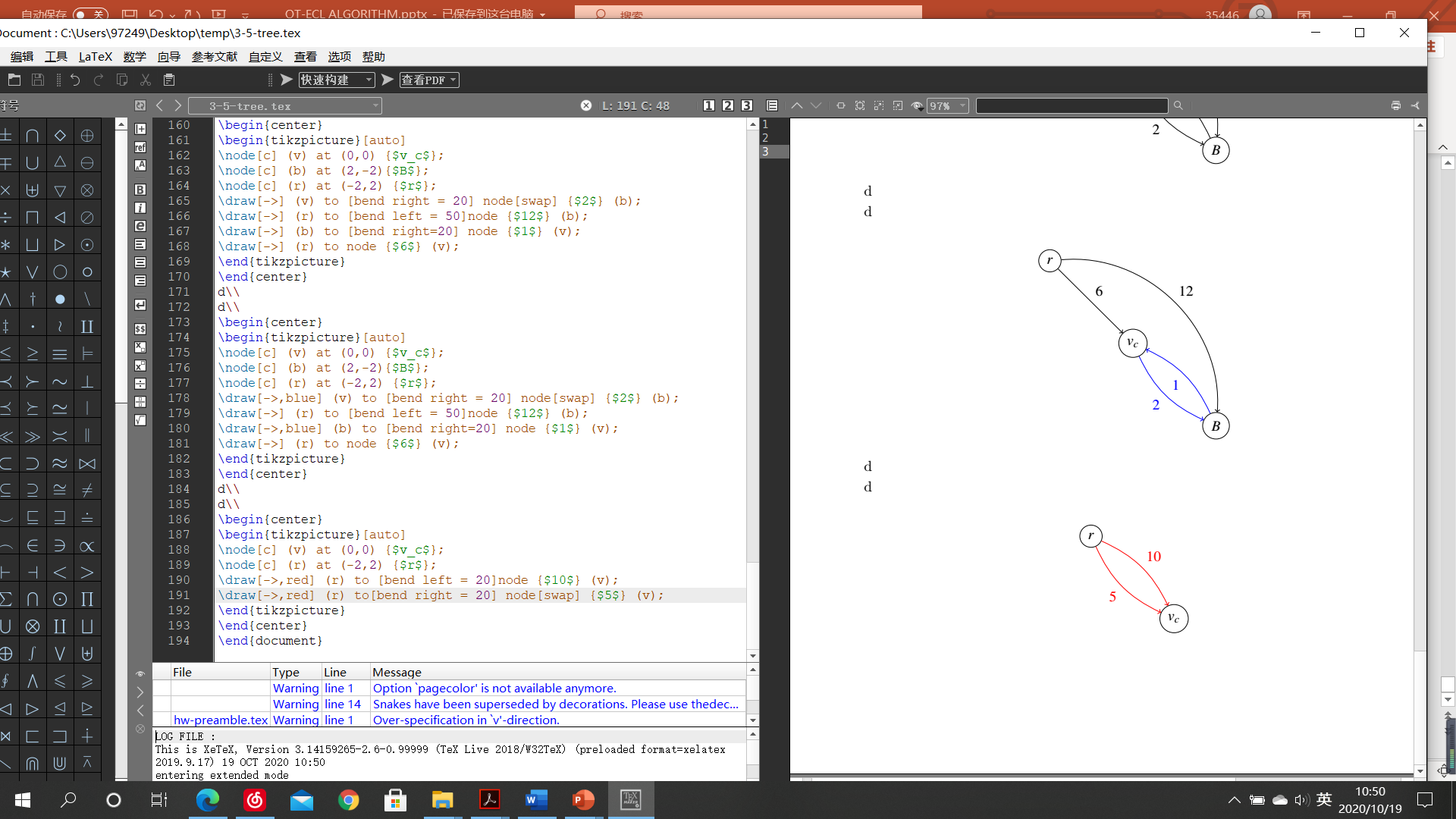 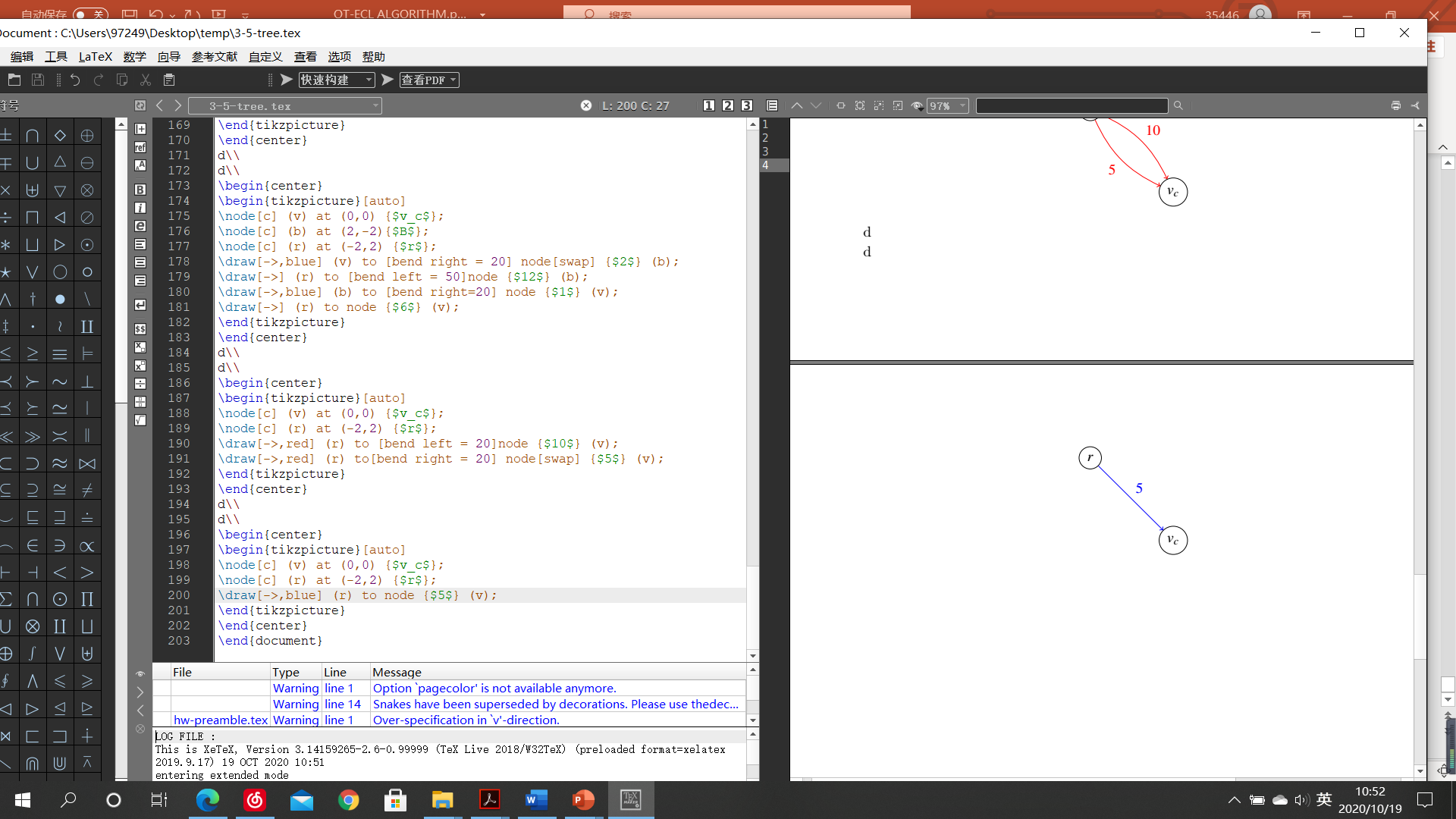 Solving problem
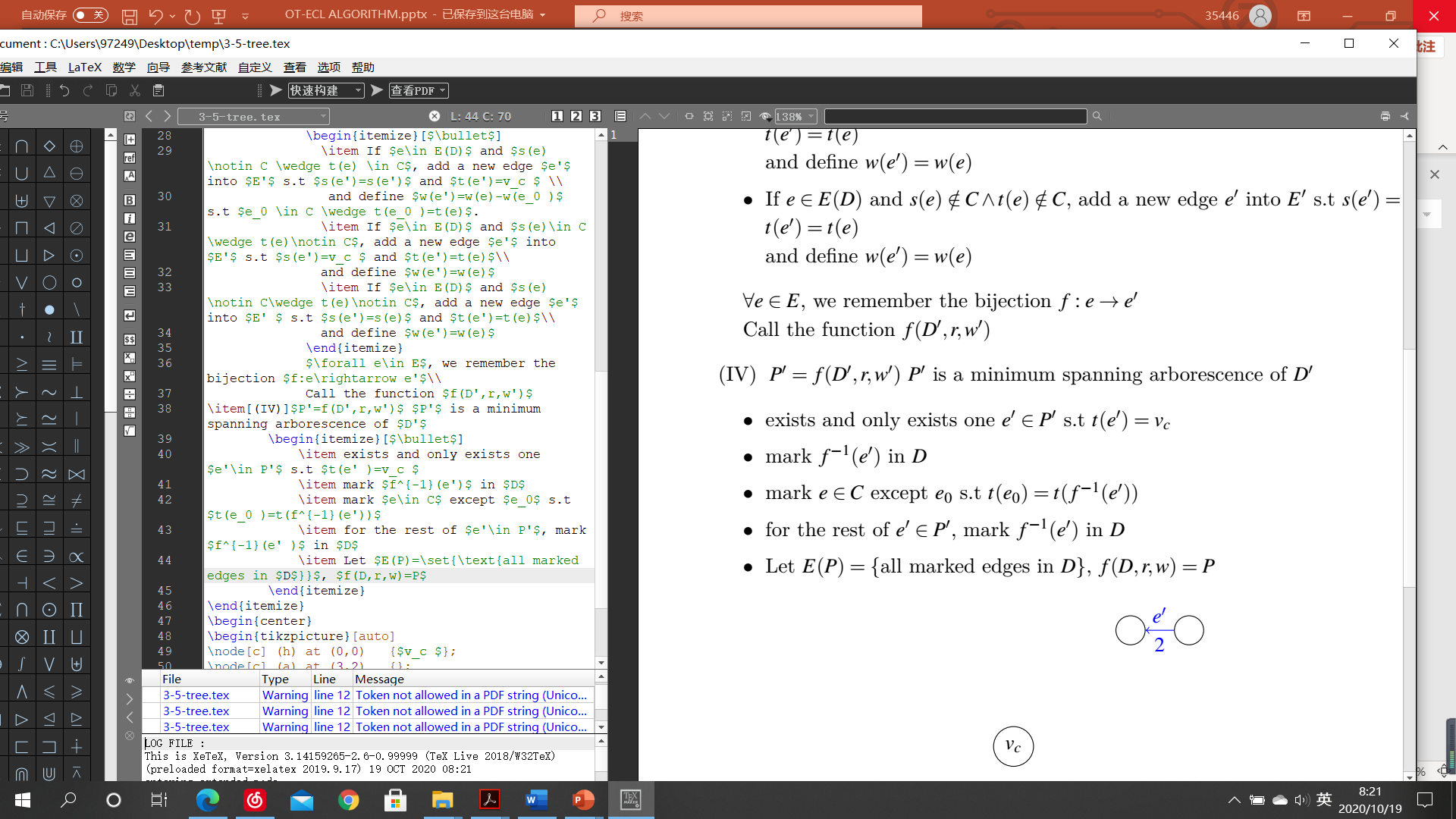 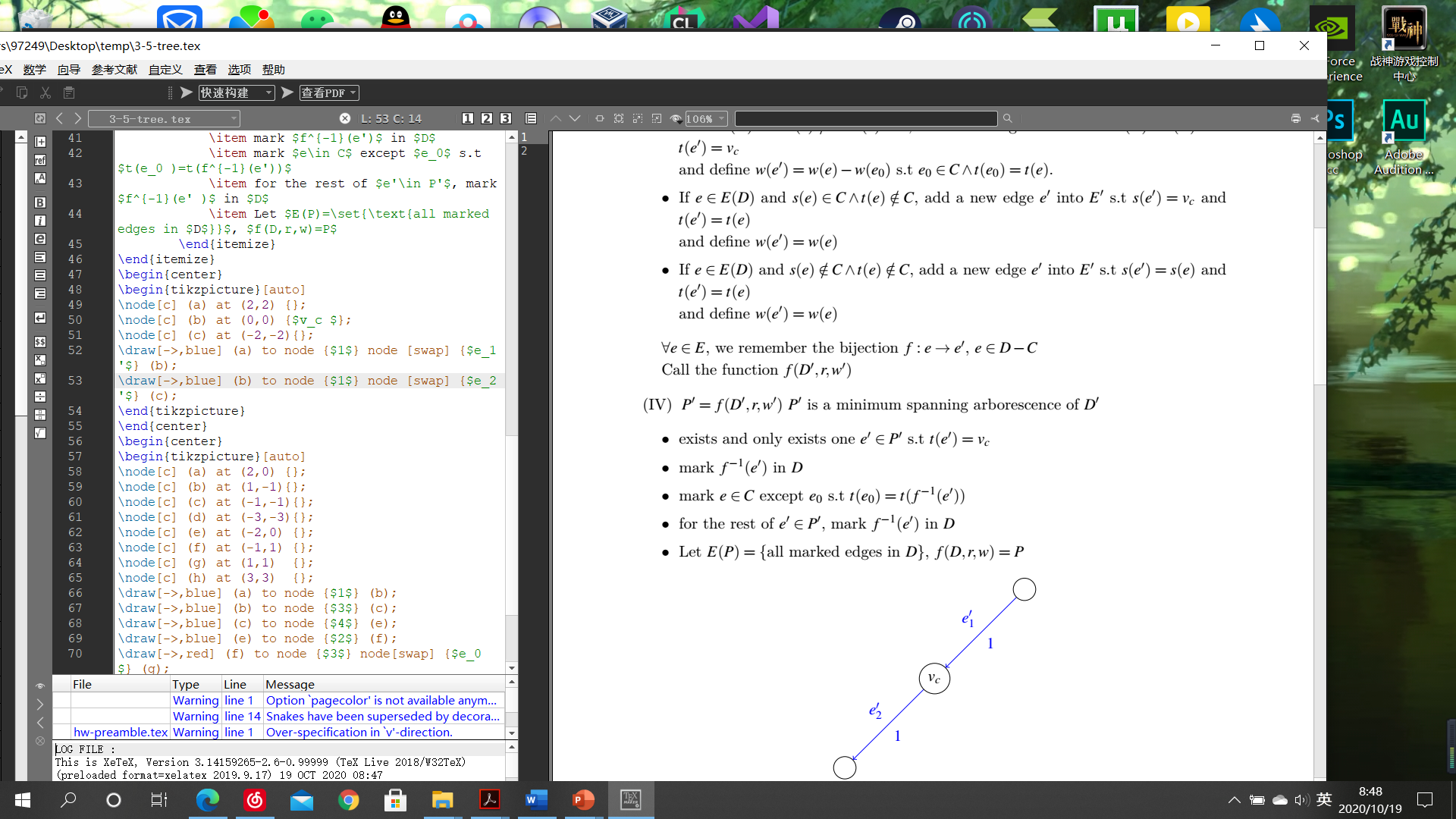 Solving problem
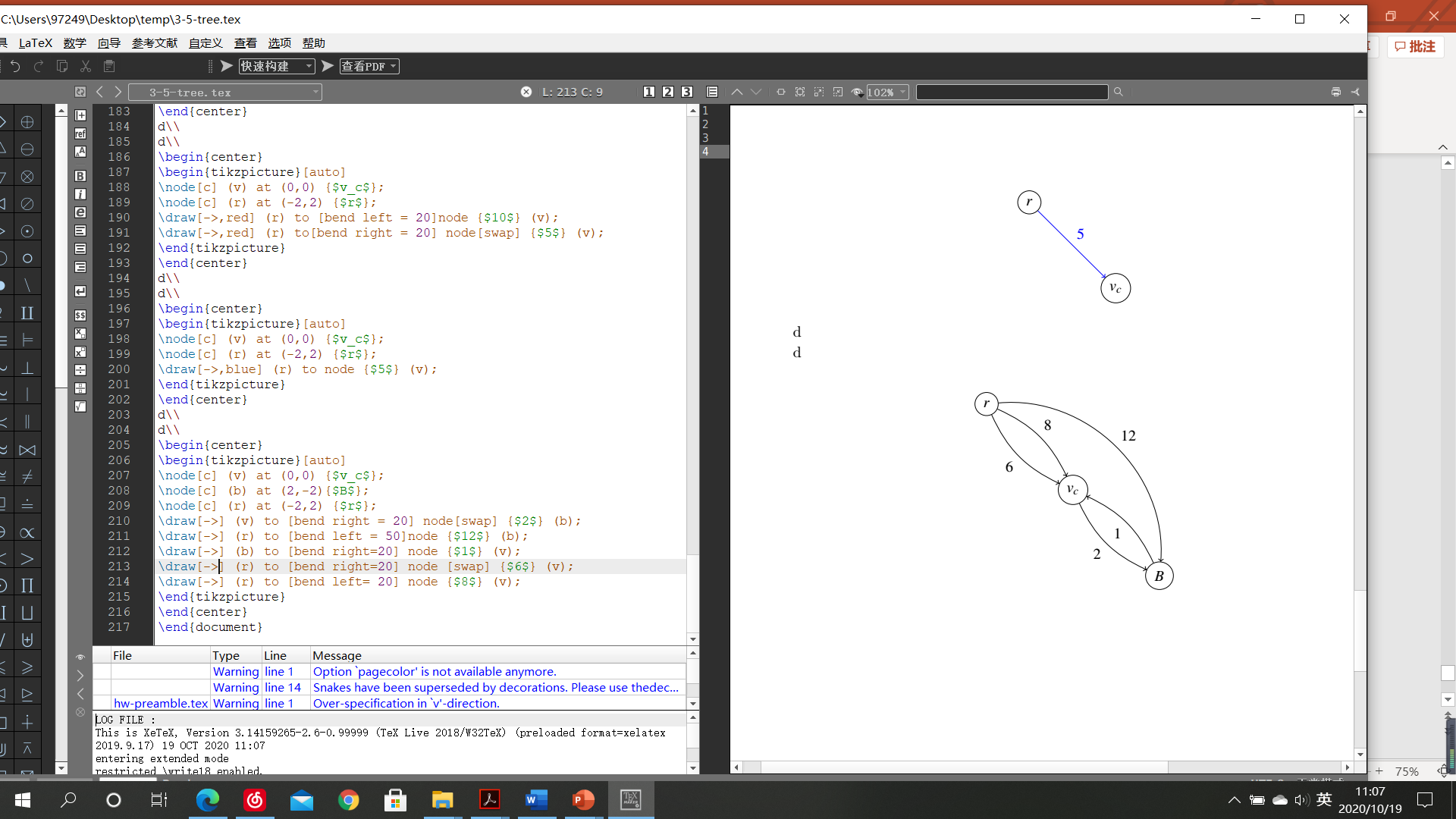 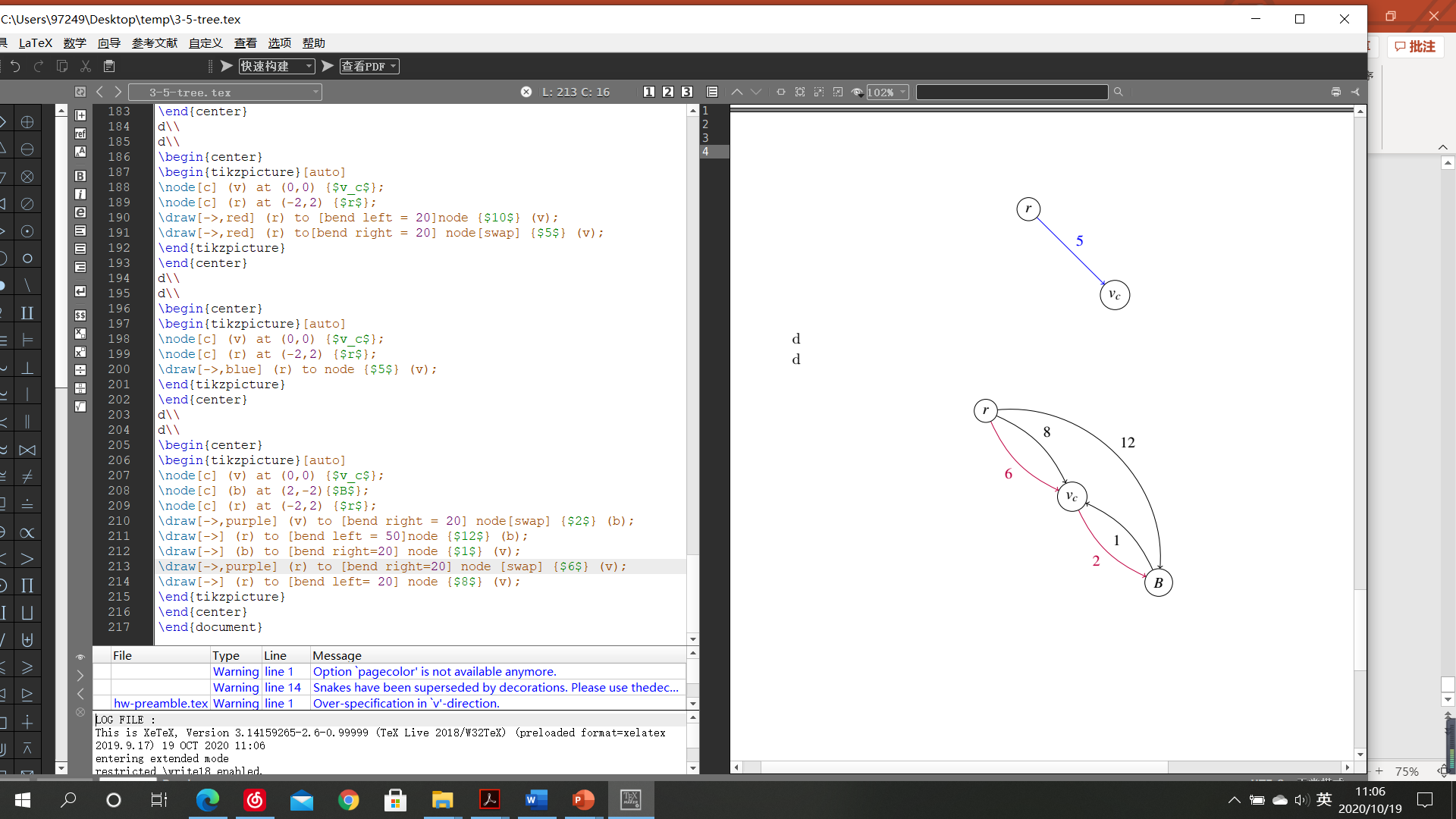 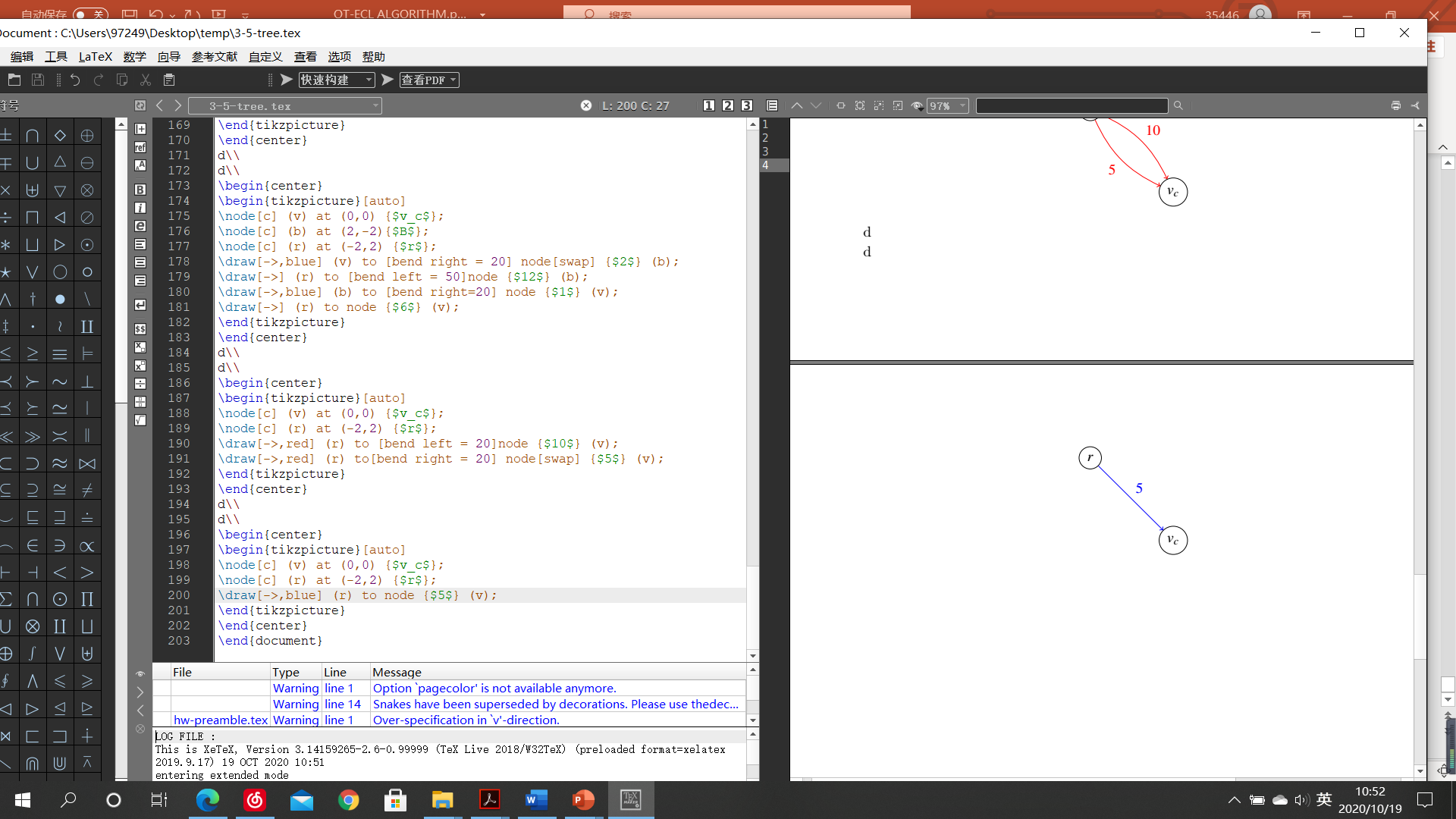 Solving problem
此处r->v有两条权重为7的边，选任意一条皆可，说明最小生成树不止一棵
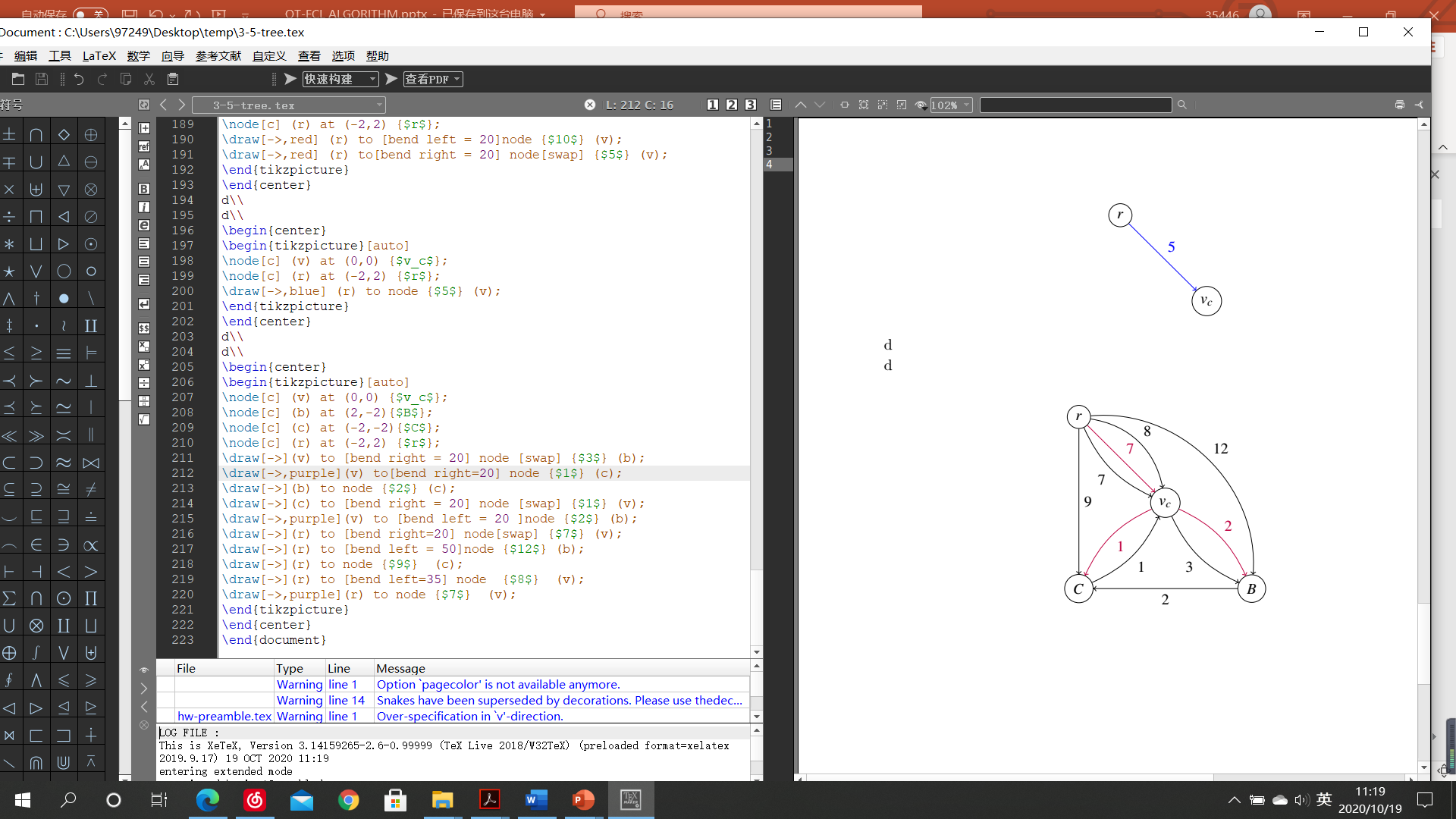 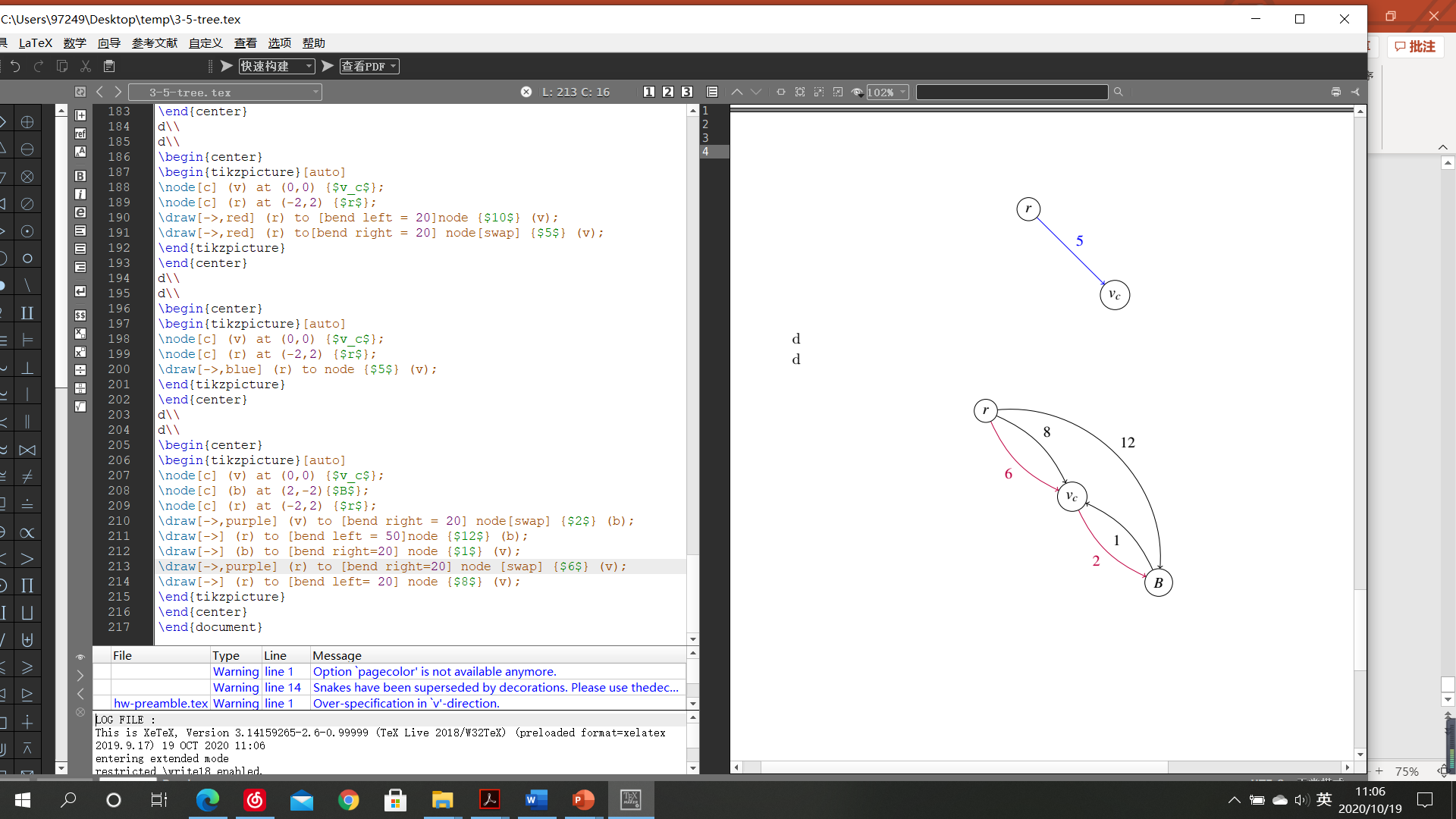 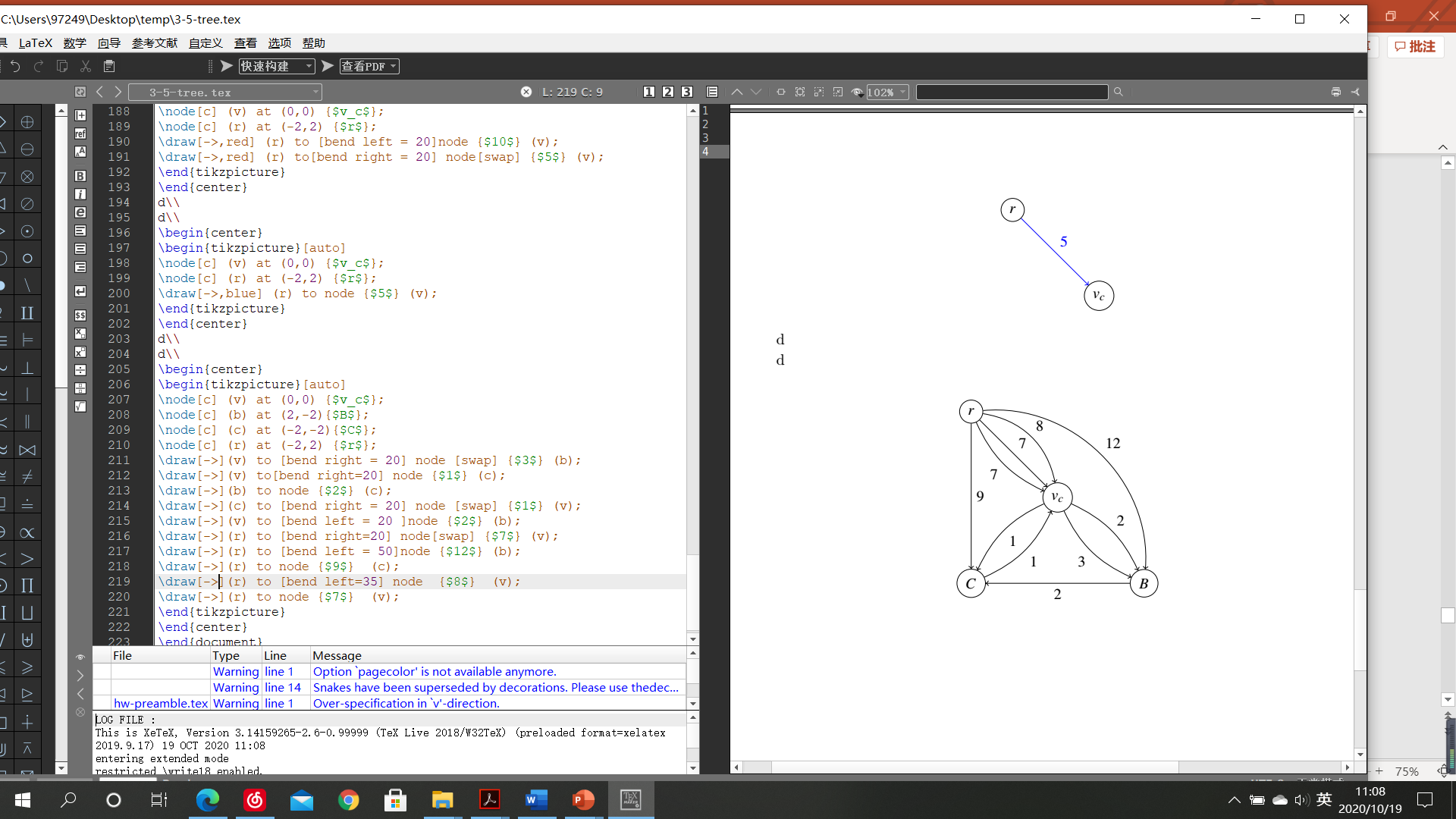 Solving problem
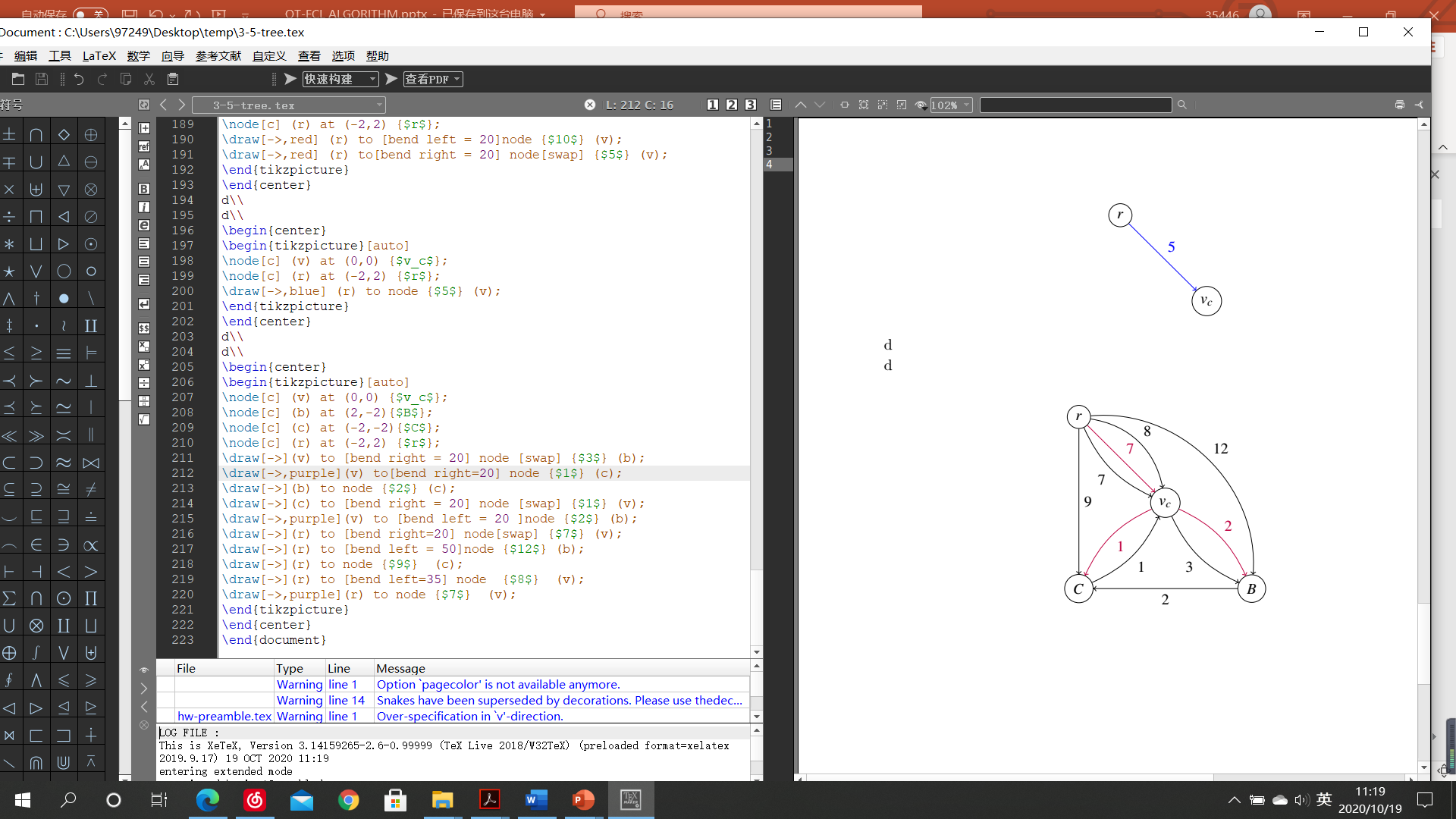 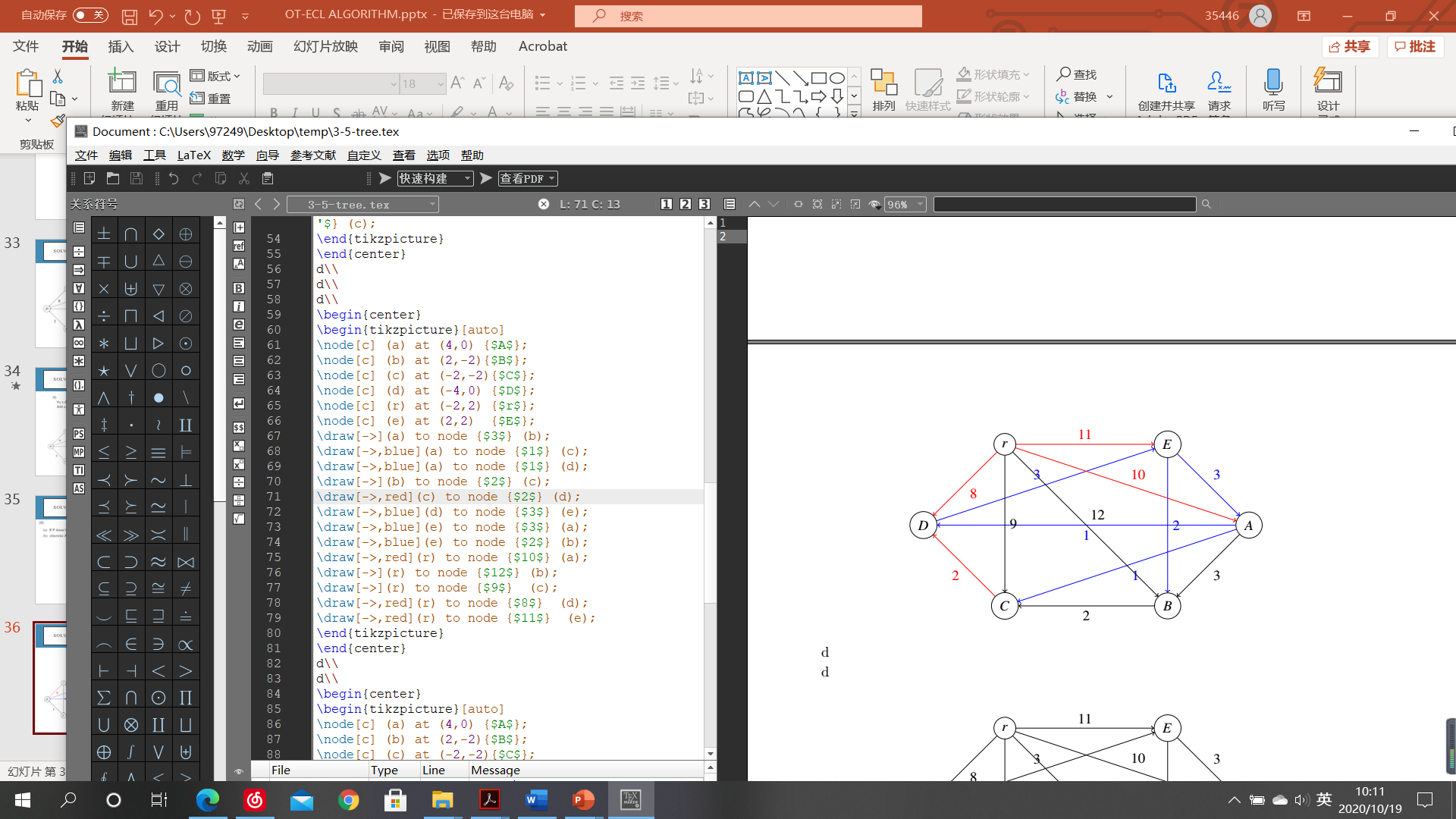 Solving problem
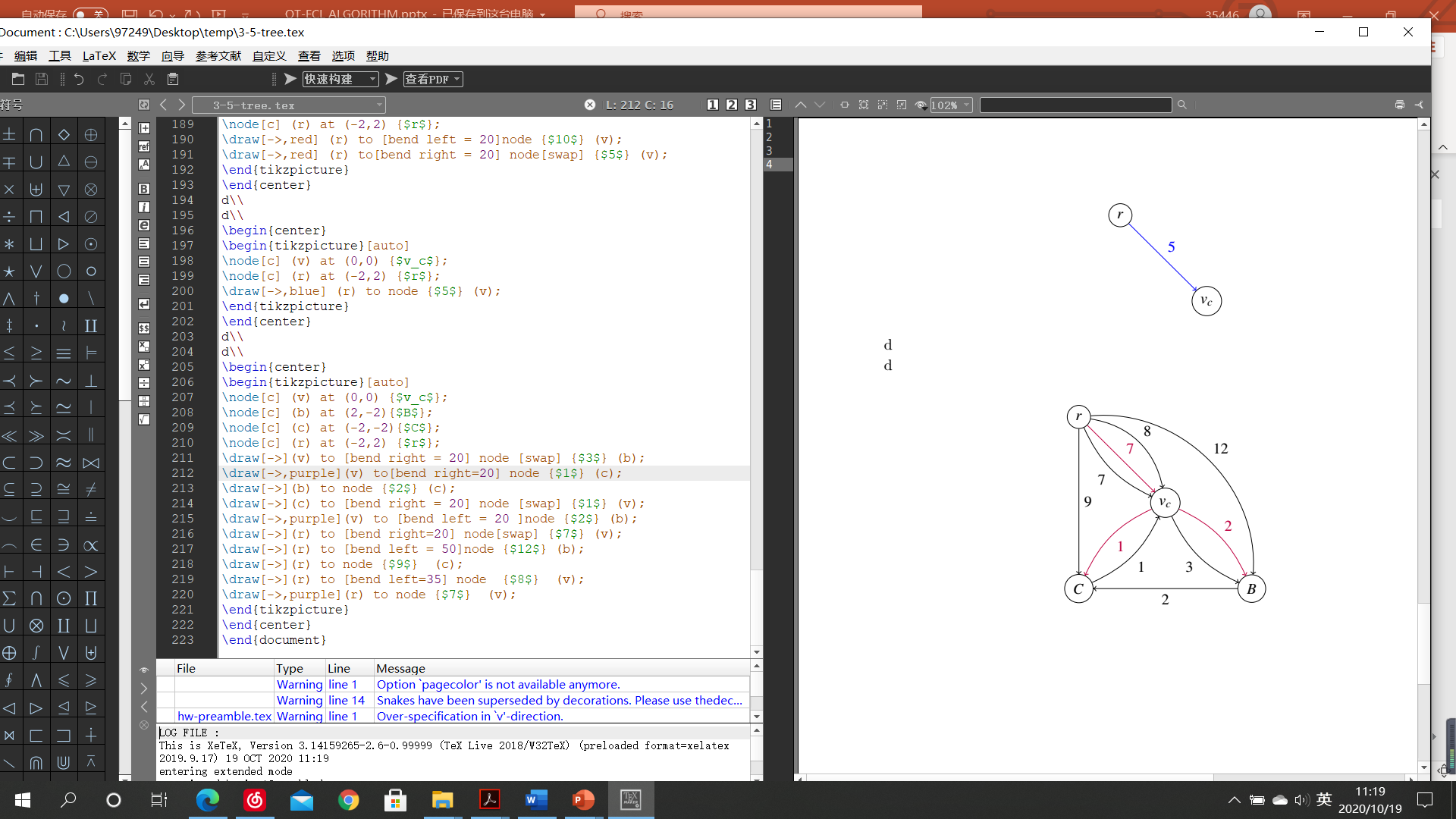 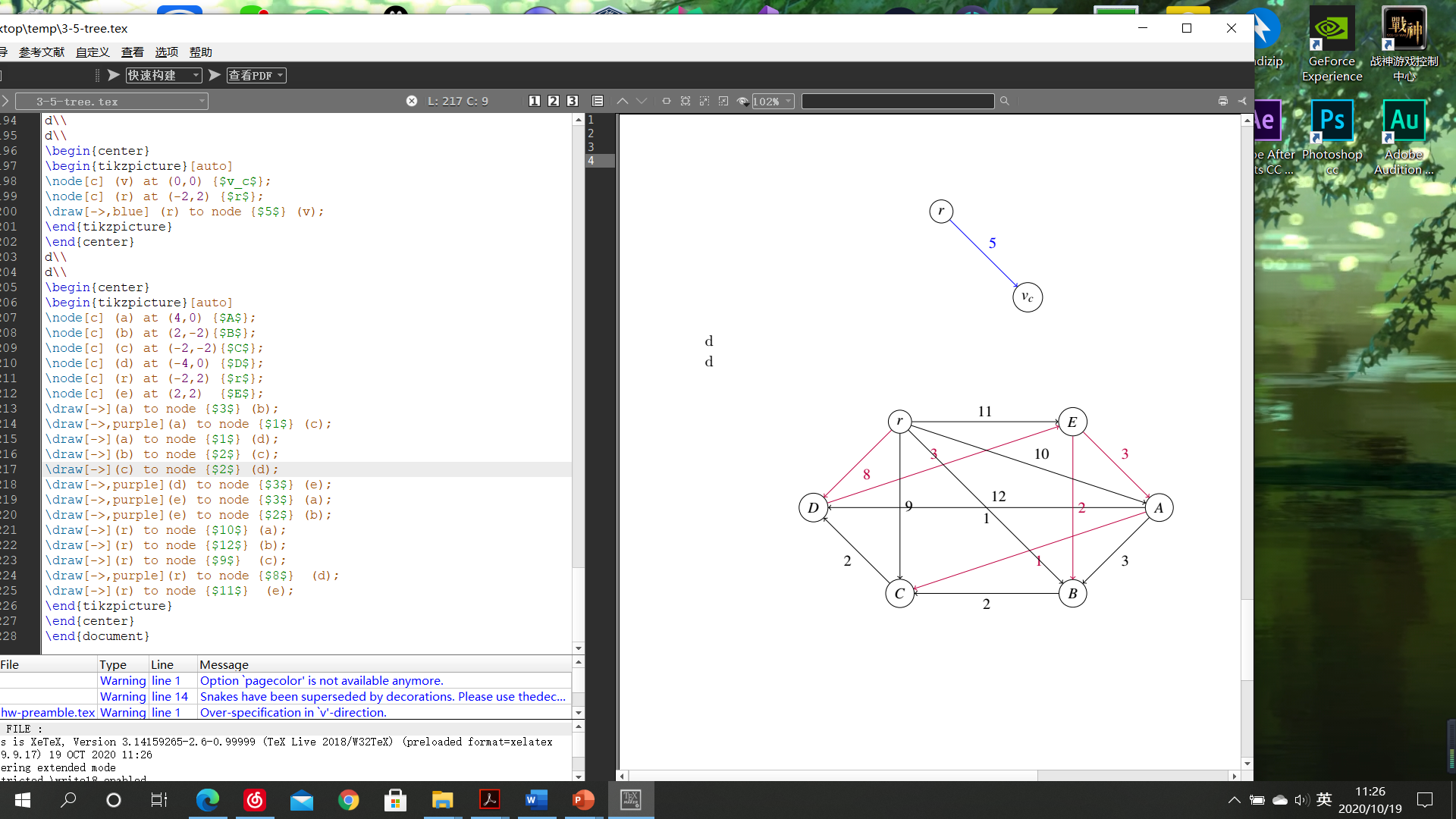 Solving problem
两棵最小生成树
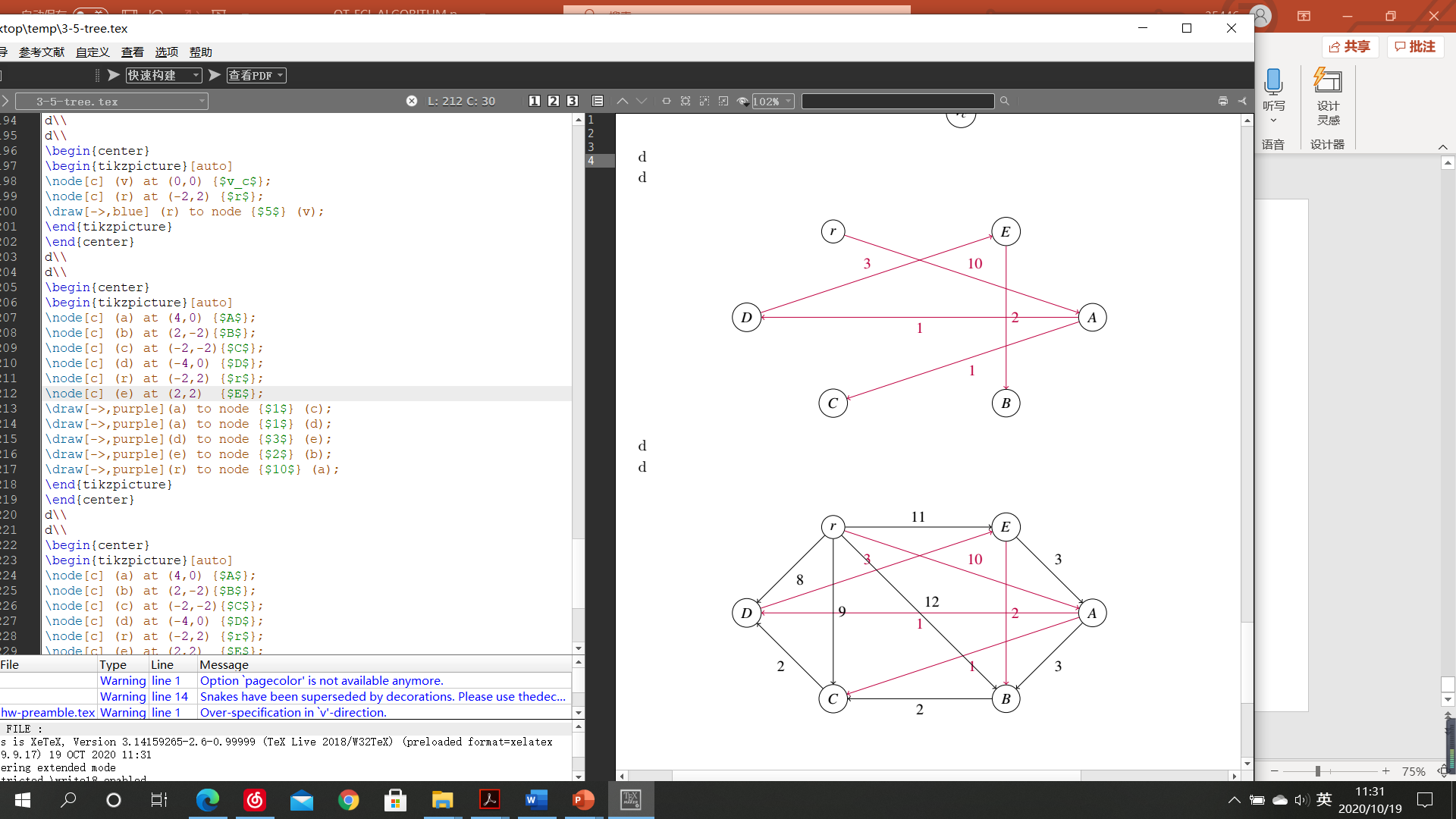 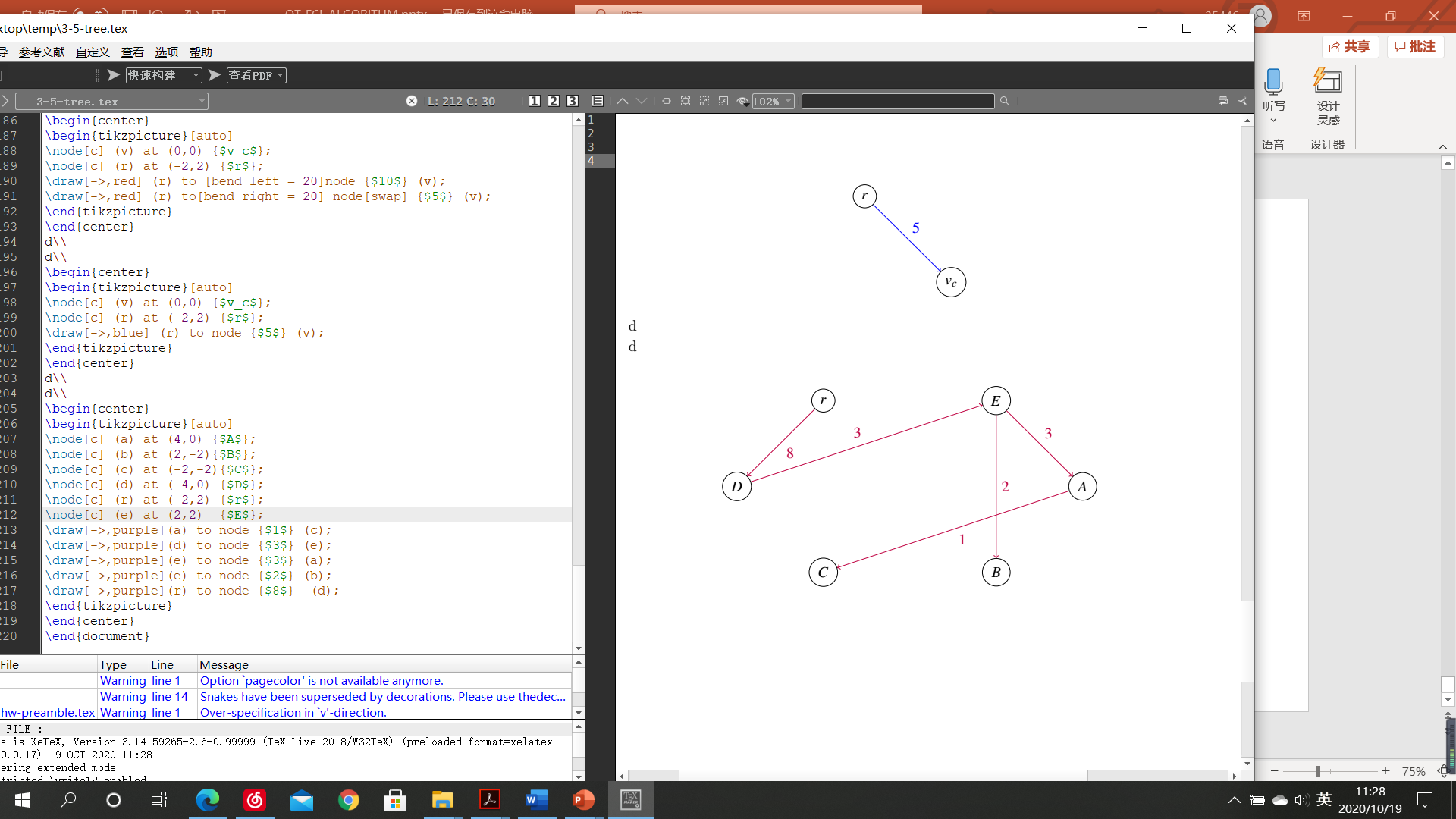 对于任意的有向图D，一定能返回一个arborescence吗？
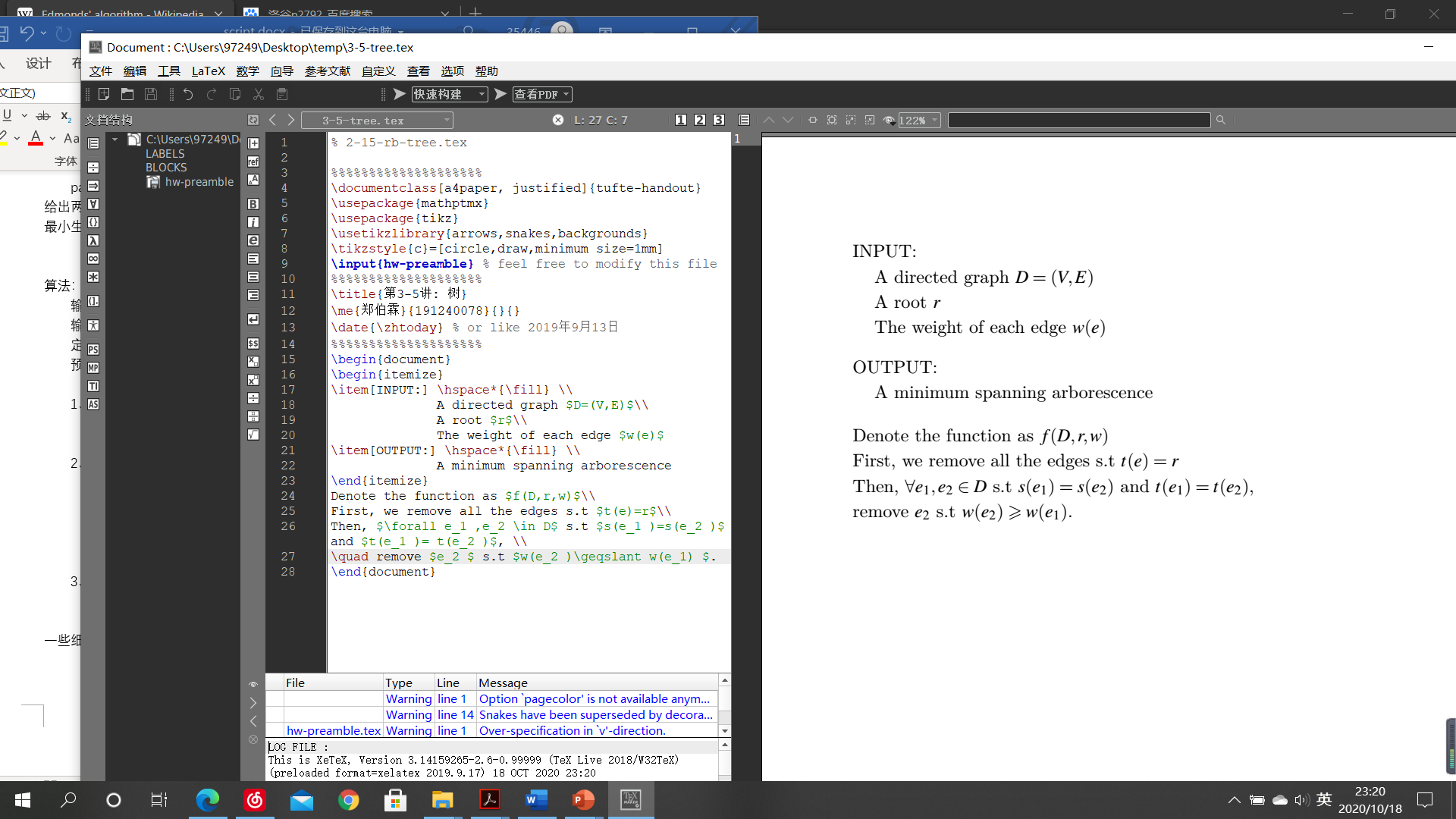 SOME DETAILS
对于任意的有向图D，一定能返回一个arborescence吗？
SOME DETAILS
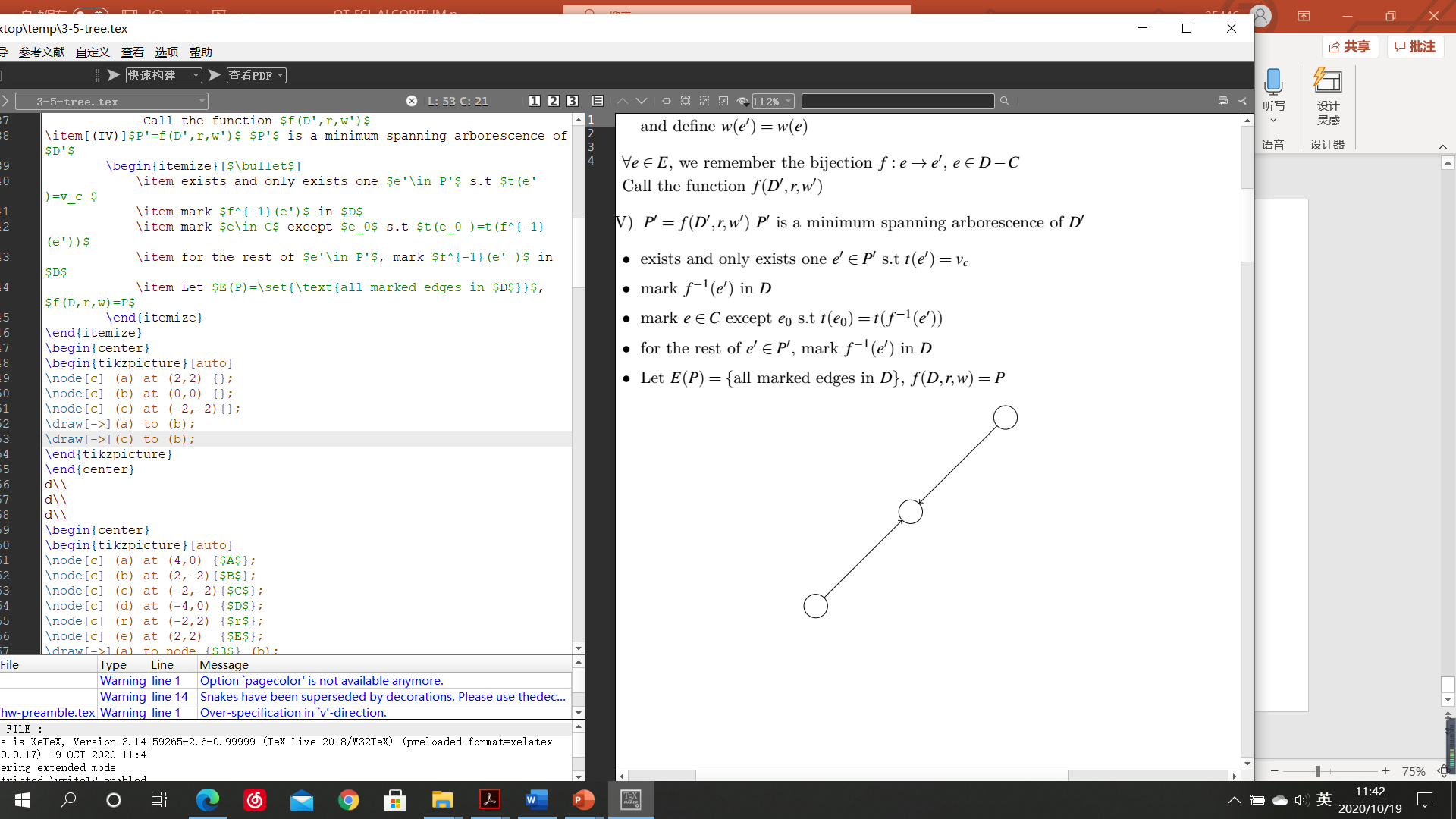 在无向图中，有定理：
    若G是无向连通图，一定存在生成树
在有向图中？
SOME DETAILS
在有向图中，称u，v为连通的，当且仅当存在从u到v的路径和从v到u的路径
有向图D是强连通的，当且仅当D中任意两个结点都是连通的
若有向图D是强连通的，一定存在生成树
为什么P不成环我们就找到了当前图下的最小生成树？
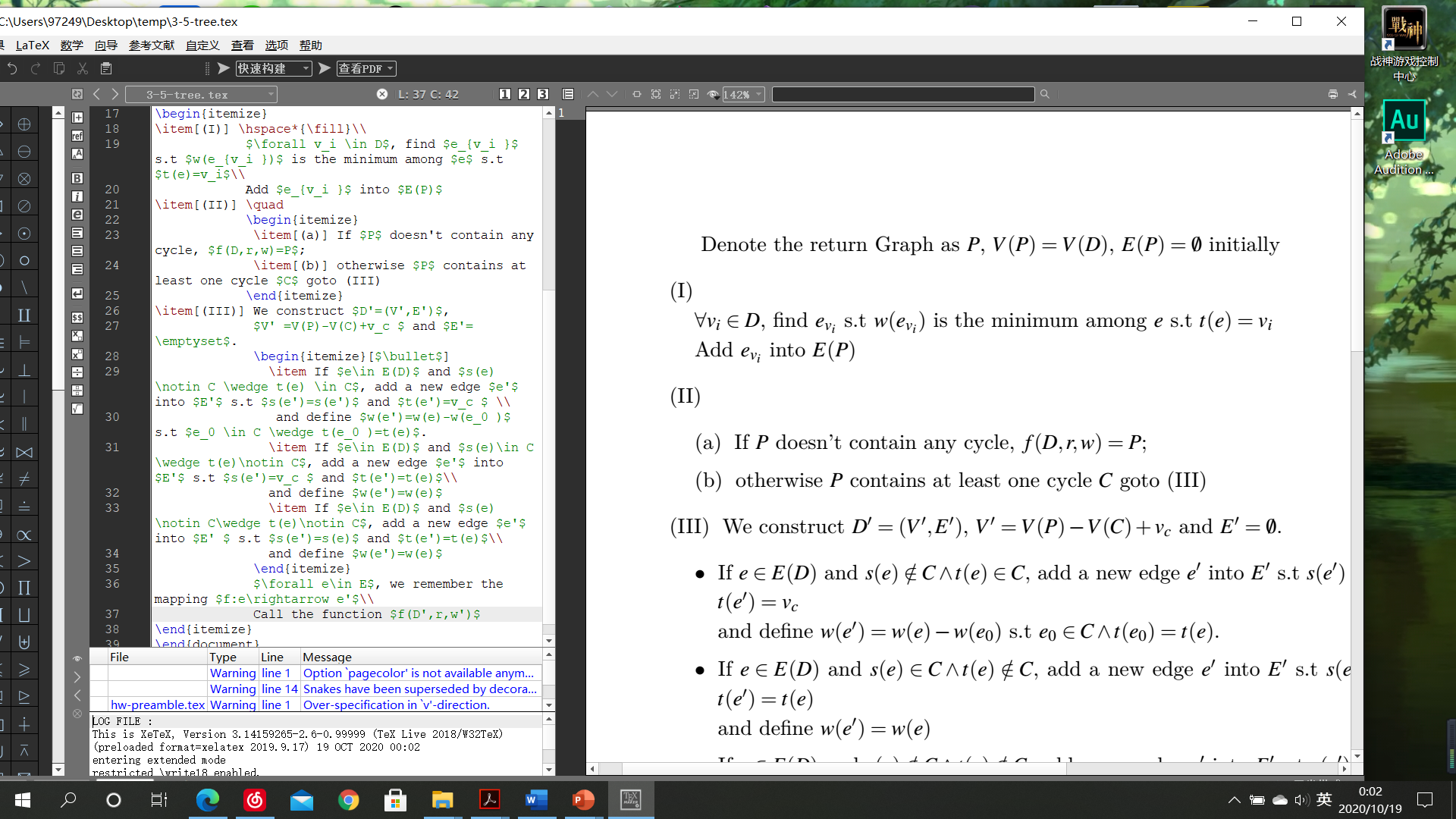 SOME DETAILS
首先P是生成树：P是无环的，P有n-1条边，且每个顶点的入边是唯一的
每个顶点的入边都是其所有入边中权重最小的，故不存在更小权重的最小生成树
为什么要给所有入环的边在新图中赋予这样的权重？
SOME DETAILS
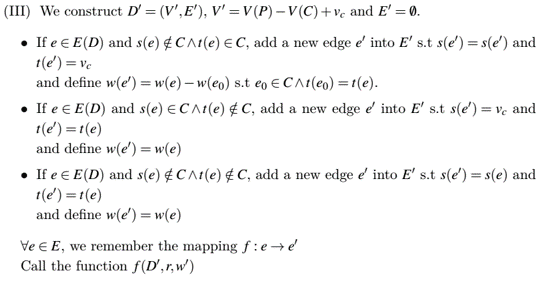 为什么可以从P构建出P？
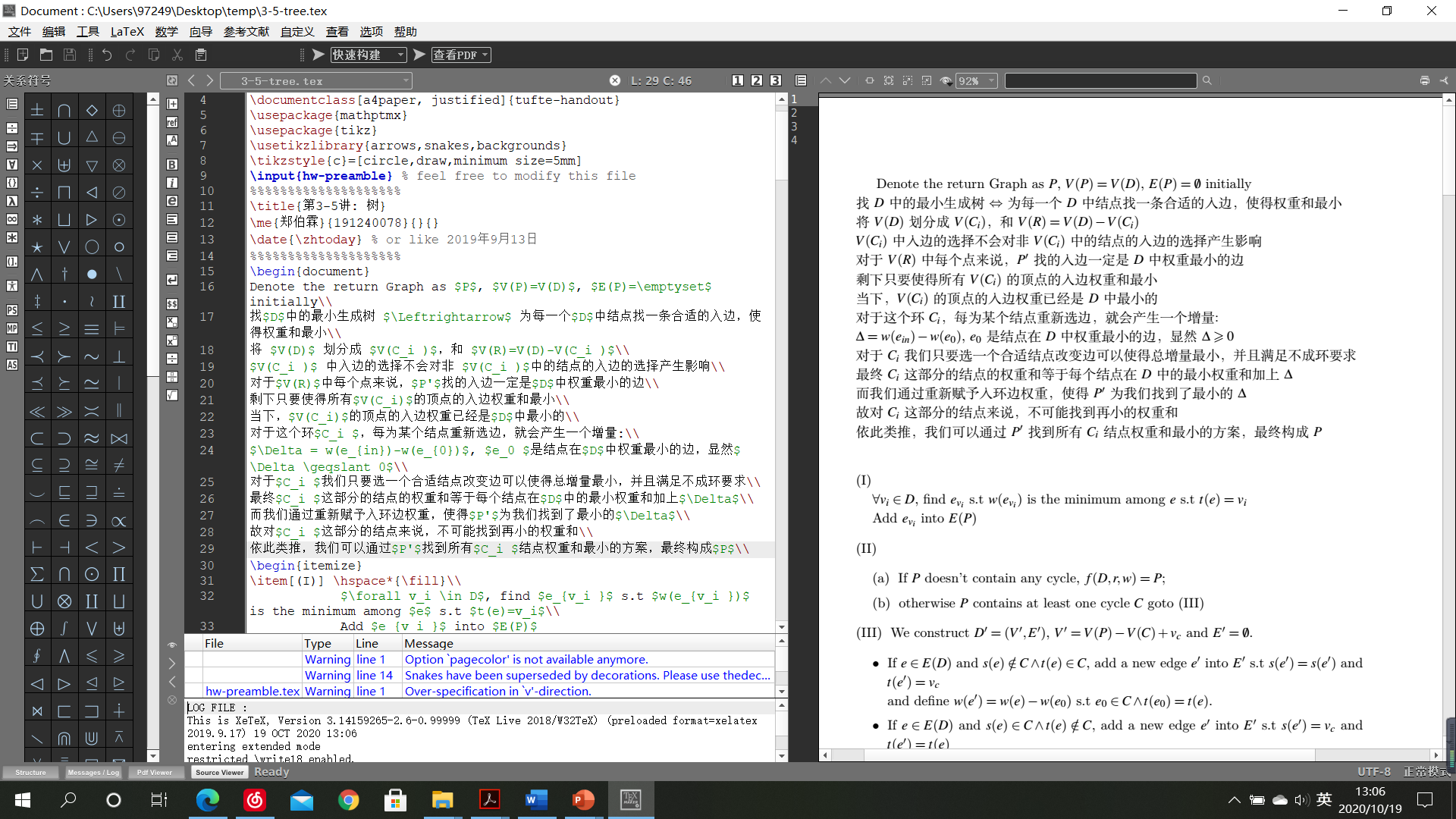 SOME DETAILS
[Speaker Notes: 简单描述思想
不严谨的正确性证明]
算法的正确性？
Jack Edmond’s在其论文中提供了一种基于Linear Programming的证明
R.M.Karp 在其论文中提供了一种基于构造的证明
MORE
算法的时间复杂度？
O(EV)
Gabow, Galil , Spencer 和 Tarjan提供了一种时间复杂度O(E+VlogV)的实现方式
[Speaker Notes: 两个证明都看不太懂，尤其是第一个]
Reference：
WIKI Chu-Liu/Edmonds’ algorithm
Optimum Branchings (1966)    Jack Edmonds
Efficient Algorithms For Finding Minimum Spanning Trees In Undirected And Directed Graphs(1985)
	 H. N. Gabow, Z. Galil, T. Spencer and R.E. Tarjan
Finding Optimum Branchings(1975) R.E. Tarjan
A Simple Derivation of Edmonds’ Algorithm For Optimum Branchings(1970) R.M. Karp
谢谢大家！
感谢马老师和吴煜青同学的帮助
[Speaker Notes: 两个证明都看不太懂，尤其是第一个]